Talking about jobs
eres vs sois
2nd person singular and plural of the present tense
Y9 Spanish
Term 3.1 – Week 5 – Lesson 57
Amanda Izquierdo, Louise CarusoArtwork: Mark Davies

Date updated: 09/05/22
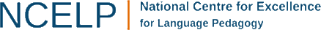 [Speaker Notes: Artwork by Mark Davies. All additional pictures selected are available under a Creative Commons license, no attribution required.
With thanks to Rachel Hawkes for her input on the lesson material and Amanda Izquierdo for native speaker feedback.

Learning outcomes (lesson 1):
Consolidation of rule #1: if stress is on final syllable, and it ends in any consonant except ‘n’ or ‘s’, then there will be no accent. 
Consolidation of ‘eres’ and ‘sois’.
Consolidation of present tense endings ‘–as’ and ‘–áis’. 
Word frequency (1 is the most frequent word in Spanish): 
Revisit 11/14 (61 words used, 29 from Y7 and 32 from Y8): buscar [179]; preguntar [219]; organizar [1053]; llevar [75]; intentar [411]; terminar [253]; publicar [453]; ahora mismo [81]; hoy en día [167]; seguro [407]; segura [407]; alto [231]; alta [231]; bajo [236]; baja [236]; rico [398]; rica [398]; profesor [501]; autor [513]; científico [1067]; científica [1067]; músico [2060]; música [2060]; práctico [2141]; práctica [2141]; vale [572]; tan [104]; difícil [374]; fácil [584]; seguir [99]; sigo [99]; después [115]; ir [115]; querer [58]; quiero [58]; quieres [58]; quiere [58]; bastante [308]; lejos [833]; persona [108] no [11]; o [29]; mucho [41]; poco [76]; hasta [60]; cojo [1001]; autobús [3709]; igual [263]; incluso [336]; conocida [759]; próximo [466]; próxima [466]; tirar [685]; gritar [691]; alegría [1220]; diálogo [1466]; inglés [583]; inglesa [583]; hasta luego [150]; hola [1245]; favor [516]
 
Source: Davies, M. & Davies, K. (2018). A frequency dictionary of Spanish: Core vocabulary for learners (2nd ed.). Routledge: London

The frequency rankings for words that occur in this PowerPoint which have been previously introduced in NCELP resources are given in the NCELP SOW and in the resources that first introduced and formally re-visited those words. 
For any other words that occur incidentally in this PowerPoint, frequency rankings will be provided in the notes field wherever possible.]
hablar
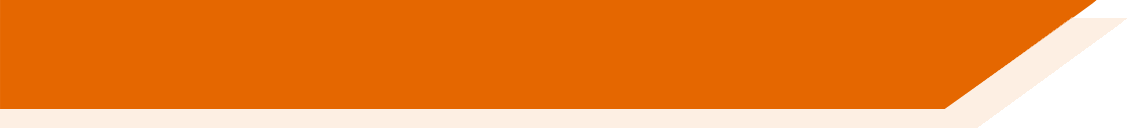 Persona A lee su versión del texto. 
Persona B escucha y toma apuntes*. ¿Cuáles son las diferencias?
Visita a una empresa
difícil
ahora mismo
mucho
diferente
¡Hola! Hoy vamos a hablar de la visita a una empresa el próximo viernes. Vais a ir en autobús, así que es importante salir bastante antes de las diez. Primero vais a ver las oficinas de una marca muy conocida, están en un edificio alto en el centro. Después vais a conocer a una persona muy importante: la directora de la empresa. En este momento tiene mucho trabajo: quiere buscar otras empresas en países ricos para llevar productos allí porque le da alegría, pero también quiere hacer actividades iguales aquí. Por eso vais a tener un diálogo con Almudena, la directora, y ella también va a hacer preguntas fáciles. Es una forma práctica de aprender sobre el mundo del trabajo. La visita va a terminar a las doce y después el teatro va a organizar un espectáculo con un autor de arte tradicional que habla inglés. No podemos hablar fuerte, ¿vale?
bajo
entonces
chino
tren
empezar
famoso
señora
pena
celebrar
pobre
útil
conversación
músico
bien
gritar
contestar
encontrar
dejar
*apuntes = notes
[Speaker Notes: Timing: 10 minutesAims: i) to review the homework task set last week (9.3.1.4).
ii) to develop fluency in decoding by reading aloud the student versions.iii) to listen attentively, noting differences in the original text.iv) to make judgements about the replacements made by a peer, and engage in peer feedback.Procedure:1. Student A reads his/her adapted HW text.  2. Student B follows along with the original and makes a note of any substituted words s/he hears (on his/her copy of the HW sheet)
3. Swap roles.
4. Compare and contrast the two versions. Scrutinise any differences and offer opinions about the correctness of the choices.
5. Move to the next slide, which has a possible answer version, using all of the viable words. Note: the HW task set a time limit and asked students to try to replace at least ten of the words, so it’s to be expected that they might not have got them all.  

Frequency of unknown language:
apunte [4865]]
Persona A lee su versión del texto. 
Persona B escucha y toma apuntes*. 
¿Cuáles son las diferencias?
Visita de una empresa
hablar
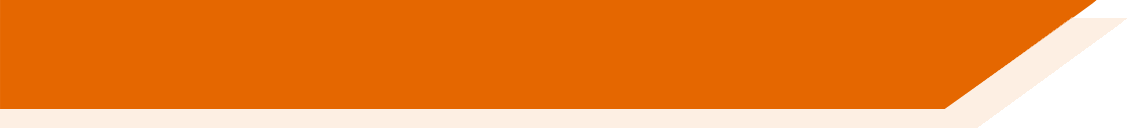 mucho
ahora mismo
difíciles
diferentes
difícil
ahora mismo
mucho
diferente
¡Hola! Hoy vamos a hablar de la visita a una empresa el próximo viernes. Vais a ir en autobús, así que es importante salir bastante antes de las diez. Primero vais a ver las oficinas de una marca muy conocida, están en un edificio alto en el centro. Después vais a conocer a una persona muy importante: la directora de la empresa. En este momento tiene mucho trabajo: quiere buscar otras empresas en países ricos para llevar productos allí porque le da alegría, pero también quiere hacer actividades iguales aquí. Por eso vais a tener un diálogo con Almudena, la directora, y ella también va a hacer preguntas fáciles. Es una forma práctica de aprender sobre el mundo del trabajo. La visita va a terminar a las doce y después el teatro va a organizar un espectáculo con un autor de arte tradicional que habla inglés. No podemos hablar fuerte, ¿vale?
entonces
entonces
bajo
bajo
tren
tren
chino
chino
famosa
famoso
empezar
empezar
pena
pena
señora
señora
una
pobres
pobre
celebrar
celebrar
conversación
conversación
útil
útil
bien
bien
músico
músico
gritar
gritar
contestar
encontrar
encontrar
contestar
dejar
dejar
[Speaker Notes: Procedure:1. On successive clicks the bold words are underlined and the appropriate substitute word is highlighted. If a change is needed to its form, or an article is needed, this is highlighted in bold.2. Note that sometimes changes are needed to other words in the sentence.  All of these changes revisit previously taught grammar, which teachers can elicit and/or explain as needed. 
3. When concluded, students see that 22 replacements were possible. 
4. Note that alternative substitutions are possible.  Teachers should make this clear and elicit students’ suggestions.]
Vocabulario
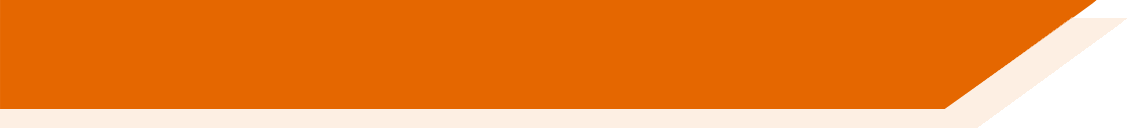 ¿Cómo se dice en español?
In Spanish the -ity at the end of an English word often changes to –idad.
These nouns can be created by adding –idad on to singular adjectives.
e.g. real-> realidad
reality
realidad
For adjectives ending in a vowel, we must first remove the final vowel before adding –idad
e.g. curioso -> curios -> curiosidad
curiosity
curiosidad
All –idad words have final syllable stress but do not need a written accent.
[Speaker Notes: Timing: 1 min.

Aim: to explain the ‘–dad’ suffix in Spanish and its correspondence to ‘–ity’ in English. 
 
Procedure:
The teacher elicits the Spanish for ‘action’ and ‘direction’.
The teacher reads through the follow-up explanations.]
Vocabulario
hablar
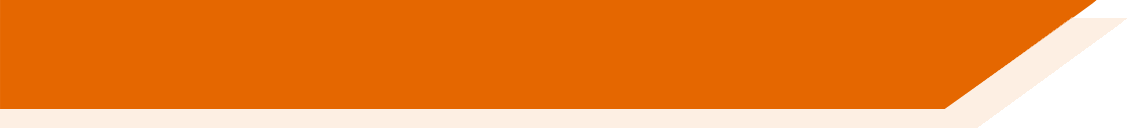 tranquilidad
intensidad
humanidad
positividad
positivity
tranquility
humanity
intensity
especialidad
capacidad
originalidad
nacionalidad
especiality
nationality
capacity
originality
[Speaker Notes: Timing: 2 min.

Aim: to introduce examples of words with the ‘–idad’ suffix and to reinforce the connection with ‘–ity’ in English. 

Procedure: 
1) Students are given one minute in pairs to think about the Spanish for the eight ‘–ity’ words.
2) The teacher asks students to say the Spanish for the English words (this can be in any order). 
3) Answers are revealed by clicking on the English text box.  
4) The teacher can draw attention to the fact that these are all feminine nouns.

Note: These words are all within the 2000 most frequent and are included for further practice of the suffix. These may be learnt incidentally.

Frequency of unknown words:
tranquilidad [2481]; intensidad [2356]; humanidad [1553]; positividad [>5000]; especialidad [2780]; capacidad [633]; originalidad [>5000]; nacionalidad [3873]

Source: Davies, M. & Davies, K. (2018). A frequency dictionary of Spanish: Core vocabulary for learners (2nd ed.). Routledge: London]
Remember: Rule #1: if stress is on the final syllable, and it ends in any consonant except ‘n’ or ‘s’, then there will be no accent.
escuchar/escribir
*tilde = written accent
Escucha las frases y escribe las palabras que no están. ¿Necesitan tilde*?
Según
dirección
universidad
______ mis padres, debo estudiar _________ de empresas en la ____________.
1
así
elegir
estrés
profesional
2
Pero no quiero ________ una carrera ___________ _______.  Hay demasiado _______.
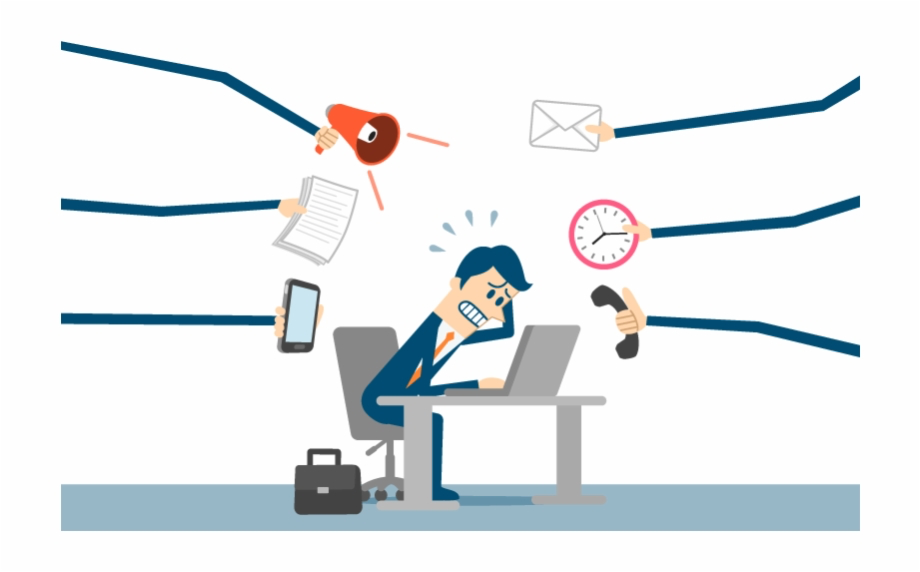 ordenador
estar
reunión
No quiero ______ siempre al ___________ o en una _________.
3
opinión
millón
En mi ________,  no tienes que ser rico y ganar un _______ de euros al año para ser _______.
4
feliz
declaré
corazón
escritor
5
“En el futuro, voy a seguir mi __________ y ser __________”, __________ .
Ruiz
Zafón
Como Carlos _______ __________, van a publicar mis novelas en español y _____________ en _____________.
6
también
catalán
[Speaker Notes: Timing: 3 minutes

Aim: to revisit the use of written accents on final syllable stress words.

Procedure:
Students will listen to 6 sentences. Each sentence has a few gaps with final syllable stress words.
Students have to listen out for each missing word and spell it correctly, considering the need for awritten accent.
Teacher shows the answers one by one and encourages oral translation of each sentence.

Transcript:
Según mis padres, debo estudiar dirección de empresas en la universidad.
Pero no quiero elegir una carrera profesional así. Hay demasiado estrés.
No quiero estar siempre al ordenador o en una reunión.
En mi opinión, no tienes que ser rico y ganar un millón de euros al año para ser feliz.
En el futuro voy a seguir mi corazón y ser escritor, declaré.
Como Carlos Ruiz Zafón, van a publicar mis novelas en español y también en catalán.

Note:
Note that unknown words are not glossed as (they are not glossed as the word is the substantial majority of letters are the same in English and Spanish; they have the same meaning in both languages and any difference in spelling does not impede understanding)
Frequency of unknown words/cognates:
dirección [646]; profesional [682]; estrés [4278]; declarar [976]; catalán [4284];]
‘Eres’ and ‘sois’
gramática
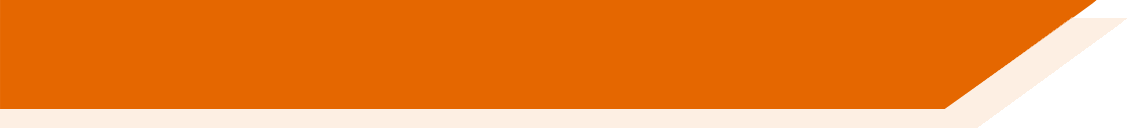 As you know, in Spanish we use the verb ‘ser’ to talk about traits.
eres
Use ‘______’ to mean you are.
sois
Use ‘_______’ to mean you (all) are.
Eres alto.
You are tall.
Sois músicos.
You (all) are musicians.
[Speaker Notes: Timing: 1 minute

Aim: To revisit the use of ‘eres’ and ‘sois’ to talk about traits.

Procedure:
Reveal each sentence to show students the English sentences and elicit the Spanish translation.]
El colegio de Lucía y Daniel celebra un evento sobre profesiones. Un experto da información y hace preguntas a los estudiantes. Las preguntas: ¿son a un estudiante o a varios estudiantes? Completa la frase.
leer / escuchar
Are you good at teamwork?
bueno
Eres
1
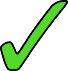 Are you (all) nice to other people?
simpáticos
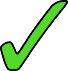 Sois
2
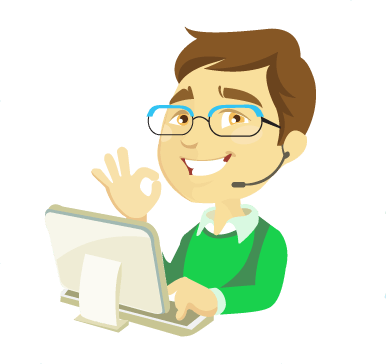 Are you (all) organised with homework?
Sois
organizados
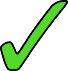 3
Are you serious at work?
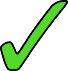 seria
Eres
4
profesionales
Sois
Are you (all) professional in emails?
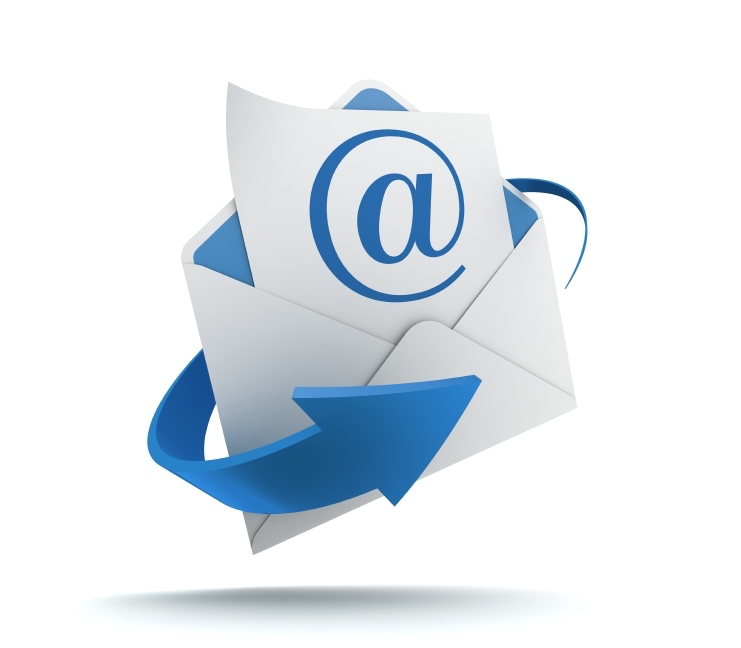 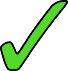 5
Eres
optimista
Are you optimistic when there are problems?
6
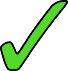 responsable
Eres
Are you responsible with class tasks?
7
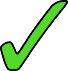 [Speaker Notes: Timing: 6 minutes

Aim: to practise understanding of ‘eres’ and ‘sois’.

Procedure:
Students listen to each question, write the correct word (‘eres’ or ‘sois’ + adjective) and tick the correct column depending on which verb it is.
Students write the meaning in English.
Teacher shows the answers one by one.

Transcript:
¿Eres bueno en el trabajo en equipo?
¿Sois simpáticos con otras personas?
¿Sois organizados con los deberes?
¿Eres seria en el trabajo?
¿Sois profesionales en los correos electrónicos?
¿Eres optimista cuando hay problemas?
¿Eres responsable con las tareas de clase?]
Talking about ‘you’-ar verbs in 2nd person singular & plural
gramática
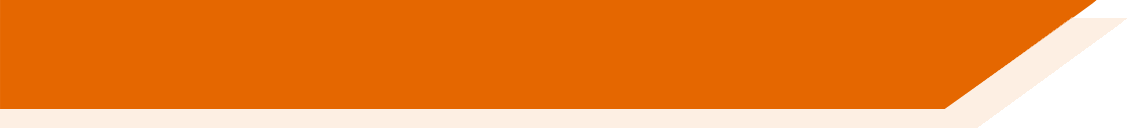 Remember that Spanish verb endings change depending on the person or tense.
To refer to ‘you’ for one person with a present-tense –ar verb, use the verb ending ____.
-as
Buscas un trabajo de fin de semana.
1
You look for a weekend job.
To refer to ‘you’ for two or more people with a present-tense –ar verb, use the verb ending ____.
-áis
The final syllable (-áis) is stressed, so there is an accent on the ‘a’.
Trabajáis tarde.
You (all) work late.
2
[Speaker Notes: Timing: 2 minutes

Aim: to recap the 2nd person singular and plural forms of –ar verbs in the present tense (-as)

Procedure:
Click to bring up the explanation.
Elicit translations of examples from students.
Audio is also provided to model the pronunciation. A callout highlights the stress position on the 2nd person plural form (final syllable stress).]
Hablamos sobre el trabajo
leer
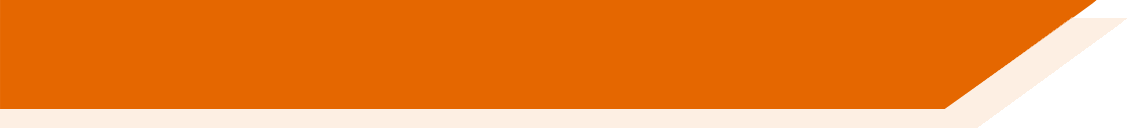 Lee las preguntas y mira las imágenes. Elige el verbo correcto.
¿Qué consideráis / consideras importante en un trabajo?
¿Hablas / habláis en público a menudo?
¿Participas / participáis en actividades después del colegio?
2
3
1
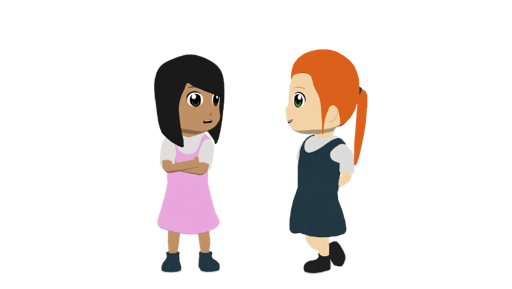 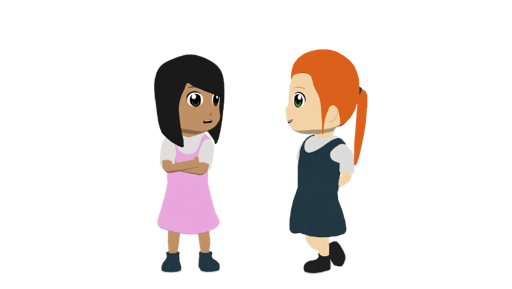 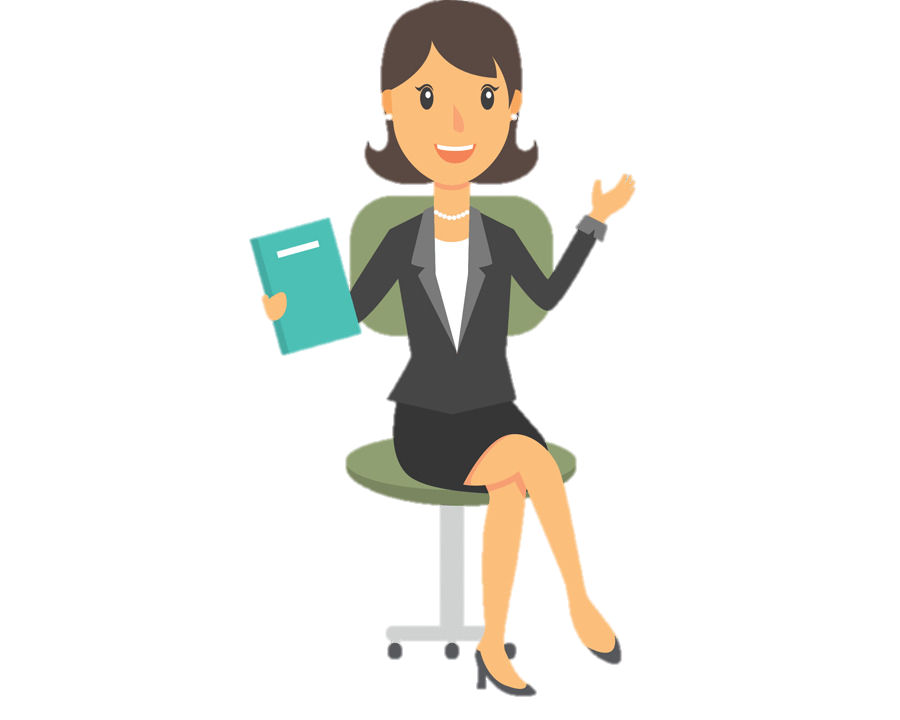 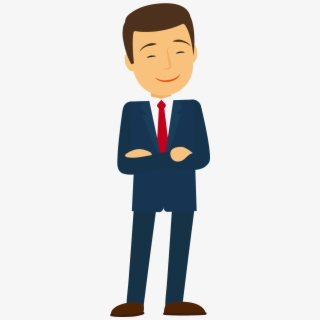 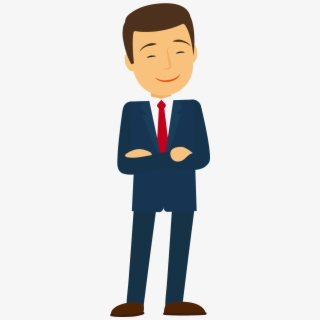 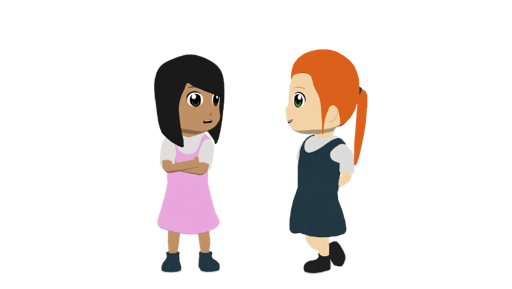 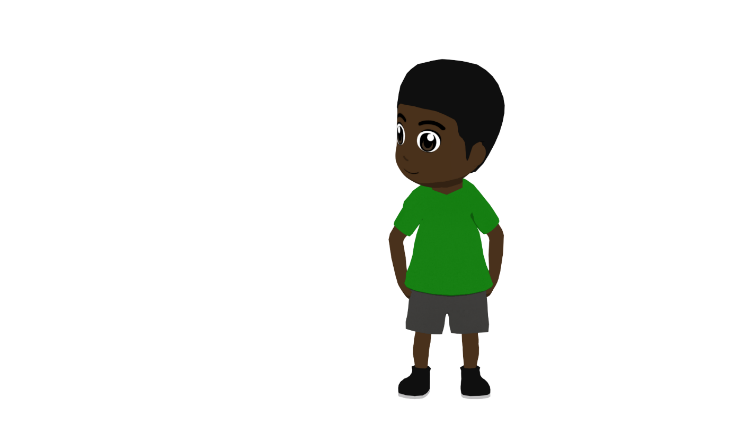 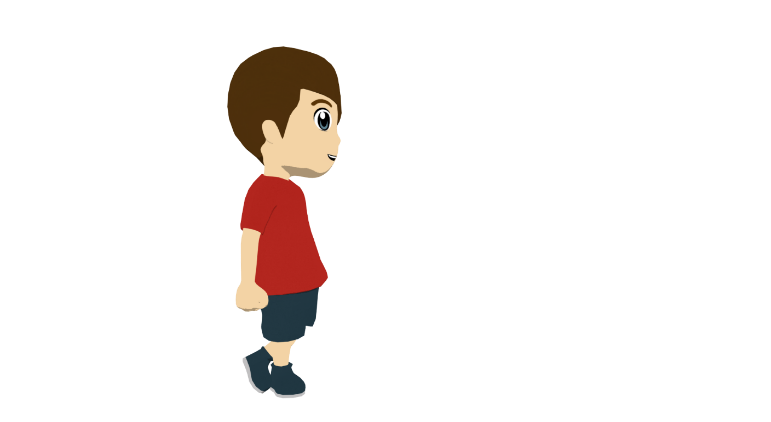 Sí, intentamos hacer actividades prácticas.
Sí, hacemos presentaciones en clase.
¡Quiero un trabajo interesante!
¿ Siempre respetas/respetáis las ideas diferentes?
¿Estudiáis / estudias ciencias?
¿Ayudáis / ayudas a tus compañeros?
5
6
4
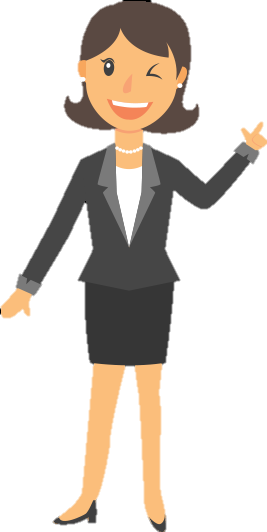 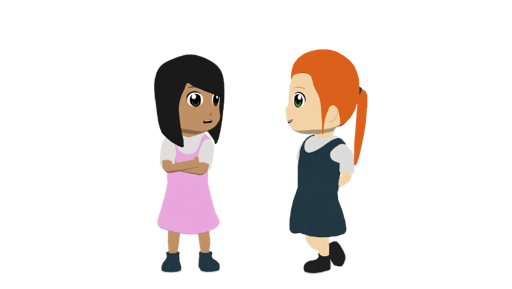 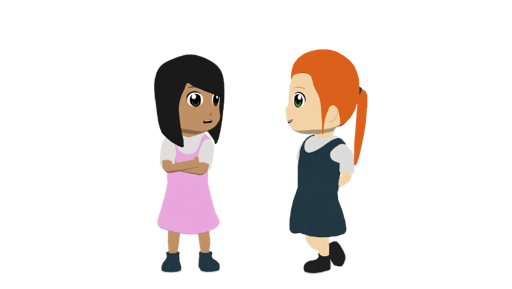 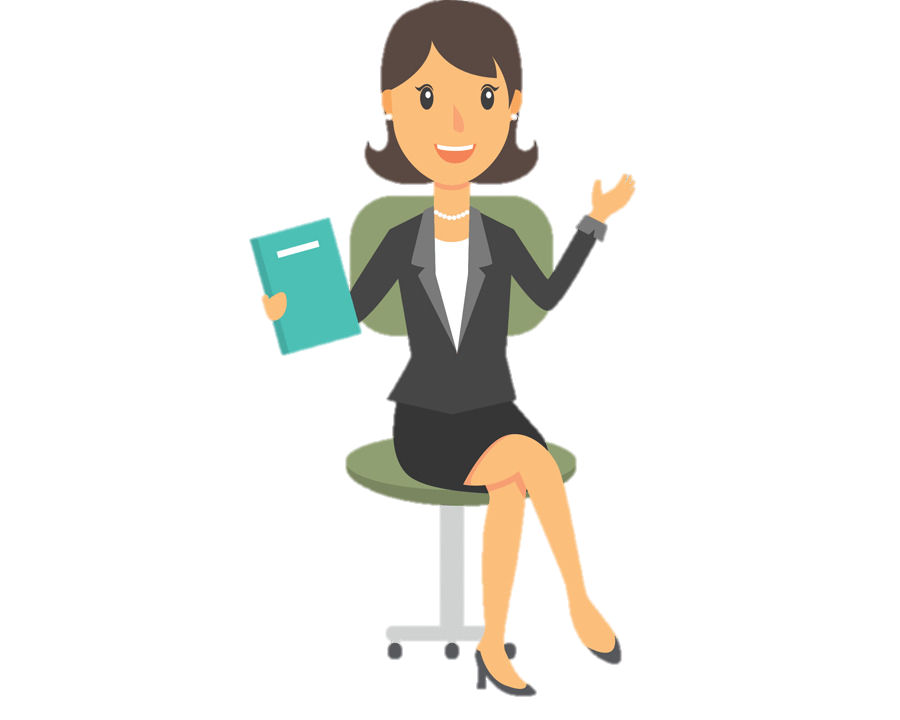 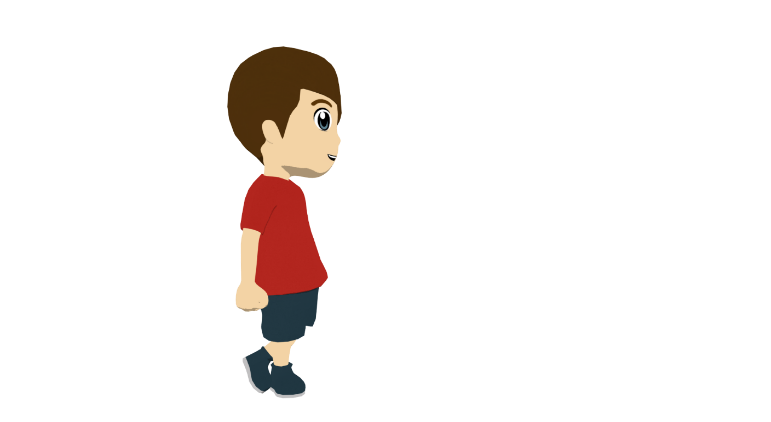 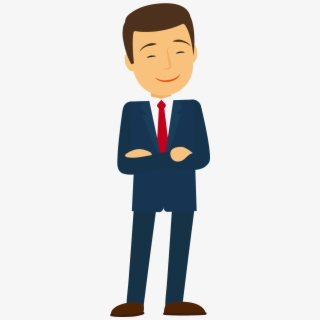 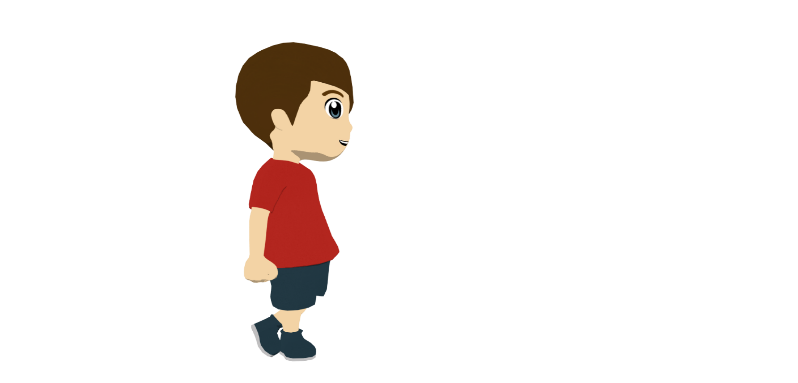 ¡Claro! Es importante escuchar otras ideas.
Sí, cuando una tarea es difícil, les ofrezco ayuda.
Solo Lucía, ¡quiere ser científica!
[Speaker Notes: Timing: 6 minutes

Aim: 
to practise connecting the verb endings –as and –áis with their meanings (singular ‘you’ and plural ‘you’).
to understand the vocabulary in the sentences.
to suggest alternative responses to the questions (optional part of the activity).

Procedure:
Students write 1-6 in their books.
They write the correct verb for each sentence. There is no need to copy the whole sentence.
In giving feedback, elicit the full question in Spanish, then ask for an oral translation of the exchange in English, prompting students to use ‘you all’ for plural you, to help them differentiate.
To challenge a more able group, students could be asked for alternative responses to each question.]
Los expertos tienen unas preguntas.
La pregunta, ¿para quién es? 
Elige A o B. Luego completa la traducción.
Preguntas sobre el trabajo
escuchar
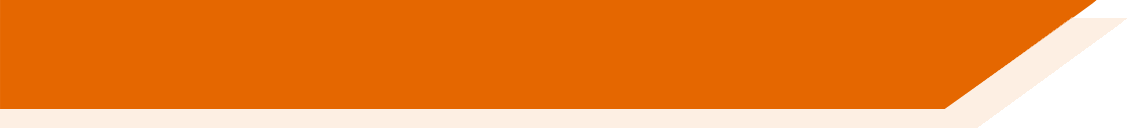 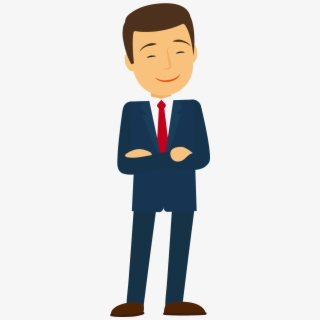 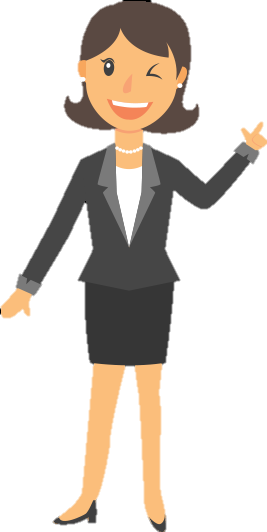 verbo
verbo
B
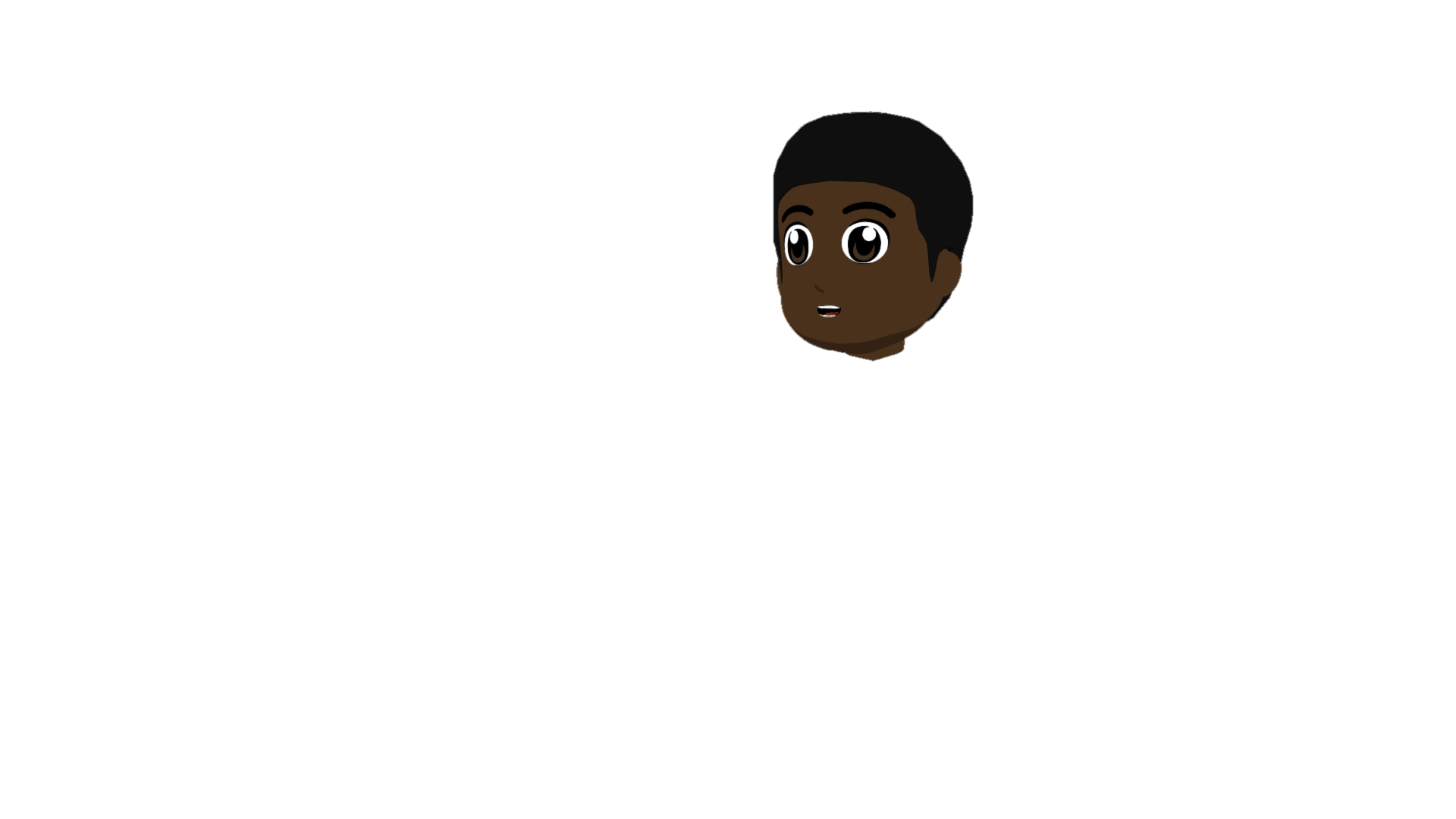 A
B
A
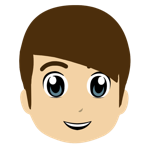 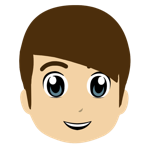 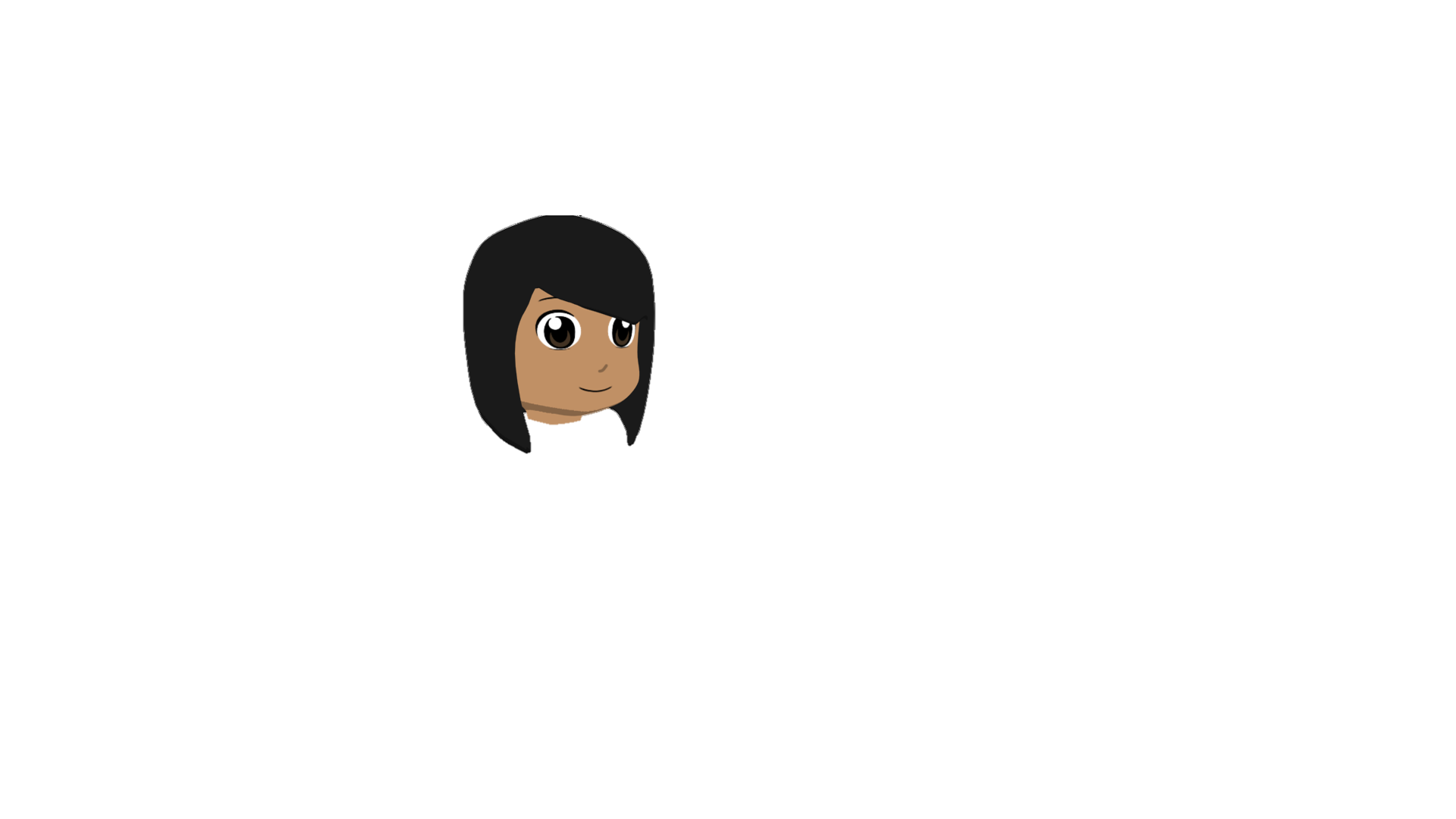 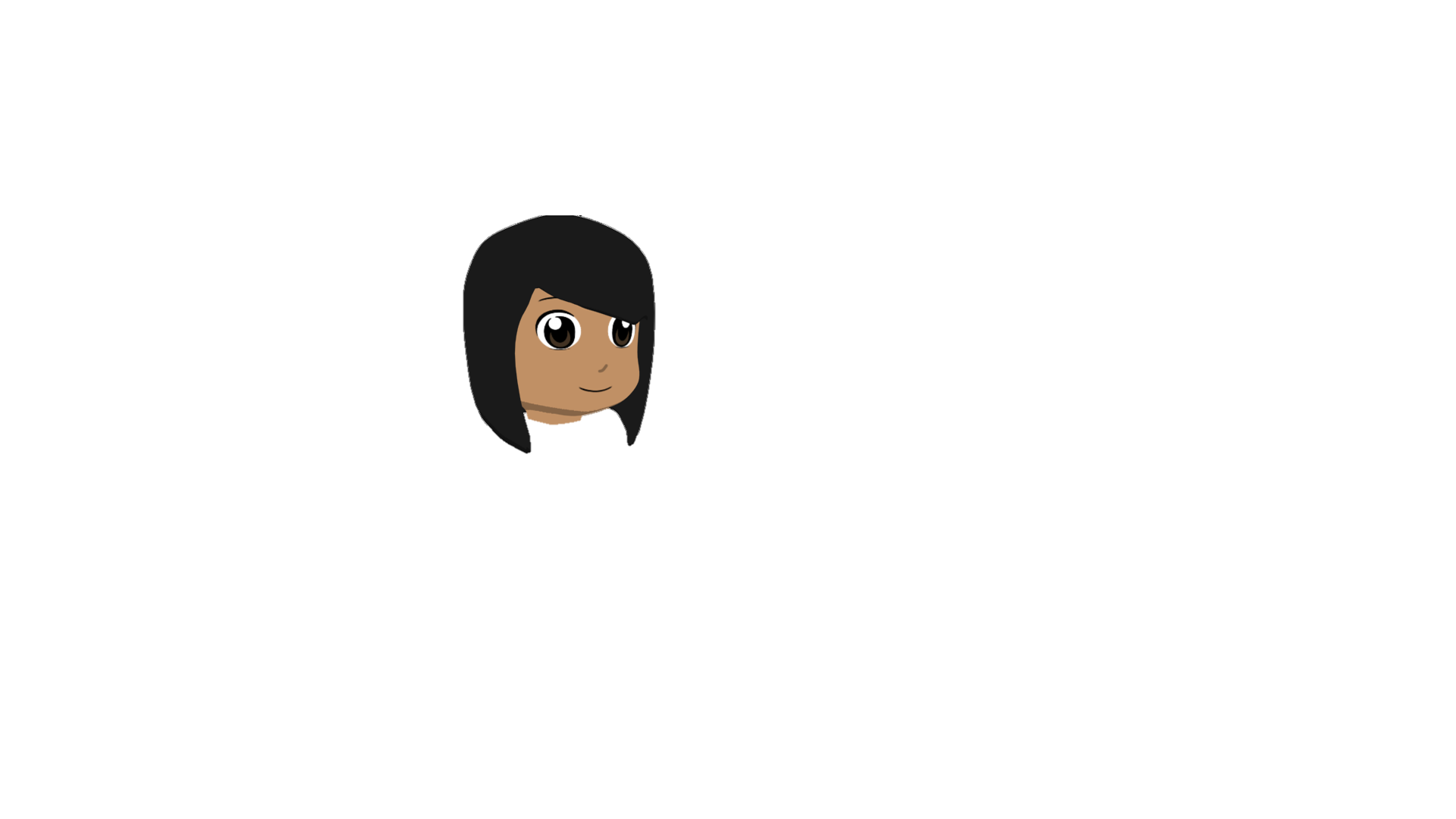 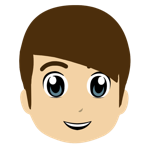 1
estudiáis
4
escuchas
study English
Do you _____________?
listen to your teachers’ advice
Do you _______________________________?
B
A
B
A
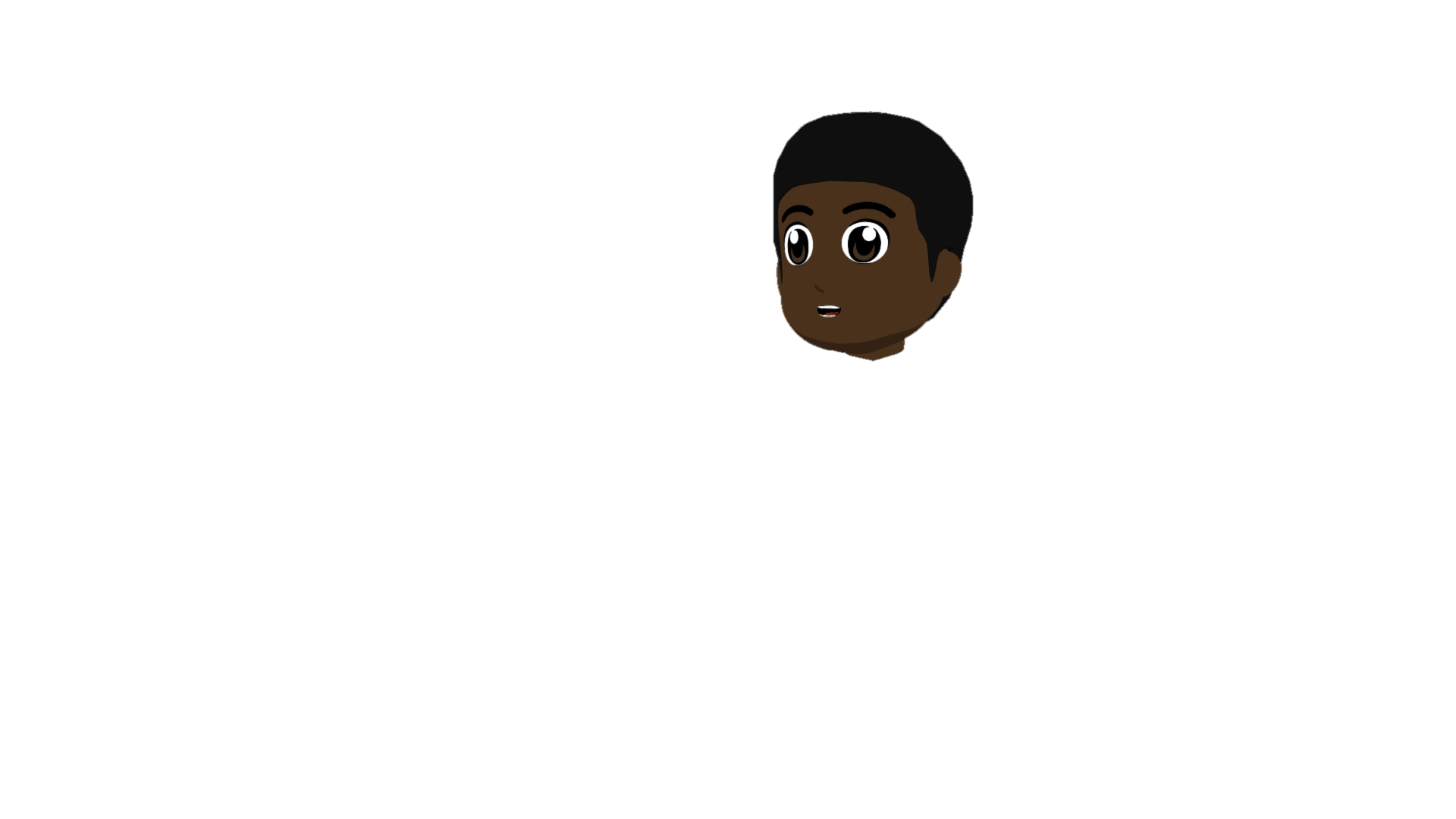 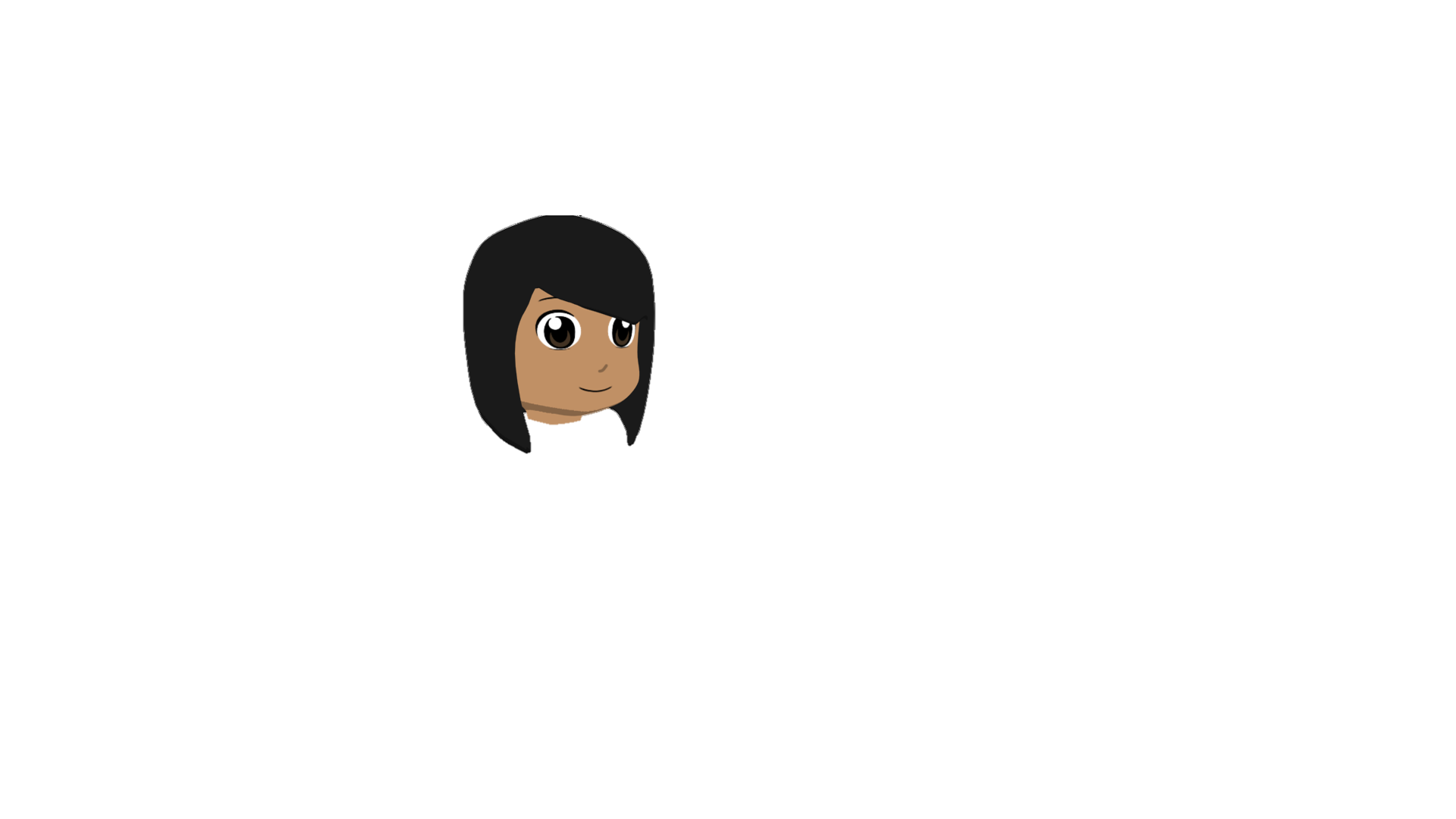 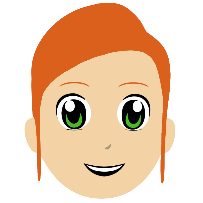 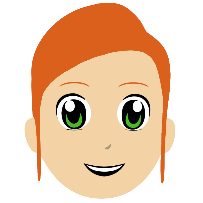 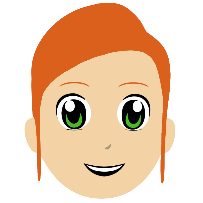 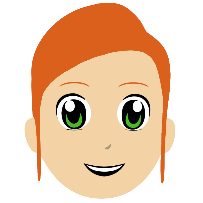 entregas
2
realizas
5
Do you ____________________________?
carry out practical projects
Do you ___________________________?
hand in homework on time
B
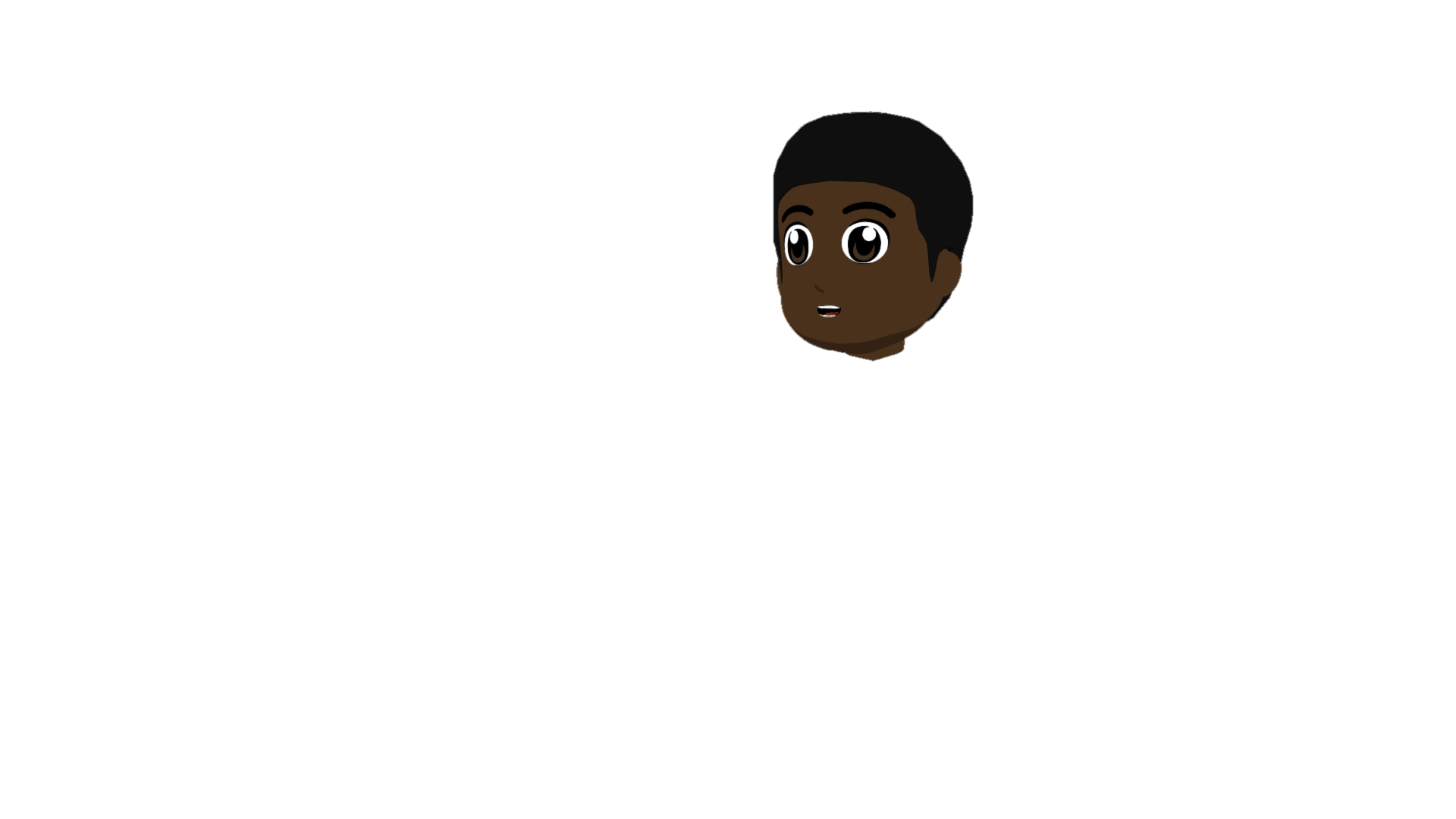 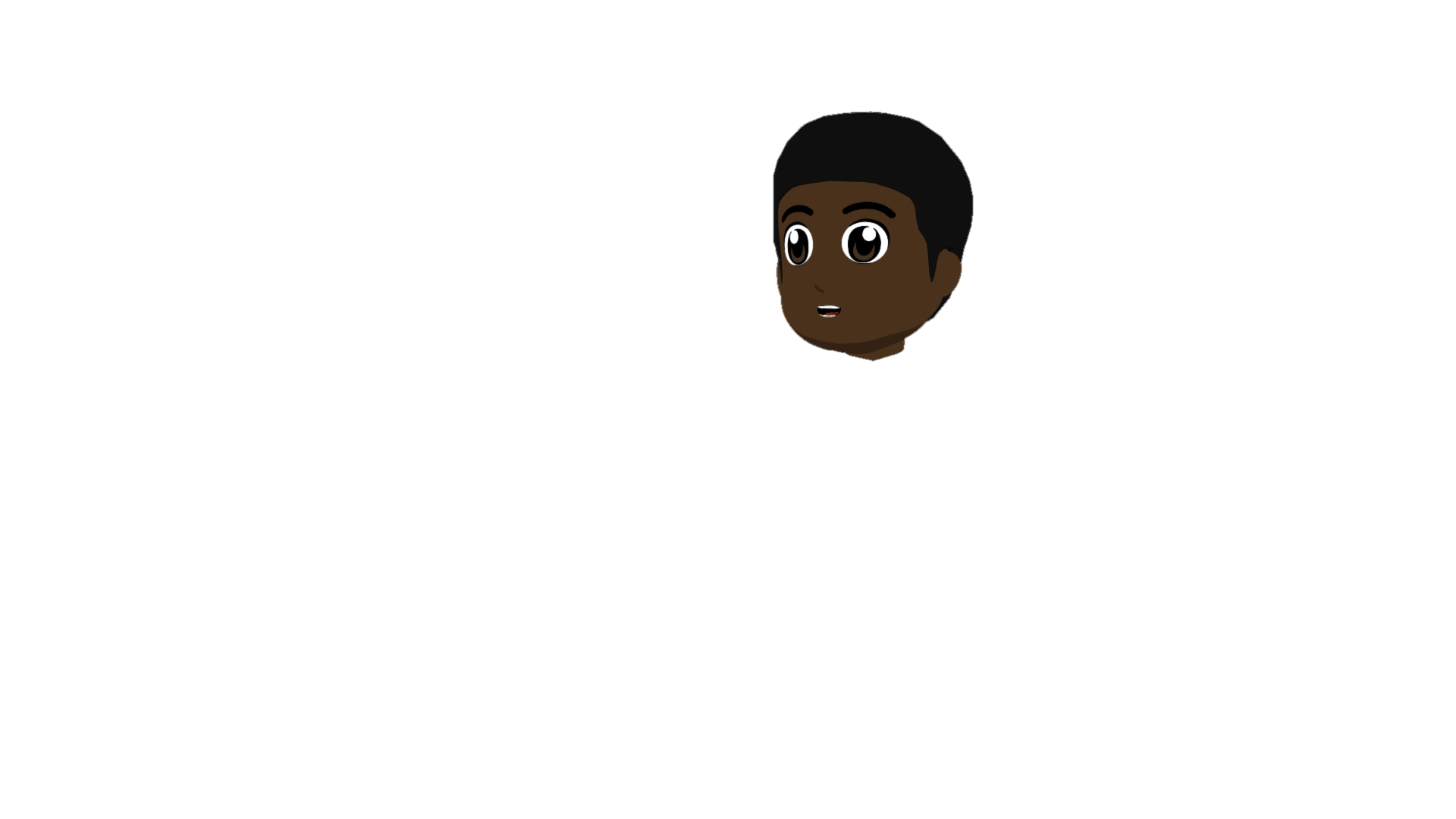 A
B
A
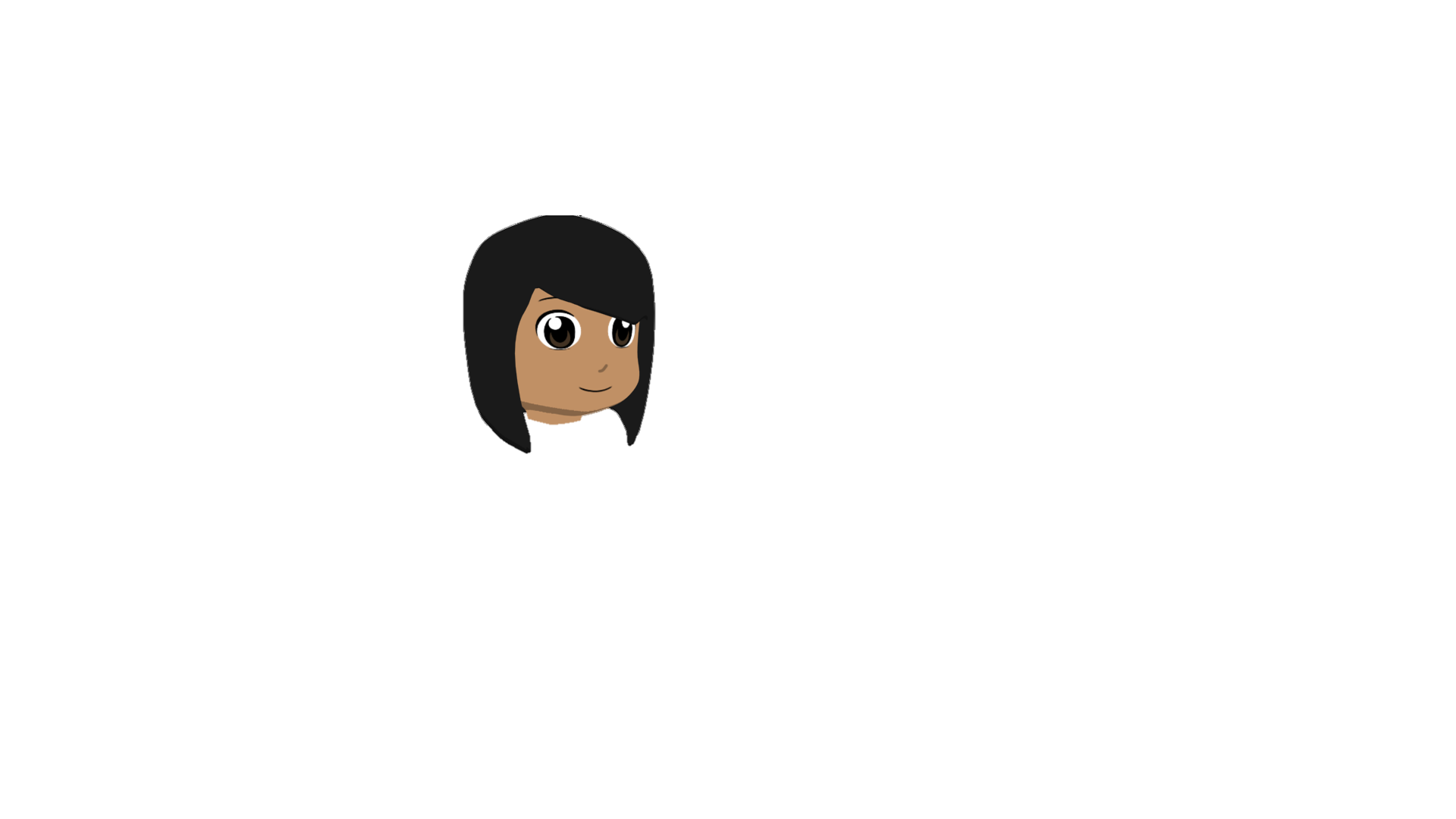 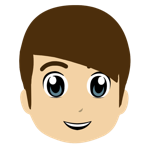 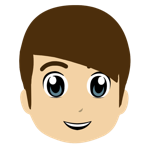 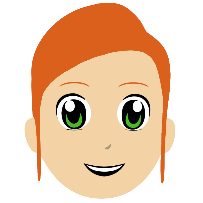 3
usáis
organizáis
6
organise events in school
Do you _____________________________?
Do you ___________________________?
use the computer much
[Speaker Notes: Timing: 6 minutes

Aim:
to practise understanding the meanings conveyed by the verb endings –as and –áis (singular ‘you’ and plural ‘you’)
to practise transcription of words requiring an accent on the final syllable

Procedure:
Students listen to each sentence and decide who is being addressed (singular ‘you’ or plural ‘you’), depending on the verb ending that they hear.  They write A or B.
They then write the Spanish verb.
They then also write the missing part of the question in English. (Note: they may need multiple listenings of each item).
Teacher shows the answers (they are animated in the order A/B, Spanish verb, English question), and gives feedback.

Transcript:
 ¿Estudiáis inglés?
¿Realizas proyectos prácticos?
¿Organizáis eventos en el colegio?
¿Escuchas los consejos de tus profesores?
¿Entregas los deberes a tiempo?
¿Usáis mucho el ordenador?]
Preguntas sobre el trabajo
leer / escuchar
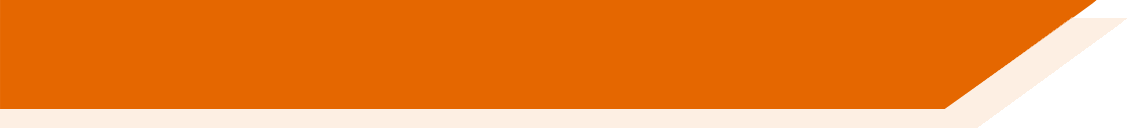 Respuestas
pregunta 2
A
(Ahora mismo estoy haciendo uno para la clase de ciencias.)
Escucha las respuestas.
Identifica la pregunta correcta.
pregunta 4
B
Preguntas de los expertos
(Sí, porque me ayuda a mejorar.)
¿Estudiáis inglés?
¿Realizas proyectos prácticos?
¿Organizáis eventos en el colegio?
¿Escuchas los consejos de tus profesores?
¿Entregas los deberes a tiempo?
¿Usáis mucho el ordenador?
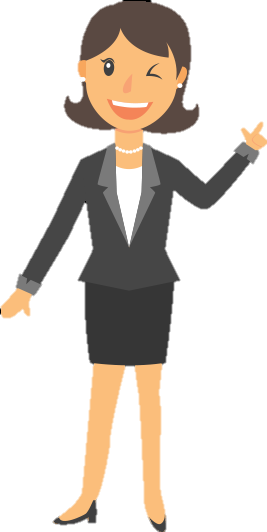 pregunta 6
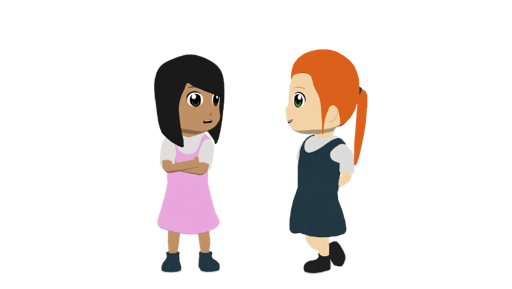 C
(Muy a menudo, para buscar información para los deberes.
pregunta 1
D
(Sí, y también otros idiomas.)
pregunta 5
E
(Me gusta salir con mis amigas pero solo después de hacer las tareas para el colegio.)
pregunta 3
F
(Ayudamos con el festival de lenguas. )
[Speaker Notes: Timing: 7 minutes

Aim: to understand the vocabulary in the answers and use this to identify the question.

Procedure:
Give students 30 seconds to read the questions on the left. These are the questions that they just worked with on the previous slide, so meaning should be clear already.
Explain to students that they will listen to six answers (A-F) and need to match these to the correct question (1-6). They may need to listen to each of these a couple of times.
Show the answers and give feedback. To support feedback, the written responses appear underneath each answer.

Transcript:
Sí, ahora mismo estoy haciendo uno para la clase de ciencias.
Sí, porque me ayuda a mejorar.
Muy a menudo, para buscar información para los deberes.
Sí, y también otros idiomas.
Me gusta salir con mis amigas pero solo después de hacer las tareas para el colegio.
Ayudamos con el festival de lenguas.]
Preguntas en el evento sobre profesiones
escuchar / hablar
Estudiante A: pregunta a tu compañero/a en español. 
Usa ‘-as’ (one ‘you’) o ‘-áis’ (more than one ‘you’), según la imagen.
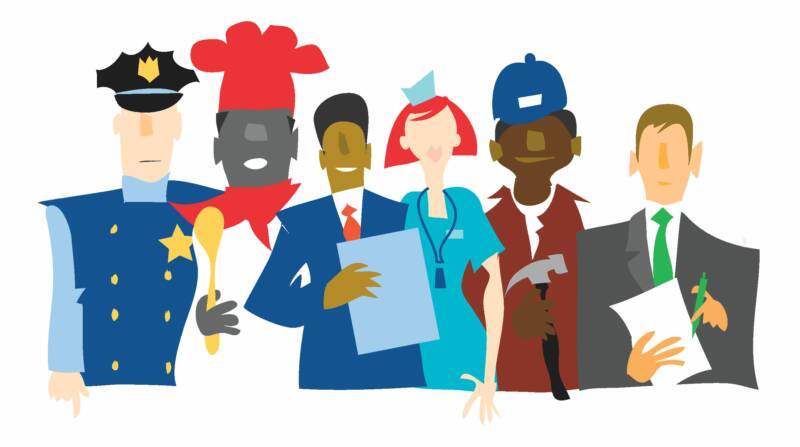 Estudiante B: escucha la pregunta. Debes dar la respuesta correcta en español a tu pareja.
Estudiante A: escribe la respuesta en español.
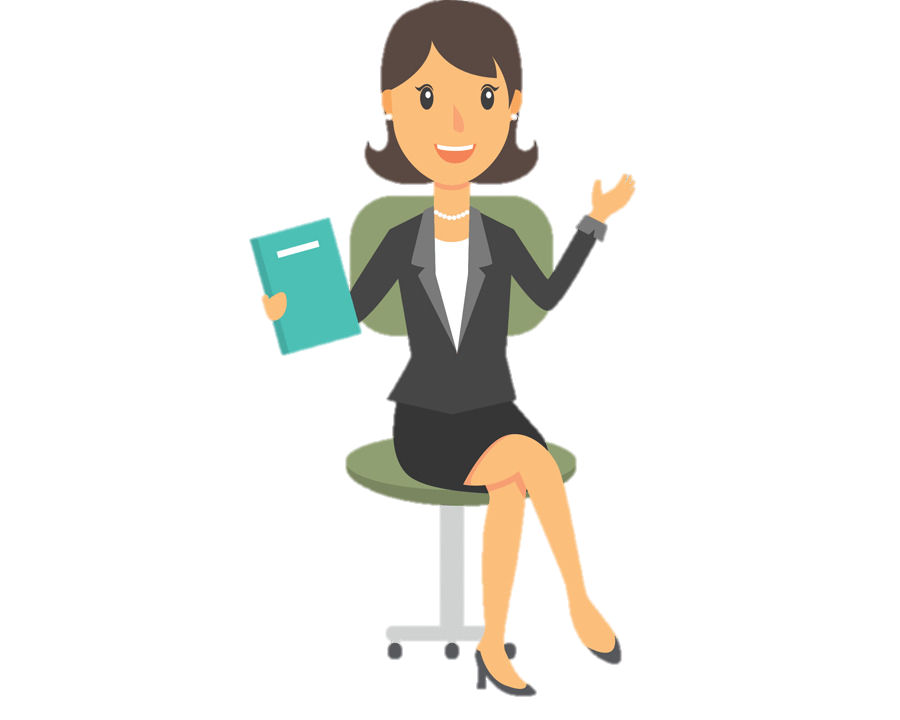 Sí, con mi equipo de fútbol.
¿Realizas desafíos importantes?
Estudiante B
Estudiante A
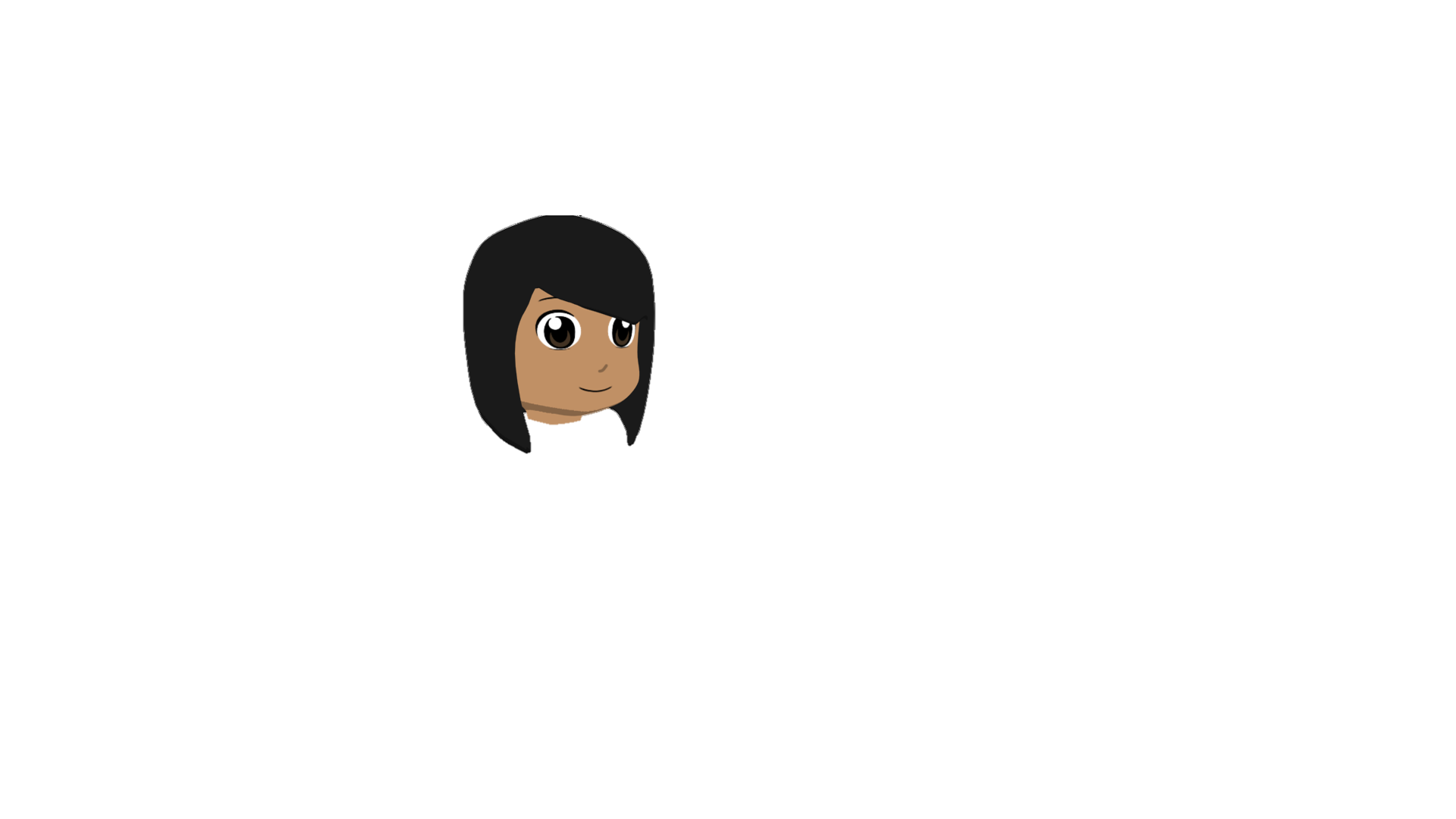 1. Do you carry out important challenges?
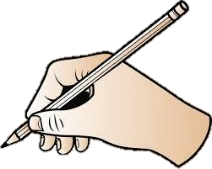 Yes, with my football team!
Yes, we win prizes!
Sí, con mi equipo de fútbol.
______________________________
[Speaker Notes: Timing: 8 min

Aim: to practise oral production and aural recognition of –ar verbs in second person singular and plural.

Procedure: 
Students work in pairs.
Student A looks at their card and says the sentence aloud in Spanish. 
Student B listens and then gives the correct answer in Spanish to their partner.
After Student A has done their six sentences, it is Student B’s turn.]
Estudiante A
hablar / escuchar
hablar / escuchar
*detail = detalle
1. Do you forget important things often?___________________________

2. Do you always manage to hand in homework on time? ___________________________________

3. Do you support your classmates?
___________________________________

4. Do you finish tasks fast?
___________________________________

5. Do you pay attention to details*?
___________________________________

6. Do you manage to participate in activities after school?
___________________________________
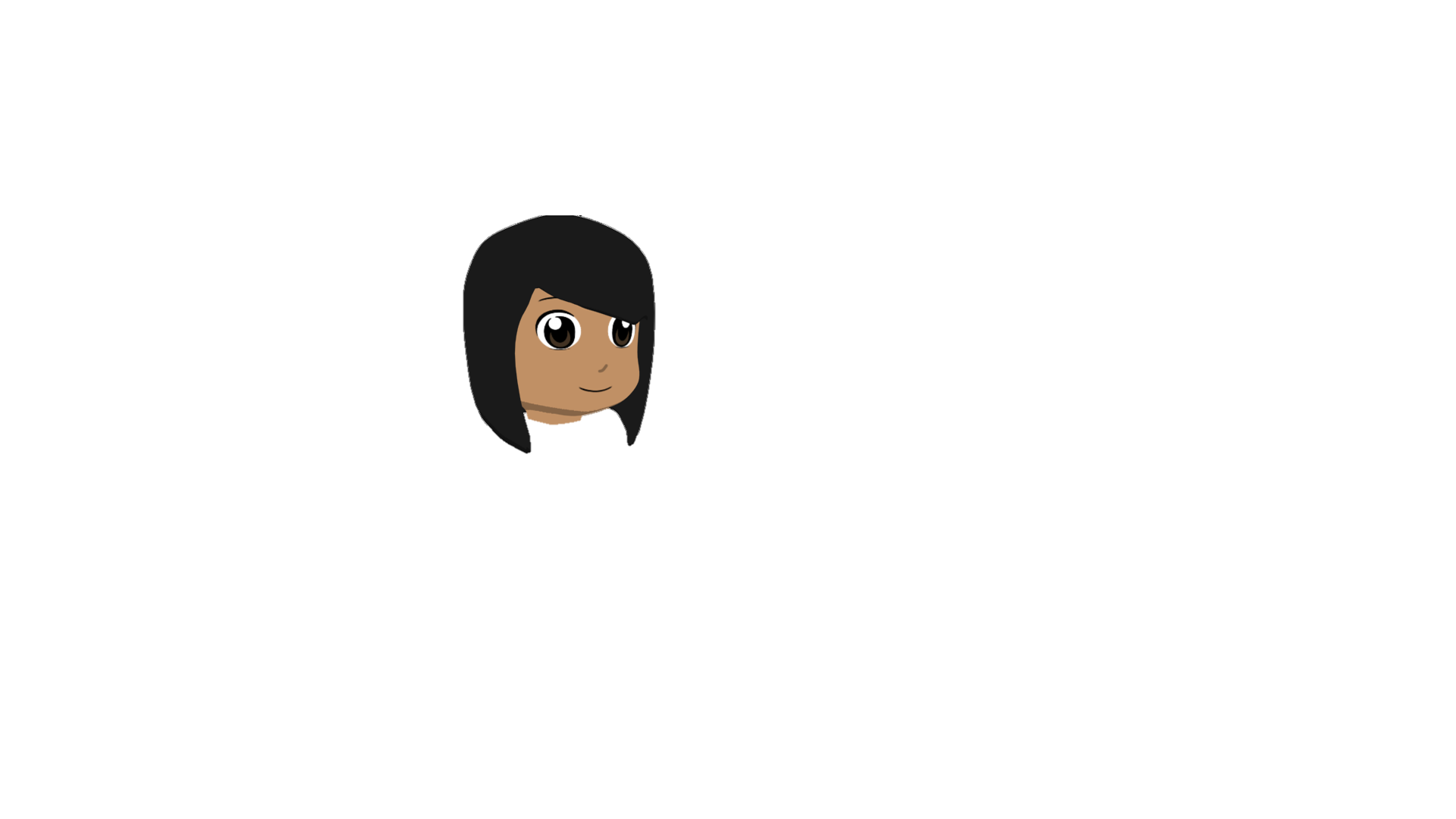 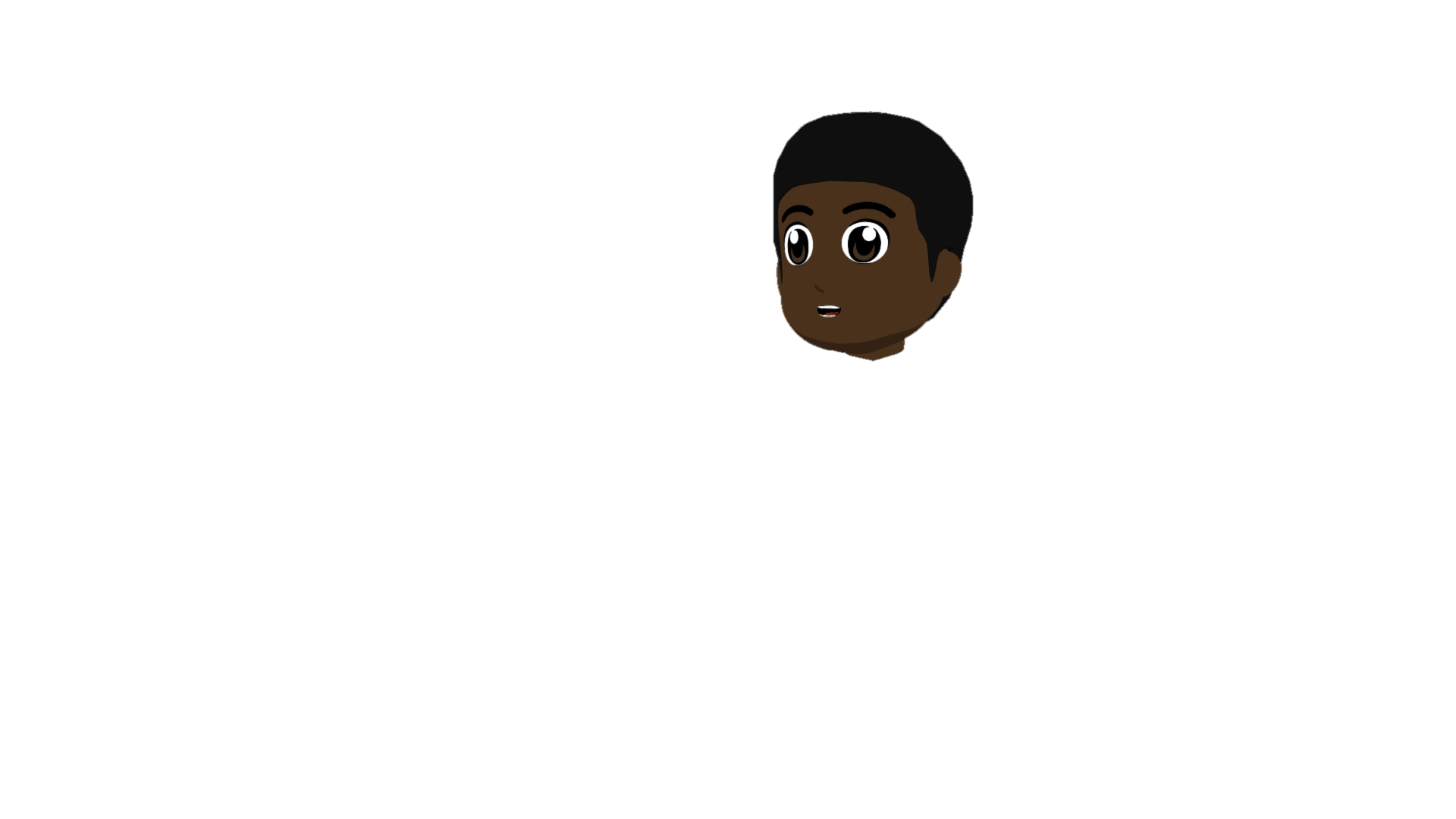 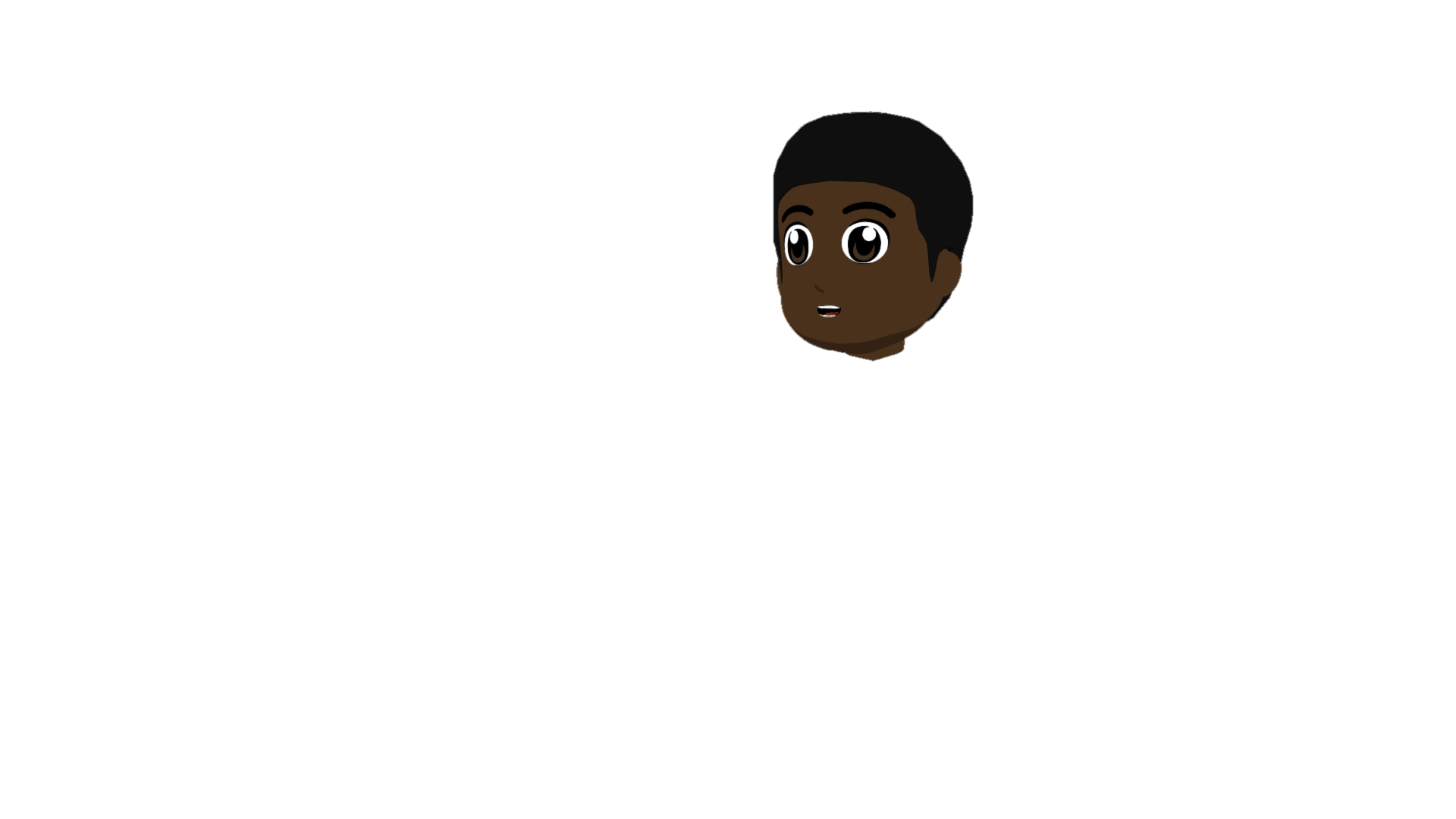 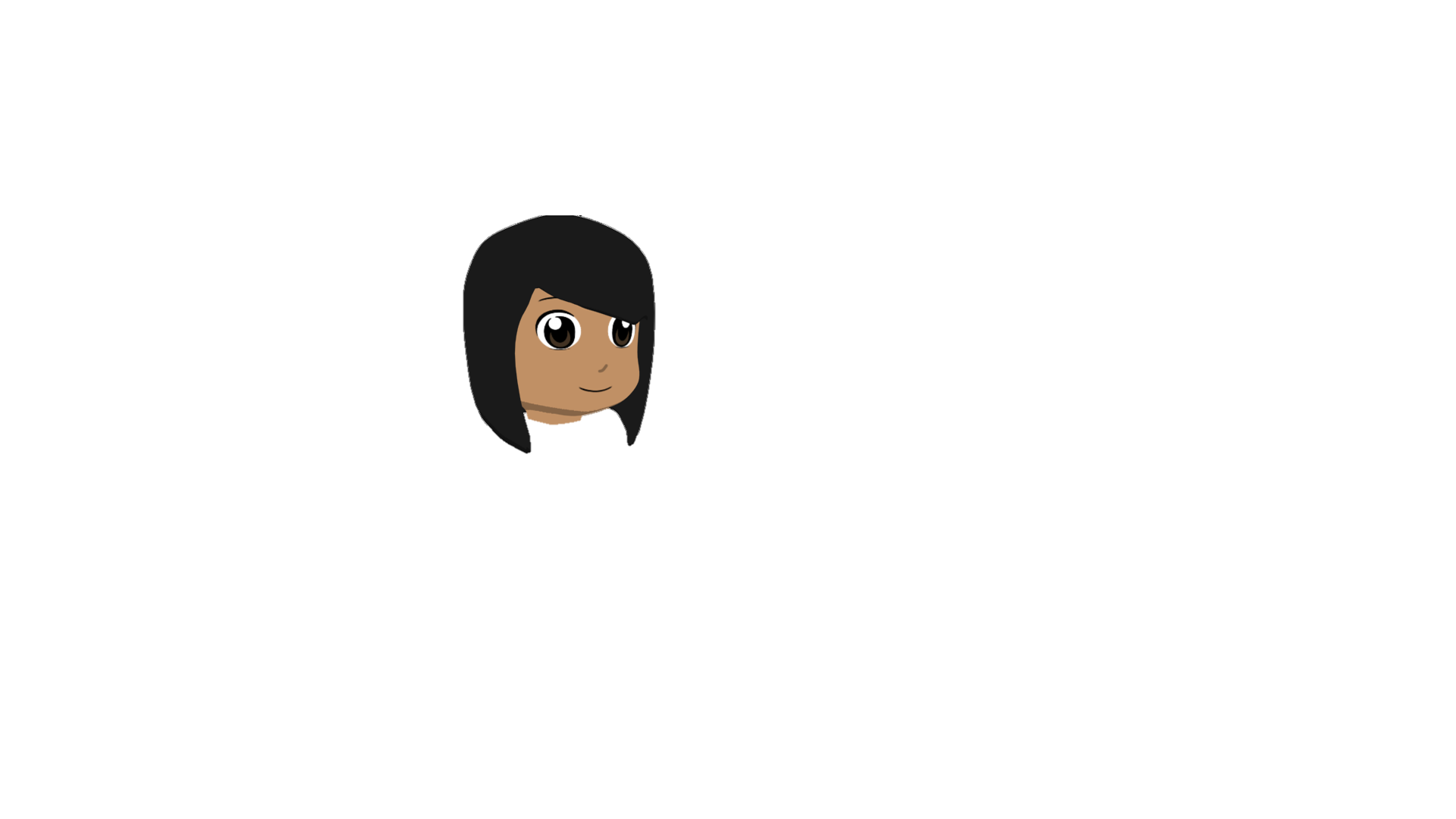 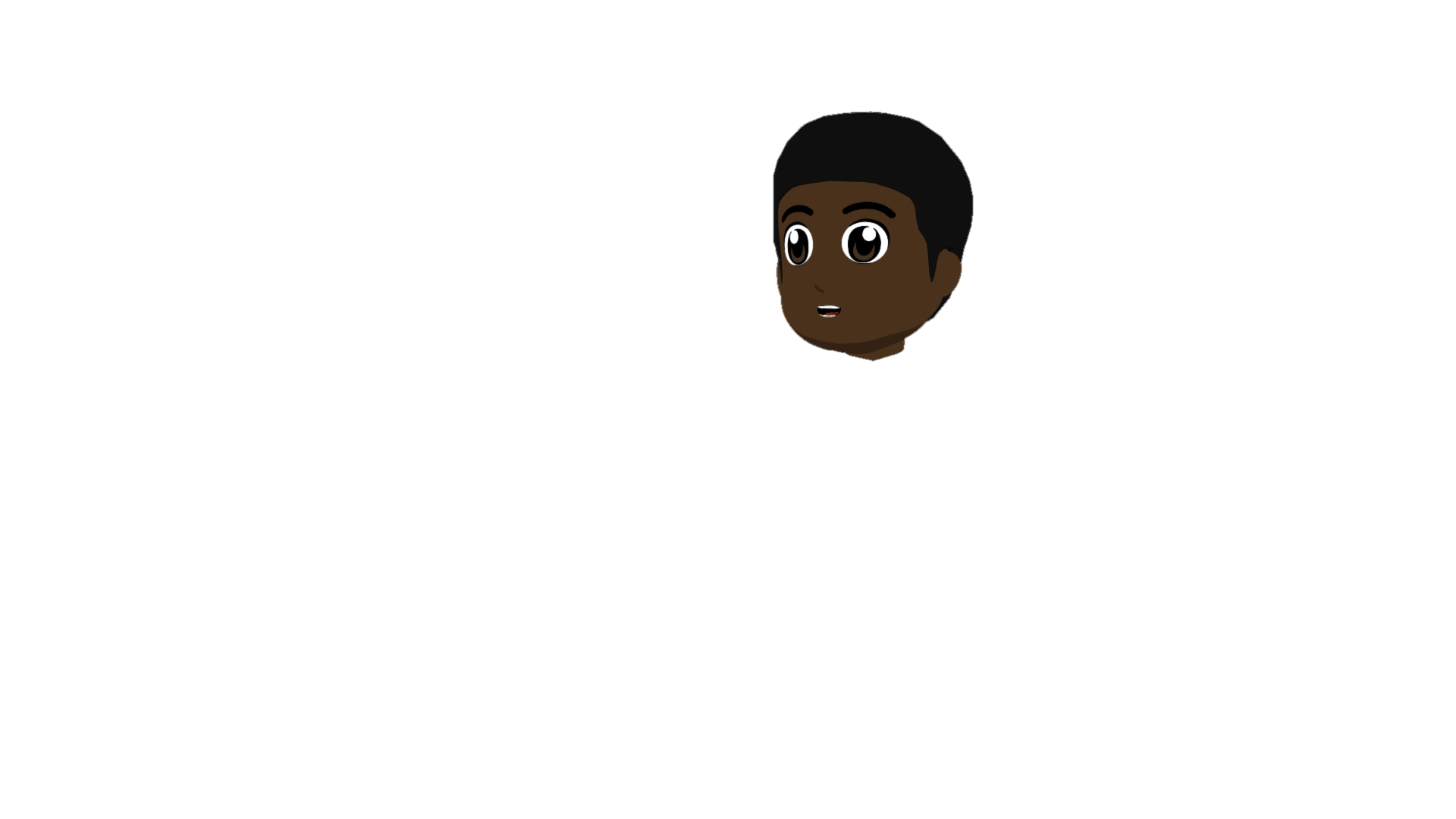 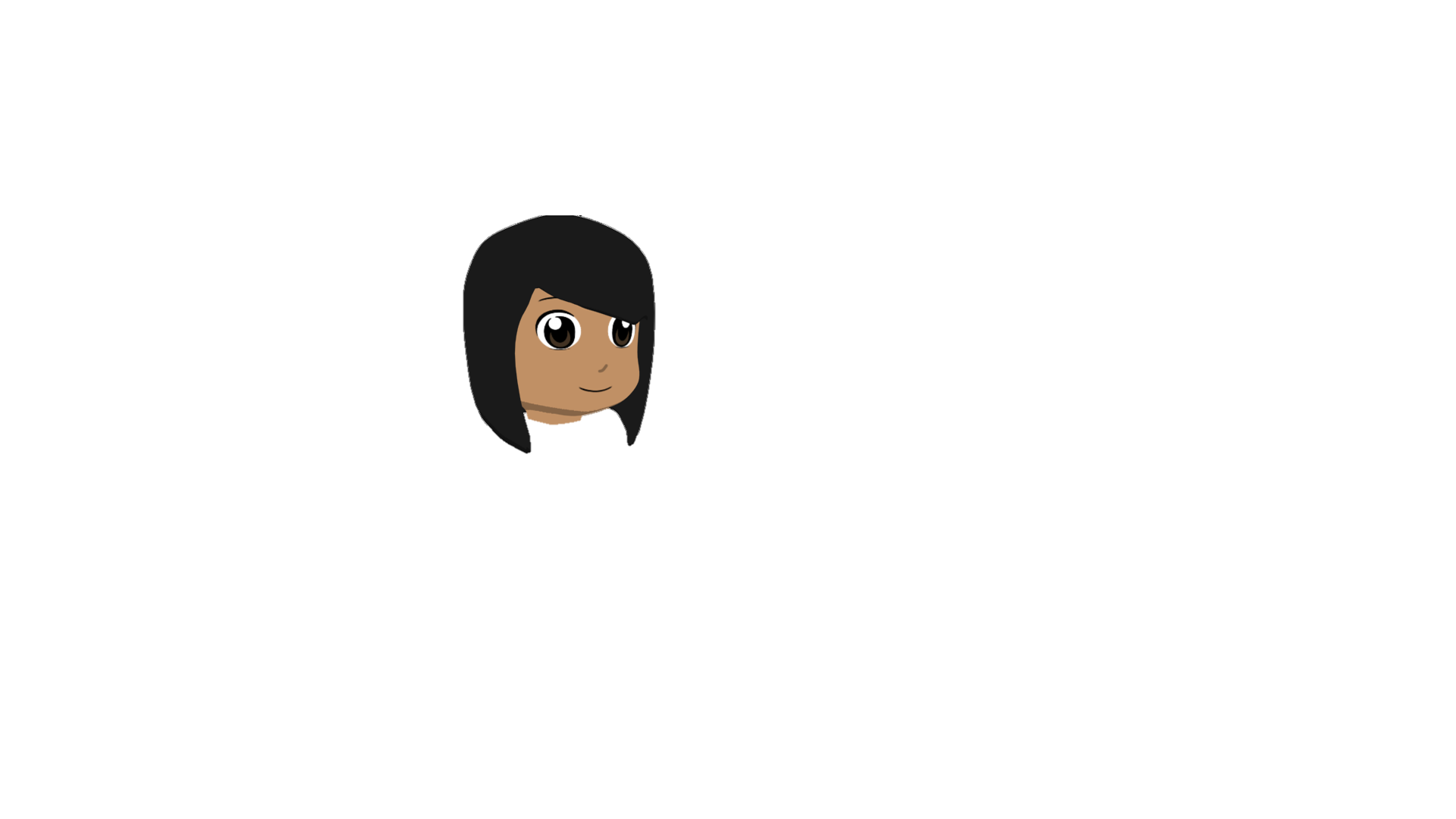 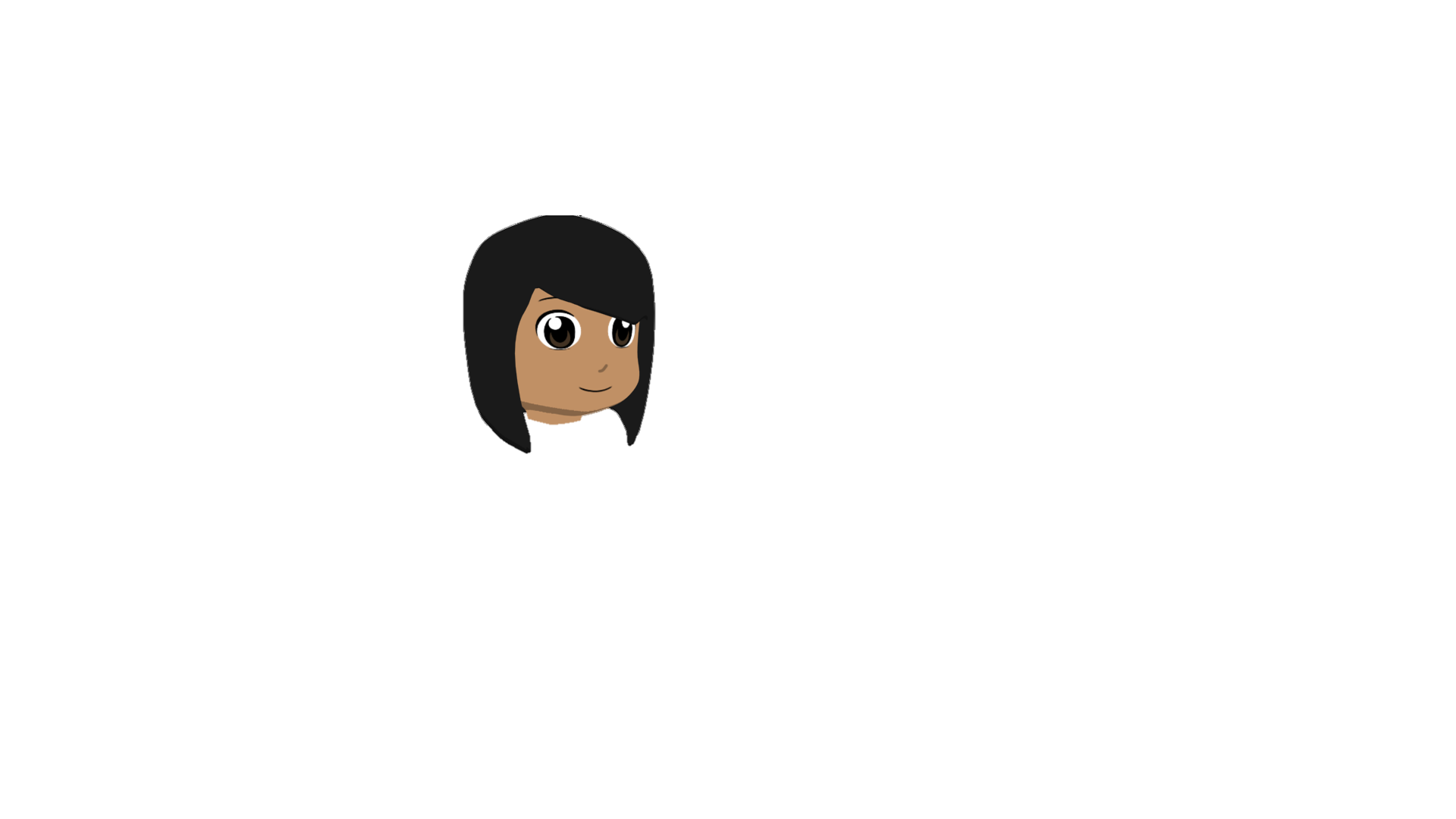 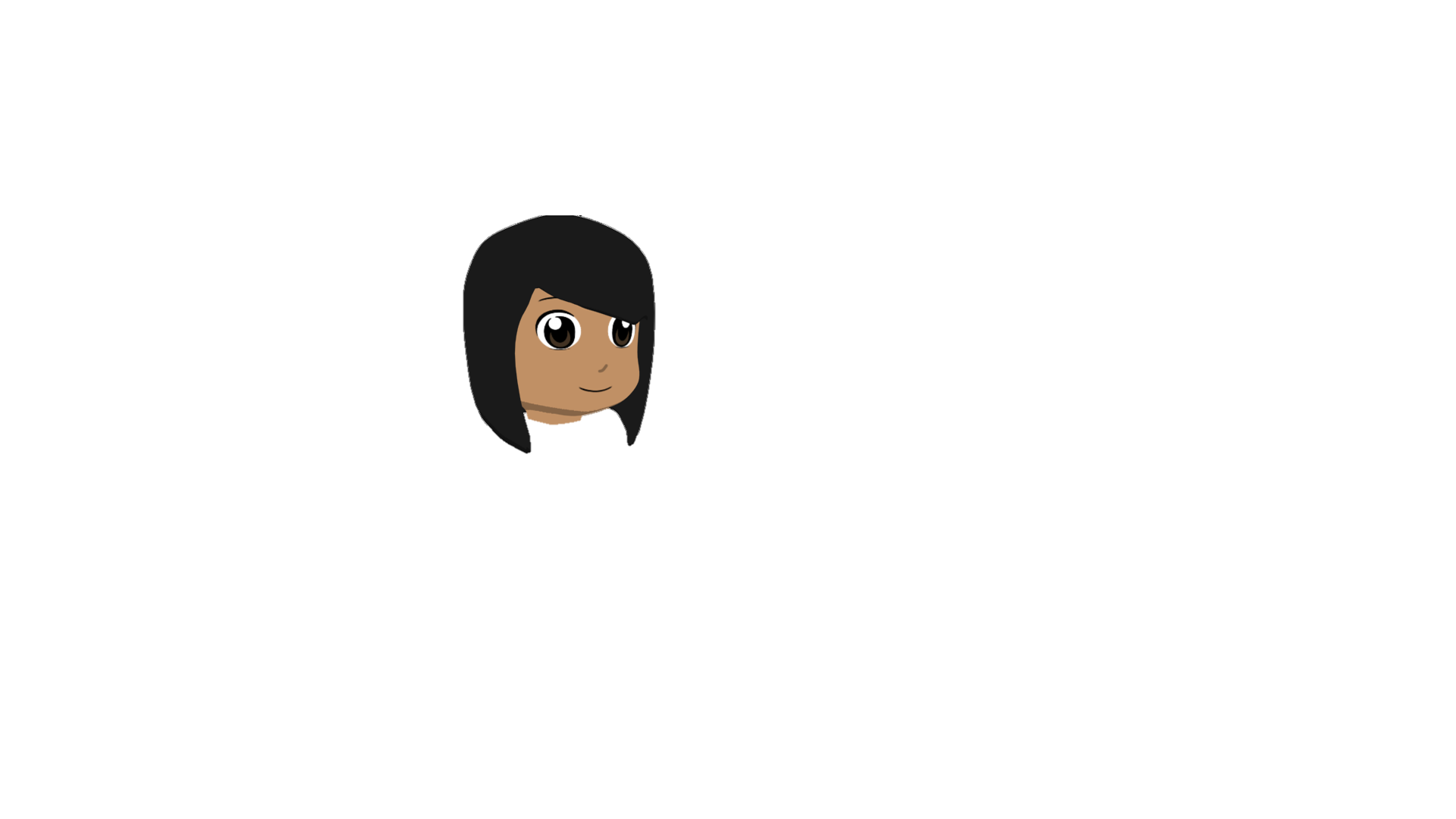 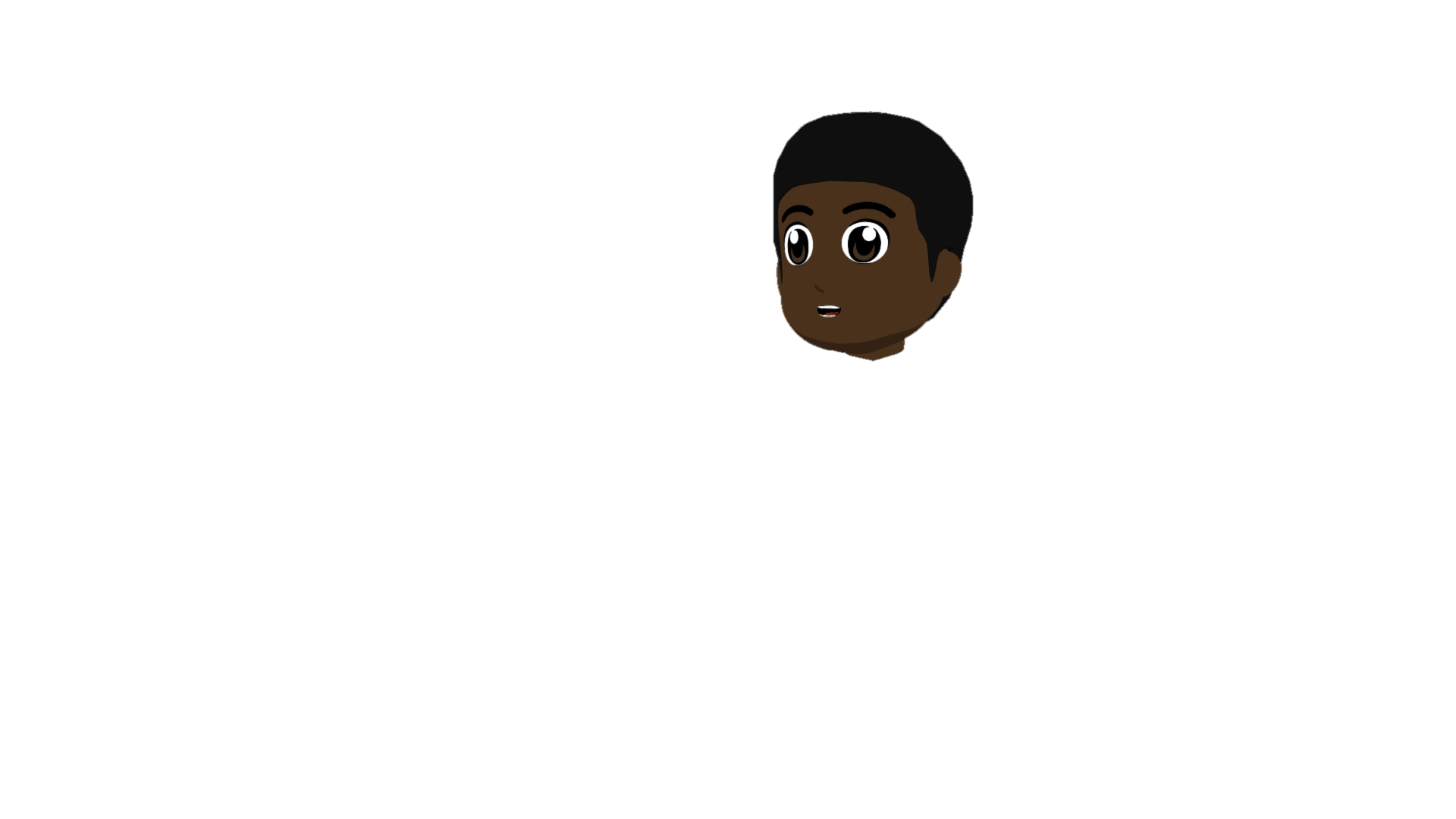 [Speaker Notes: DO NOT DISPLAY DURING ACTIVITY
See accompanying Word doc for printable version.

Frequency of unknown vocabulary:
detalle [937]]
Estudiante B
hablar / escuchar
hablar / escuchar
1. Do you leave tasks until the last minute? 
___________________________________

2. Do you participate in any team sports?
___________________________________

3. Do you consider it important to earn a 
lot of money?
_____________________________________

4. Do you listen to other opinions? ___________________________________

5. Do you arrive early to school?
___________________________________
 
6. Do you use the computer to search for information? ____________________________
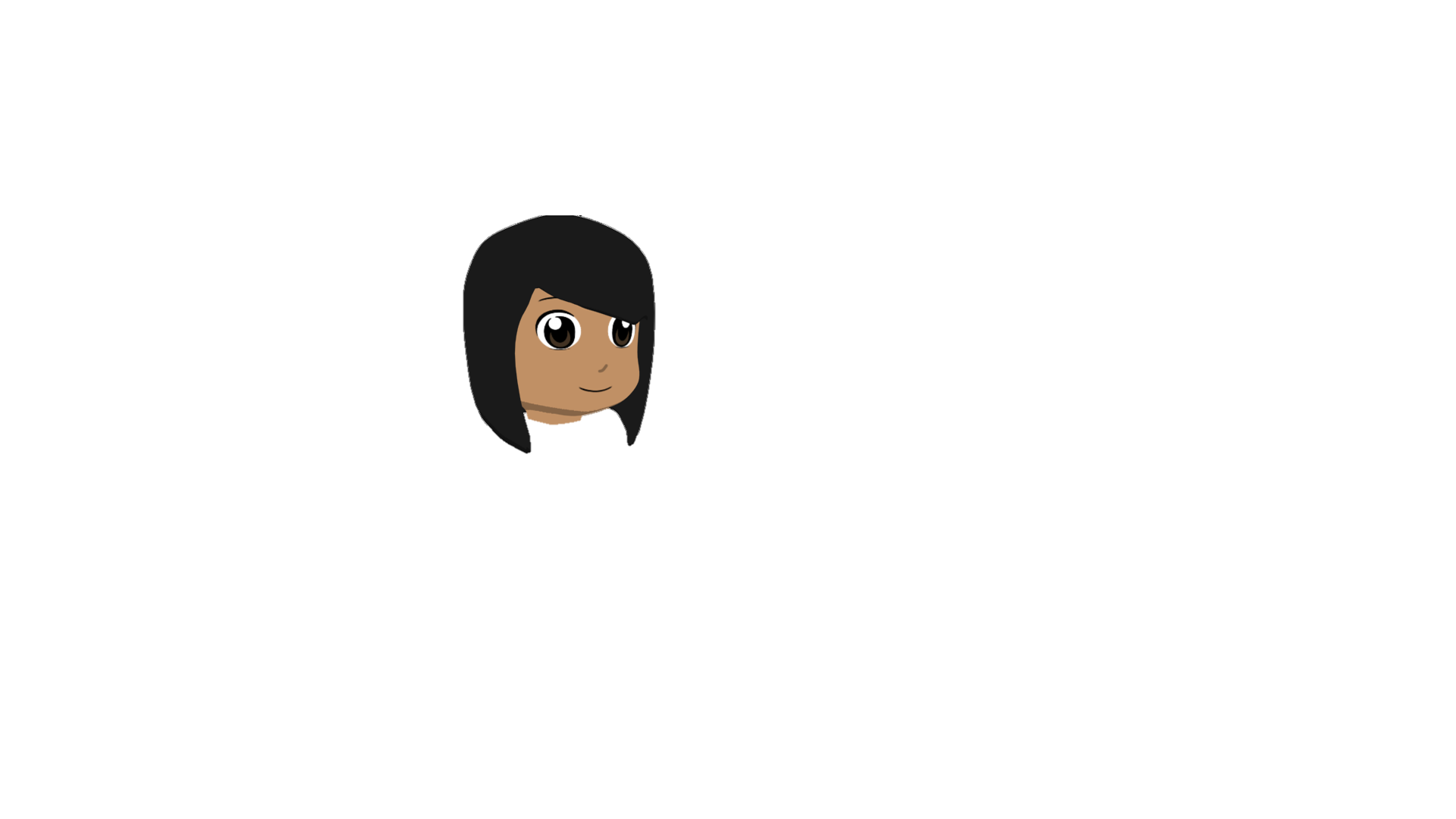 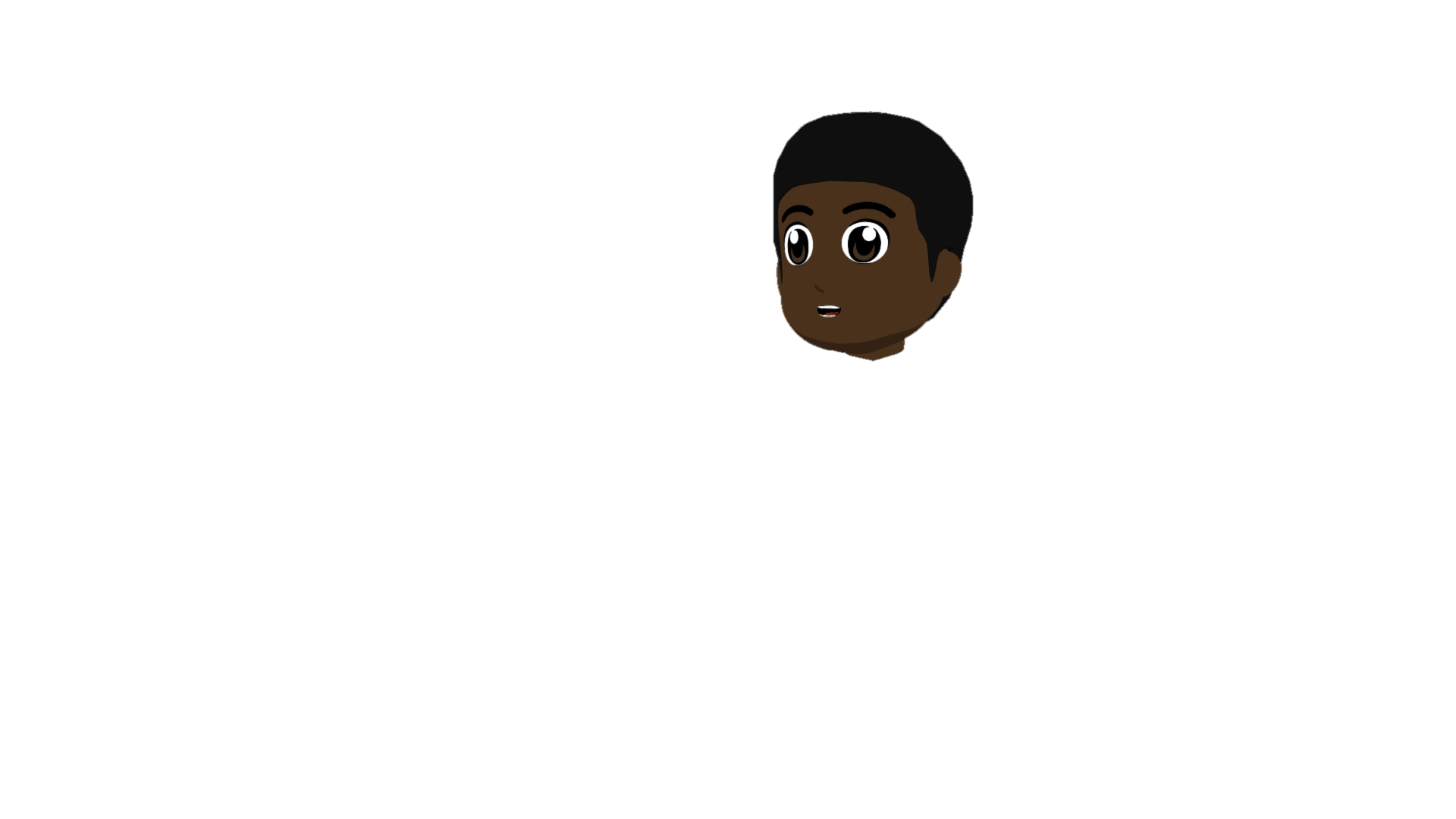 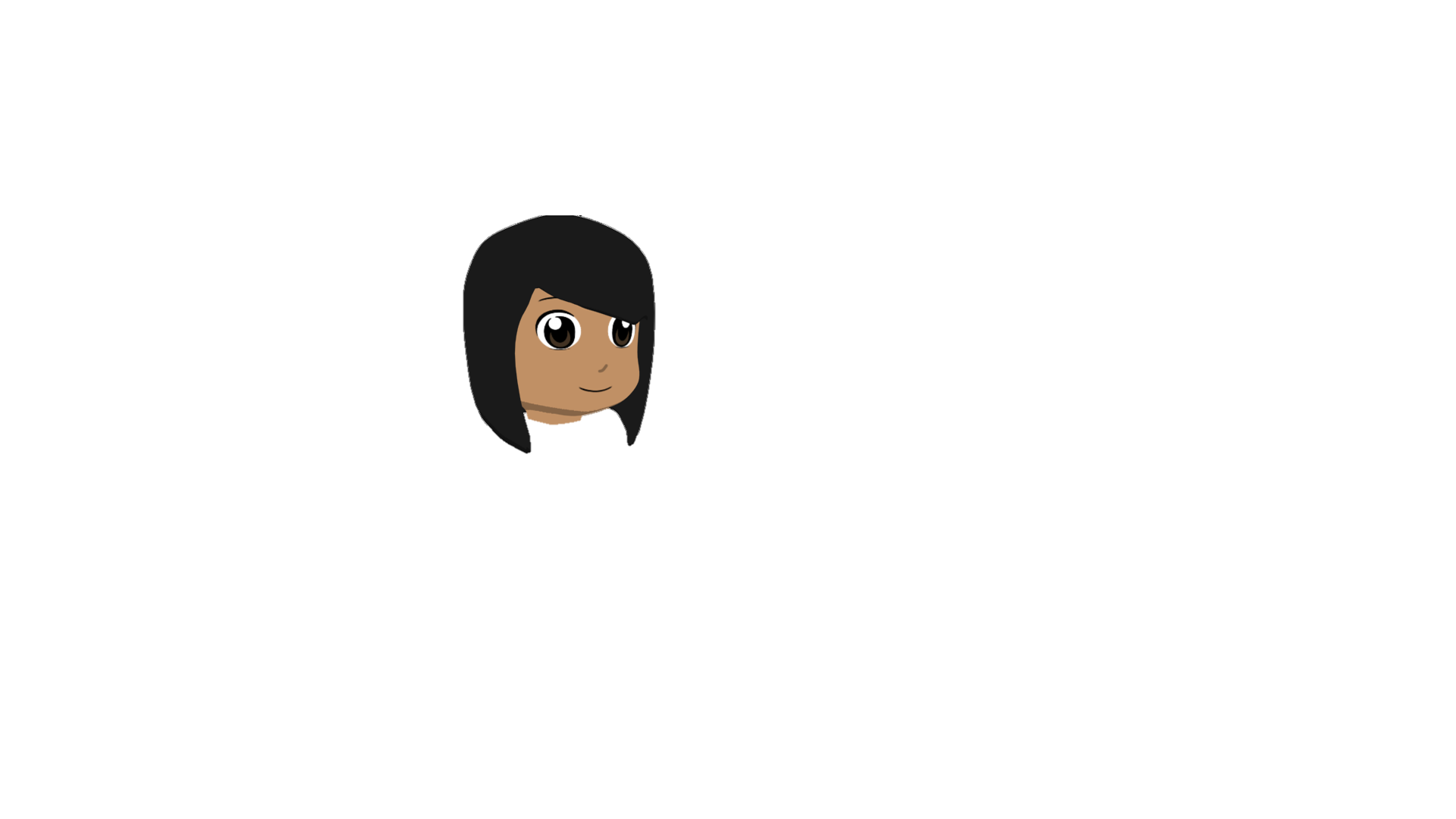 I try to do it.
Yes, of course.
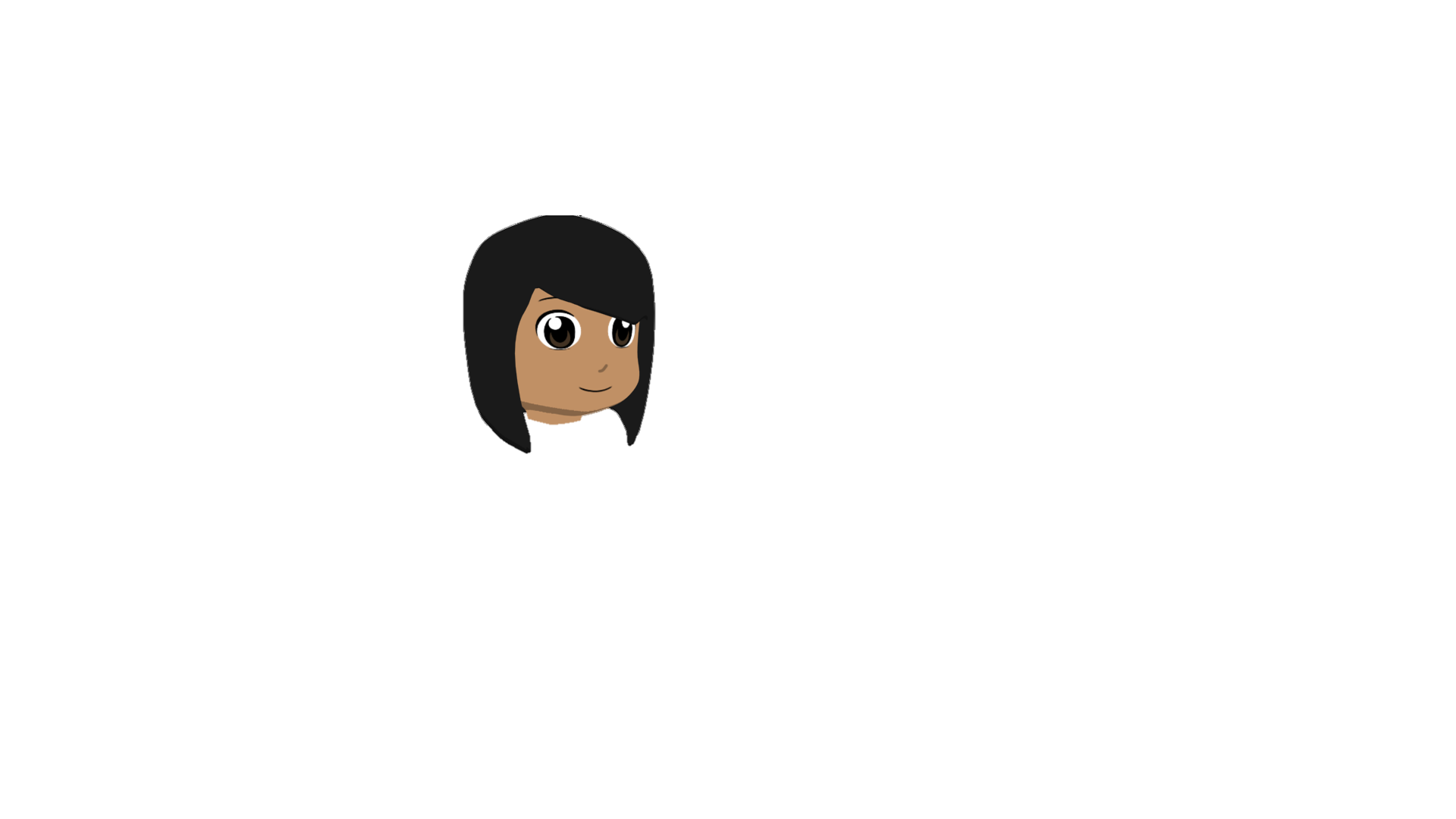 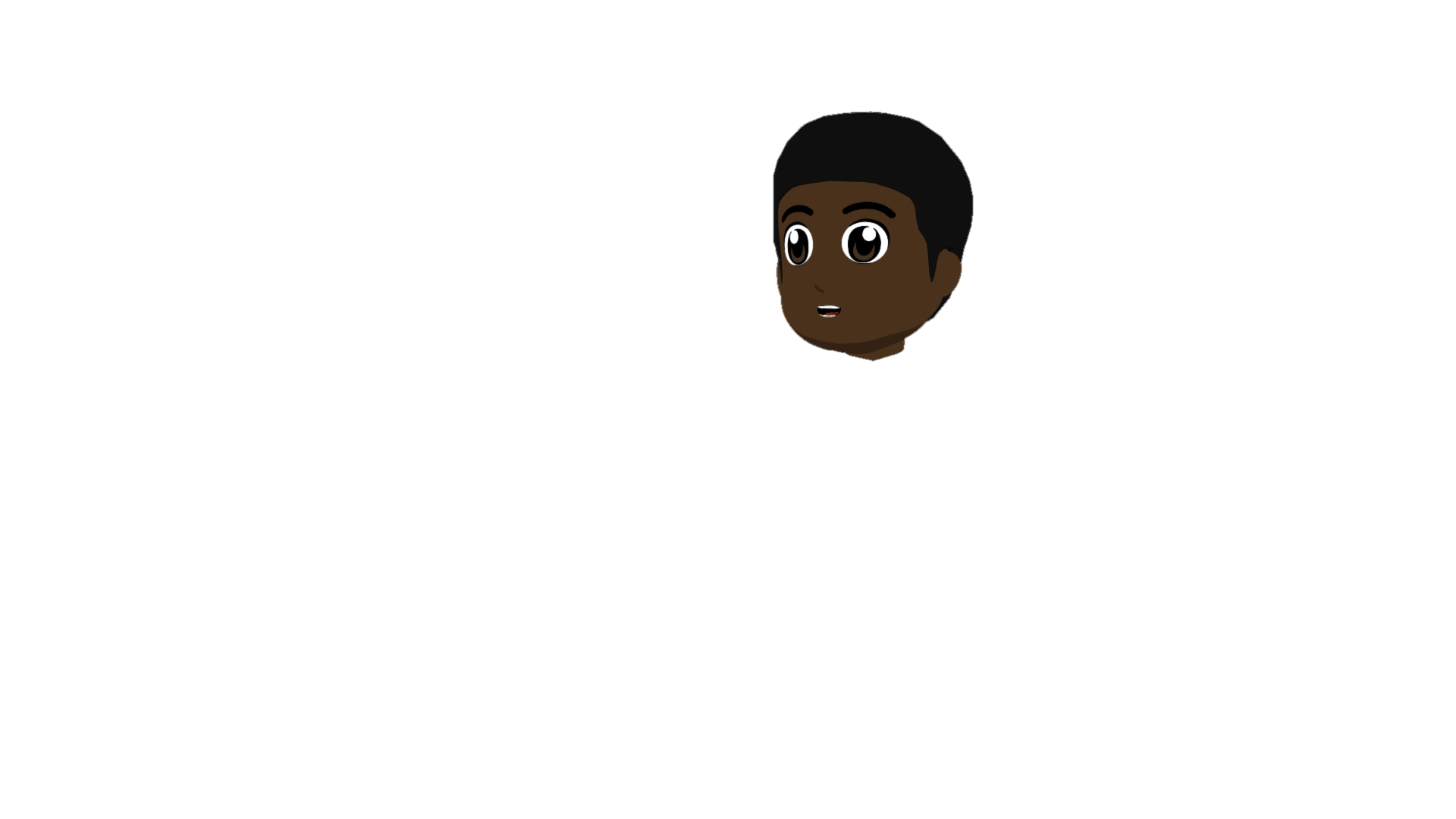 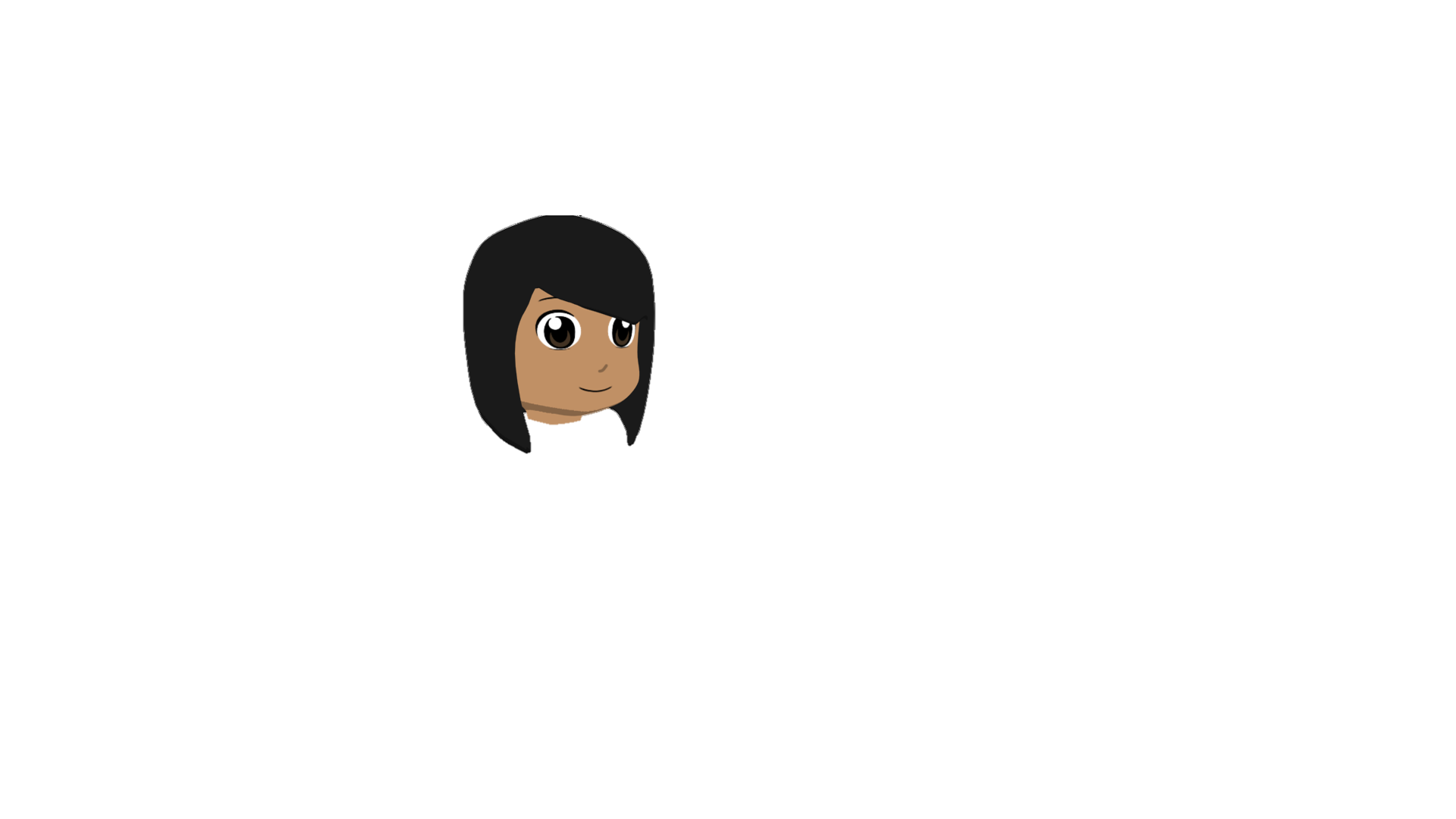 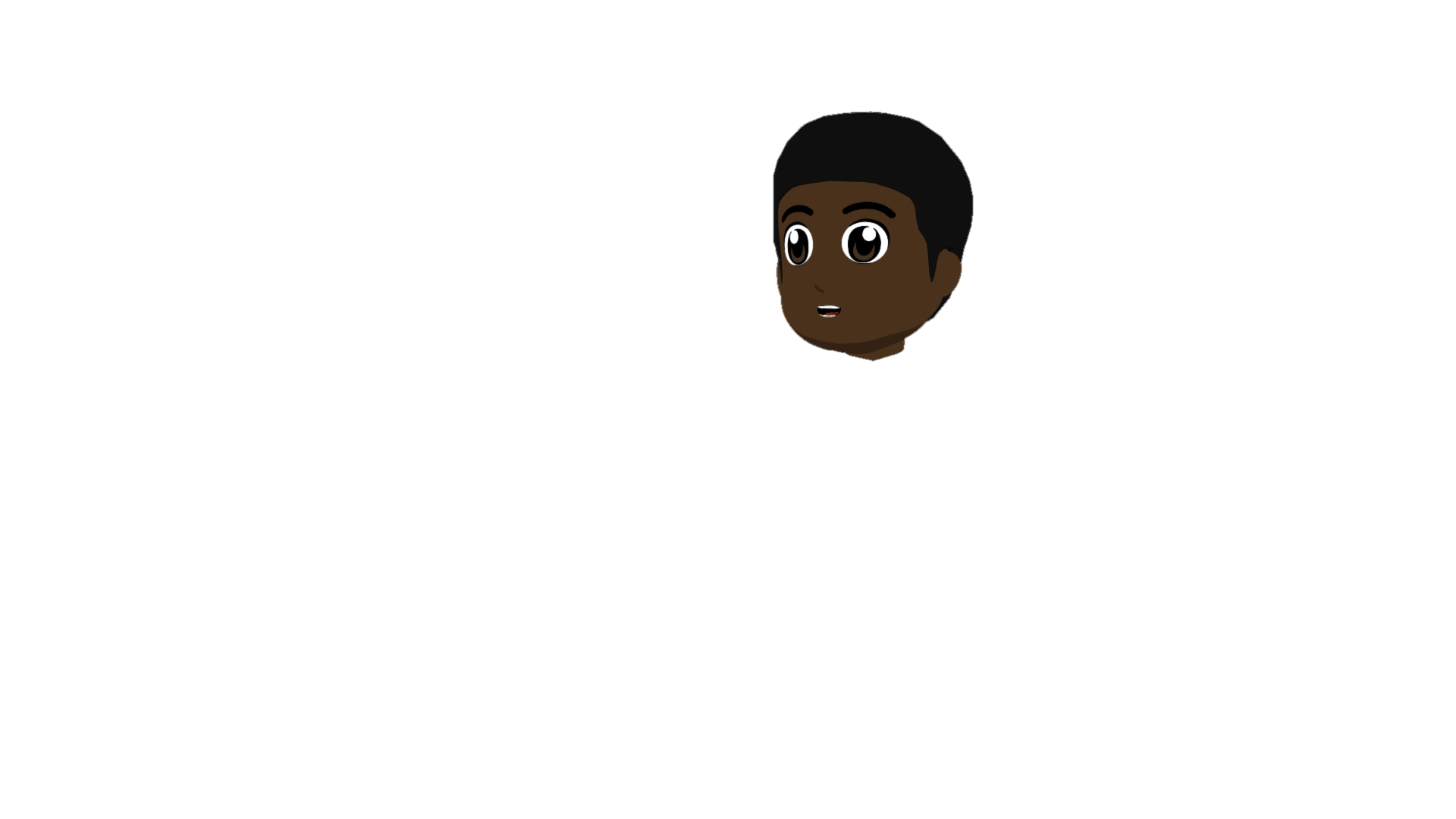 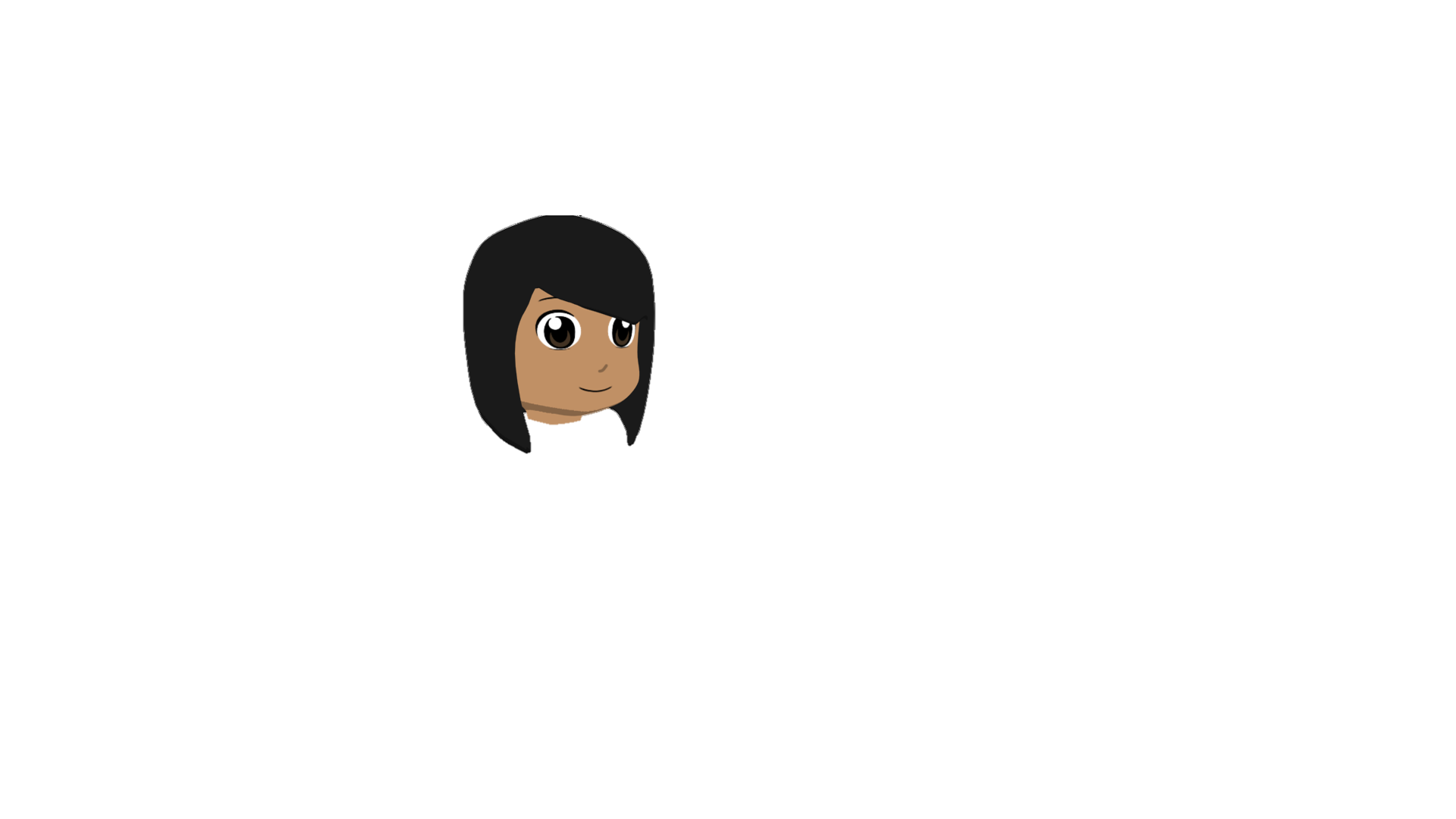 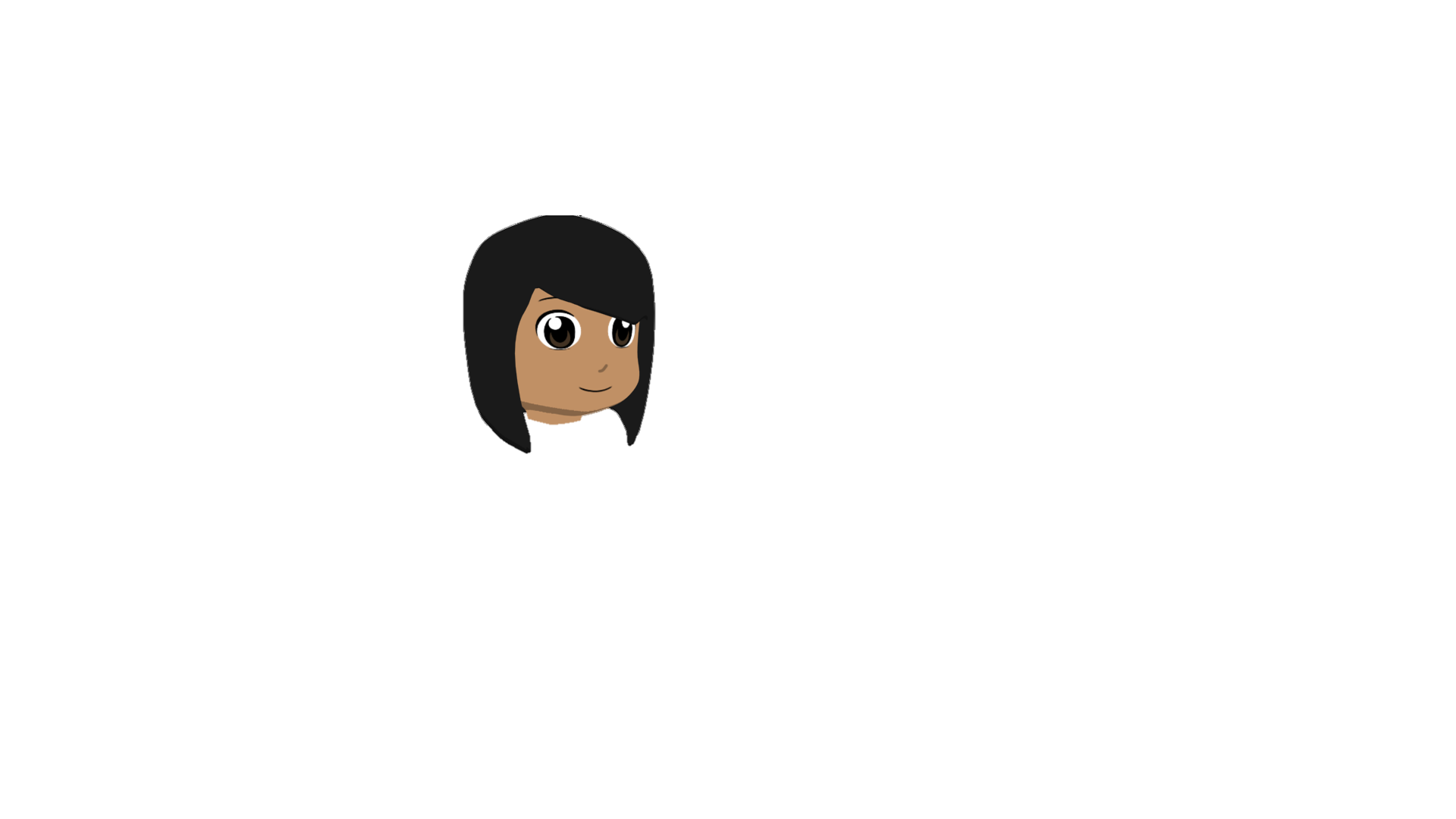 [Speaker Notes: DO NOT DISPLAY DURING ACTIVITY
See accompanying Word doc for printable version.]
hablar / escuchar
Respuestas
hablar / escuchar
Estudiante B
Estudiante A
1. Do you leave tasks until the last minute 
¿Dejas tareas hasta el último minuto?

2. Do you participate in any team sports?
¿Participáis en deportes de equipo?

3. Do you consider important to earn a lot 
of money? ¿Consideras importante ganar mucho dinero?

4. Do you listen to other opinions?
¿Escucháis otras opiniones?

5. Do you arrive early to school?
¿Llegas temprano al colegio?
 
6.  Do you use the computer to search for information? ¿Usas el ordenador para buscar información?
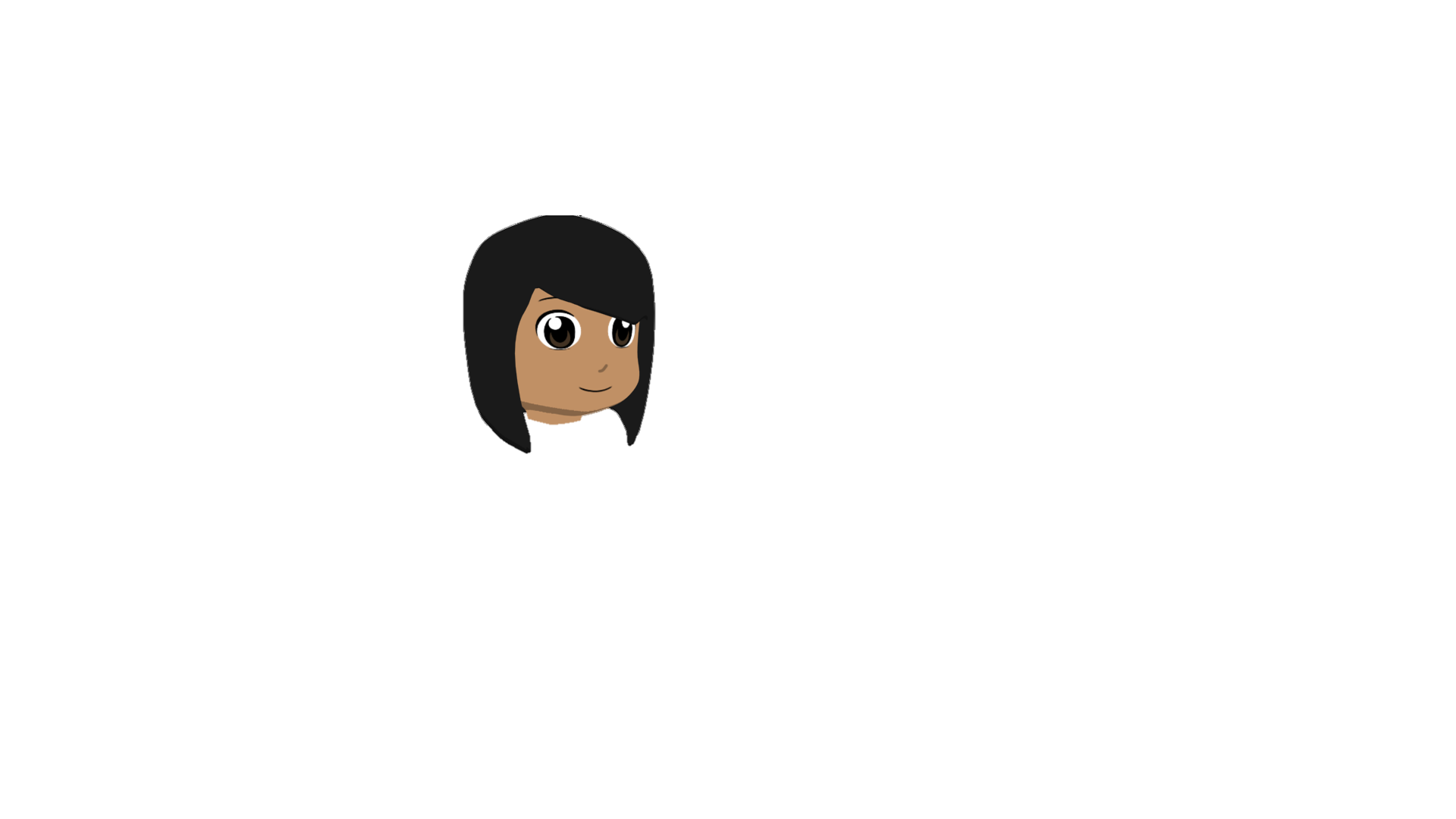 1. Do you forget important things often? 
¿Olvidáis cosas importantes a menudo?

2. Do you always manage to hand in homework on time. ¿Siempre lográis entregar los deberes a tiempo?

3. Do you support your classmates?
¿Apoyas a tus compañeros?

4. Do you finish tasks fast?
¿Terminas las tareas rápido?

5 Do you pay attention to details*?
¿Prestas atención a los detalles?

6. Do you participate in activities after school? ¿Participáis en actividades después del colegio ?
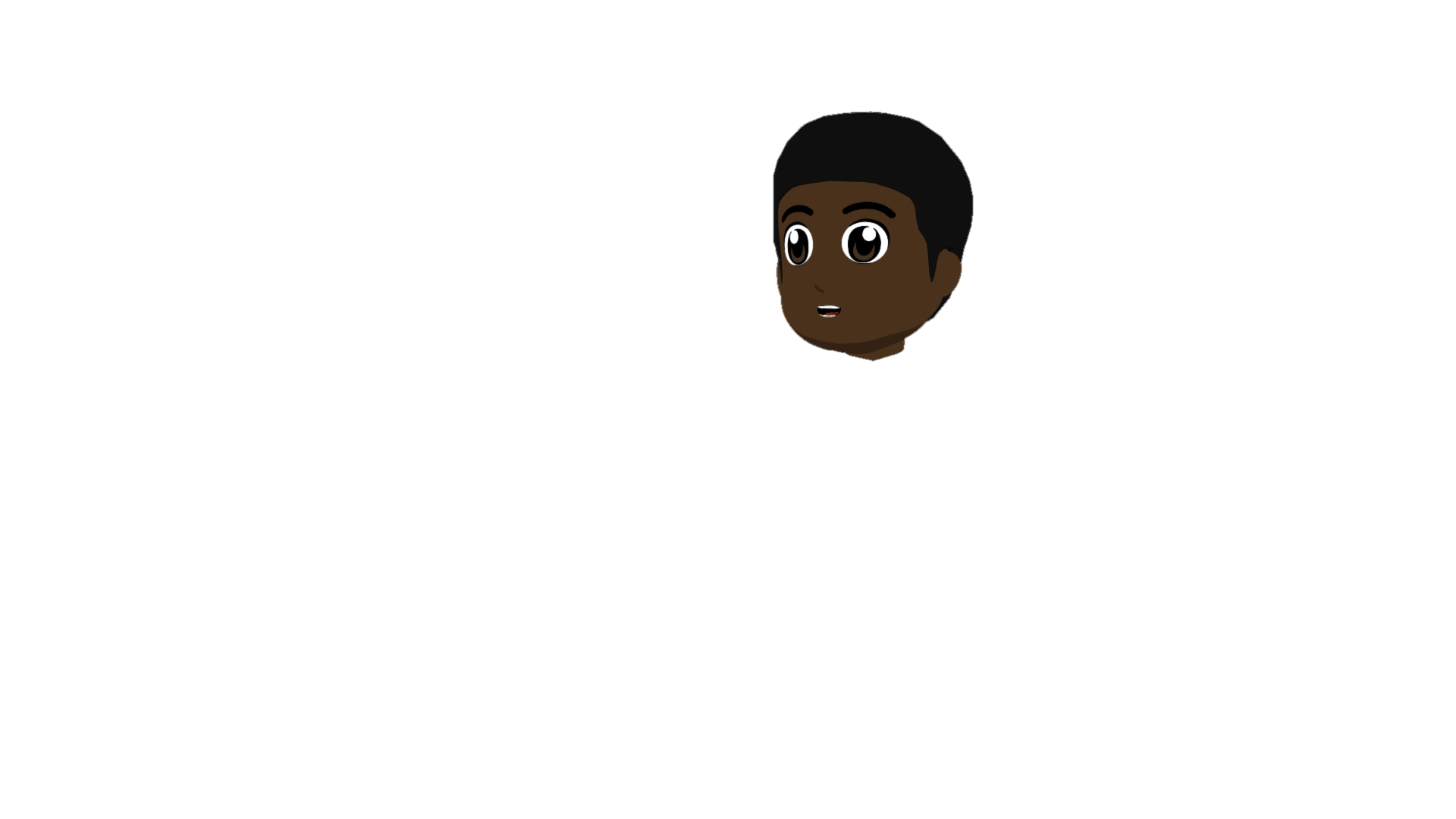 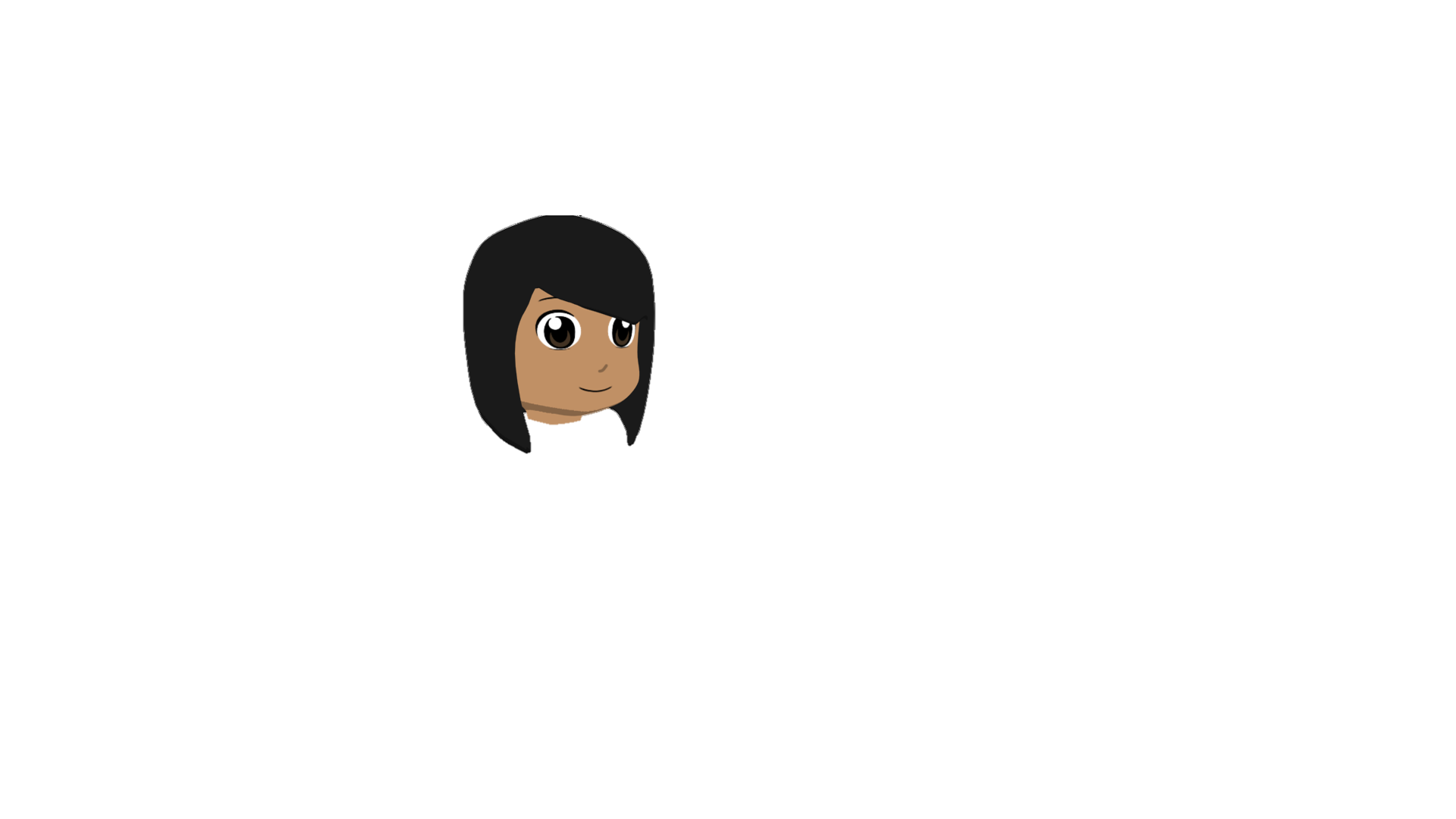 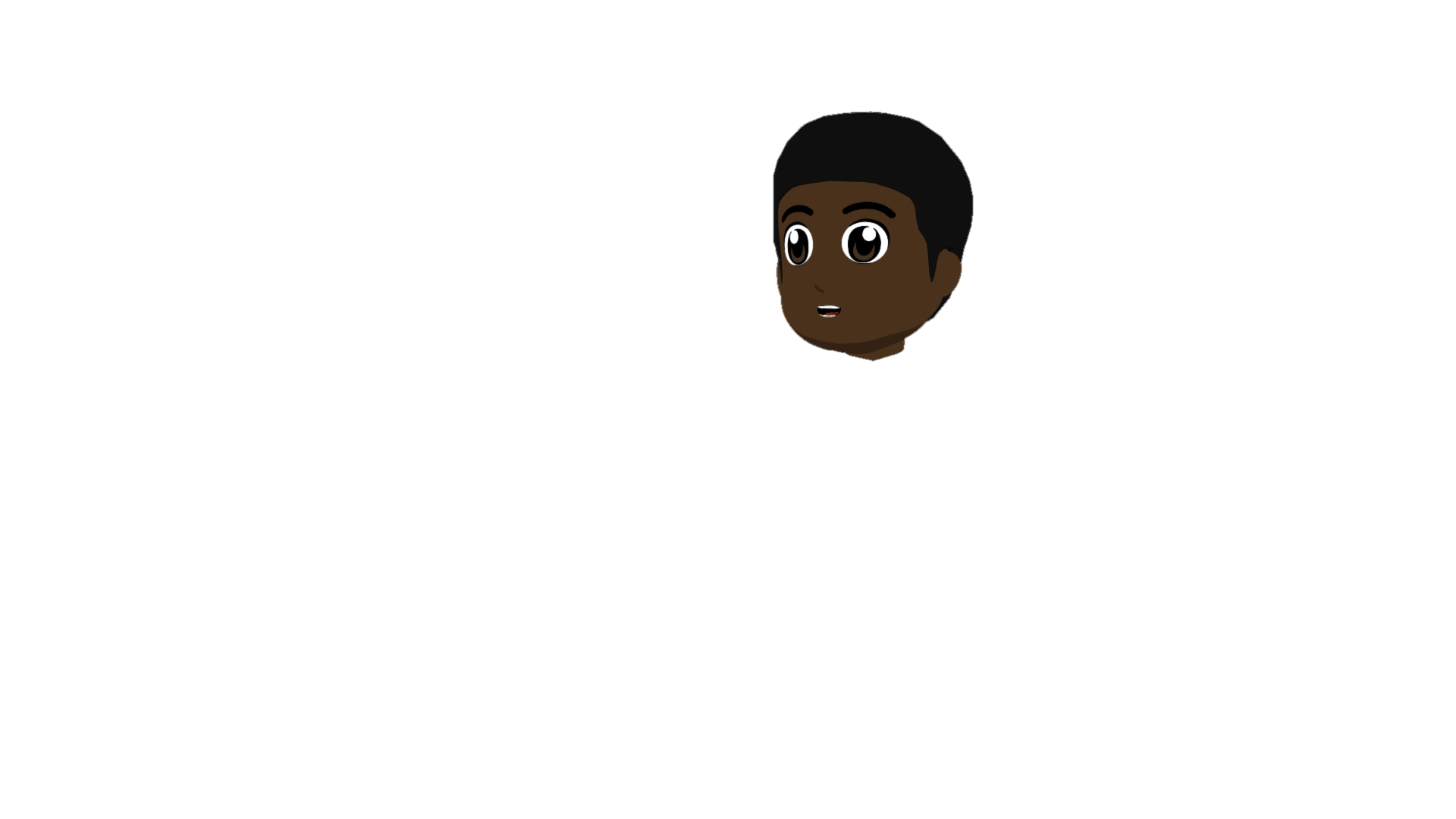 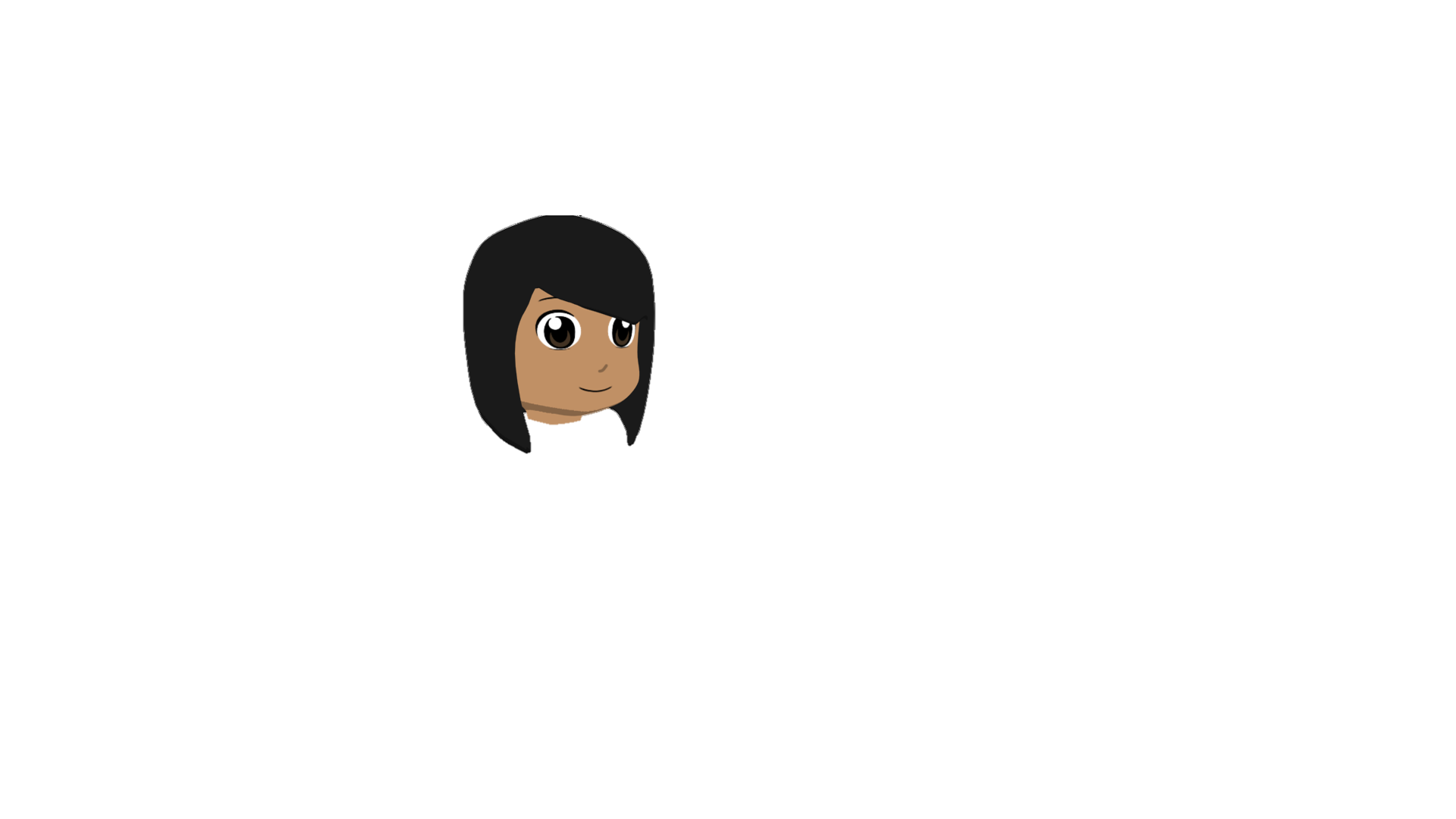 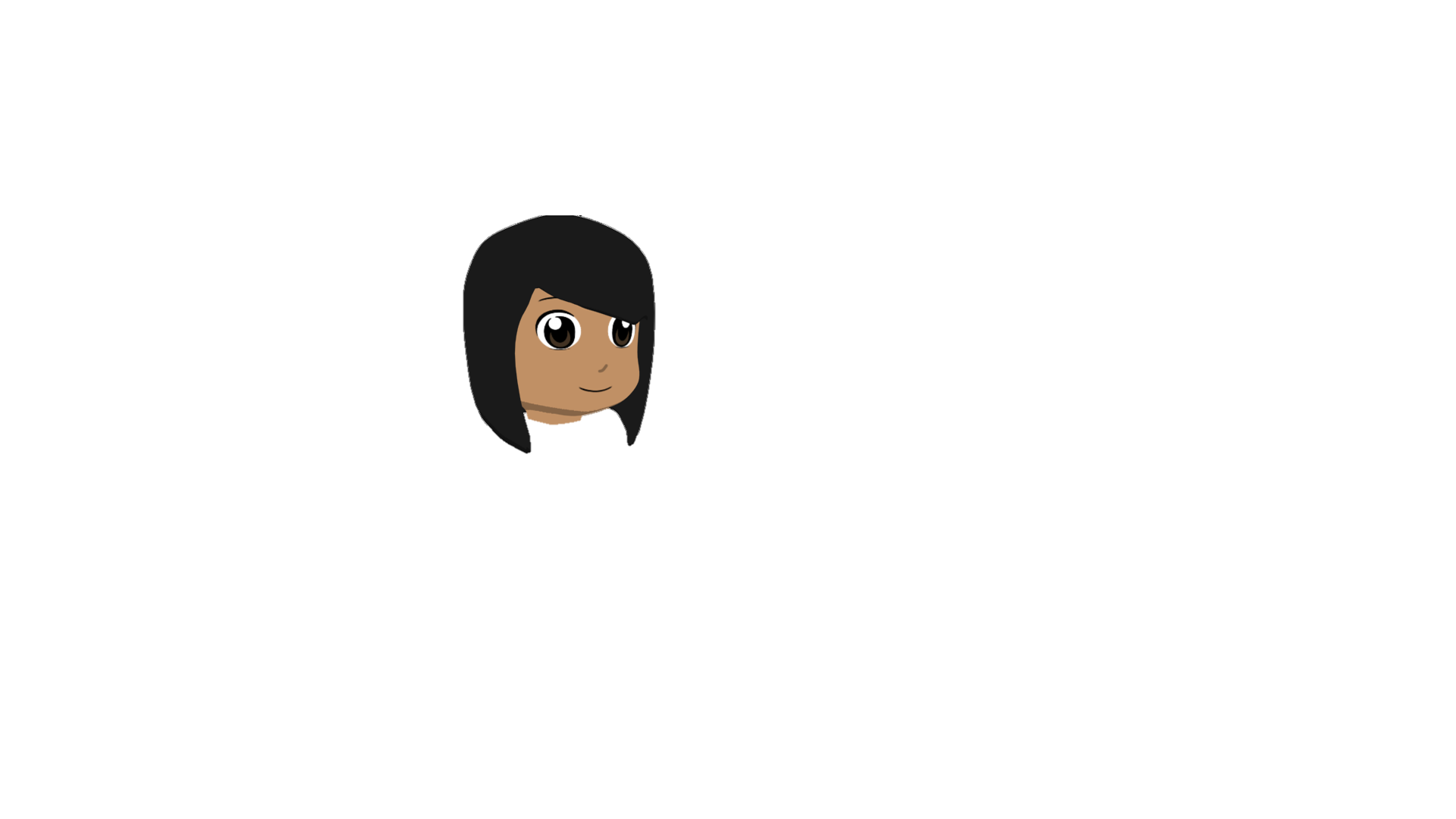 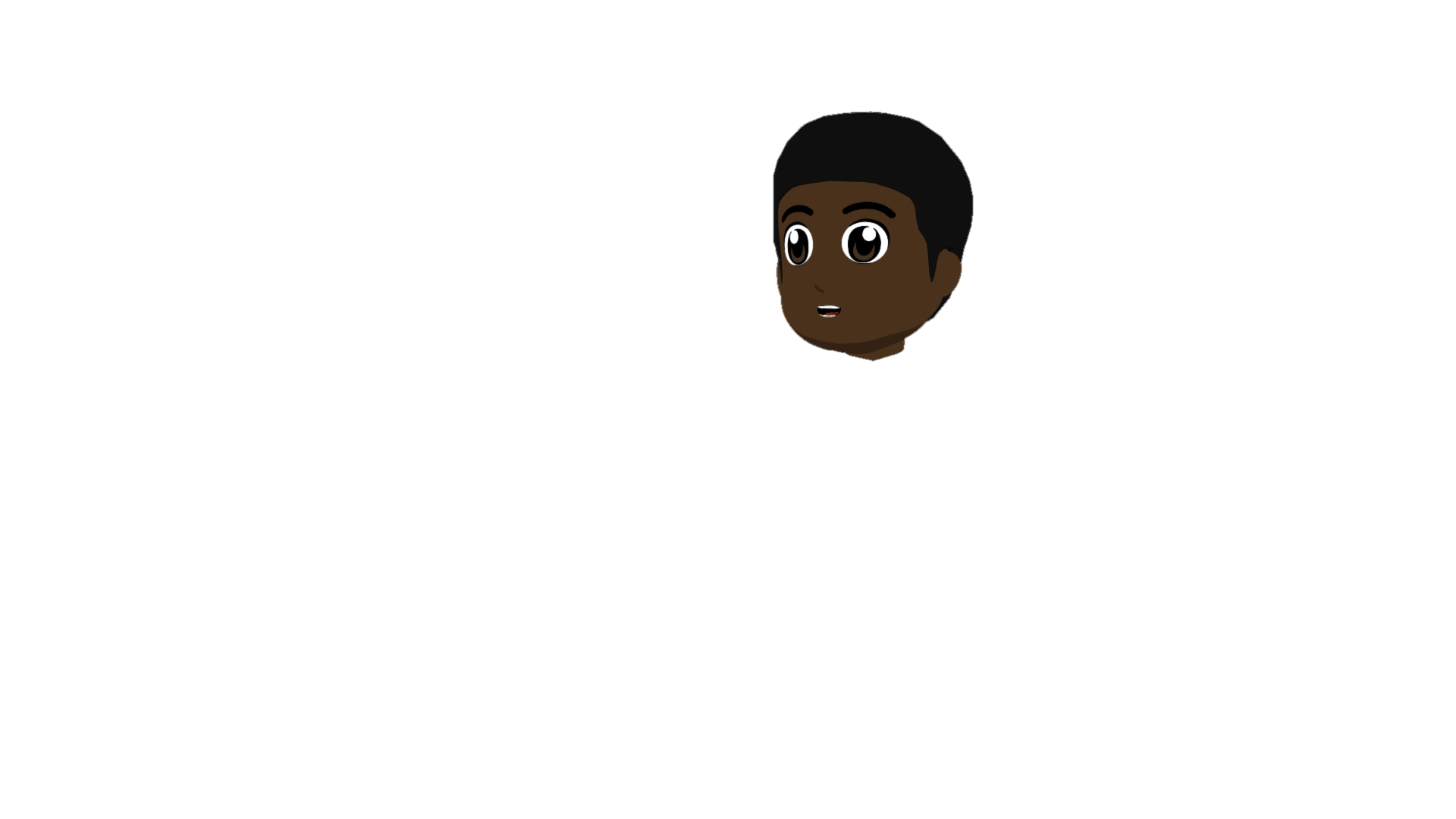 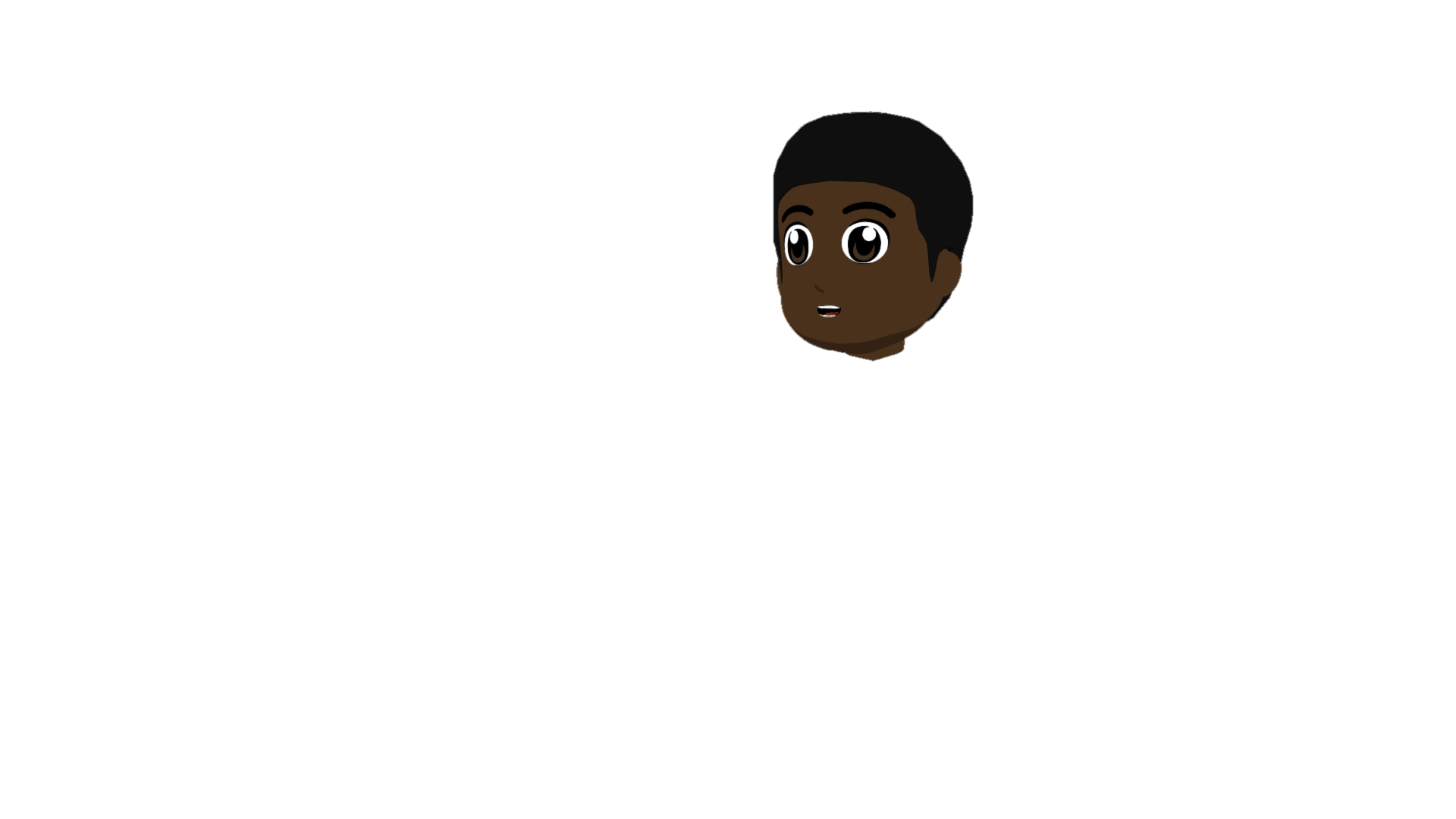 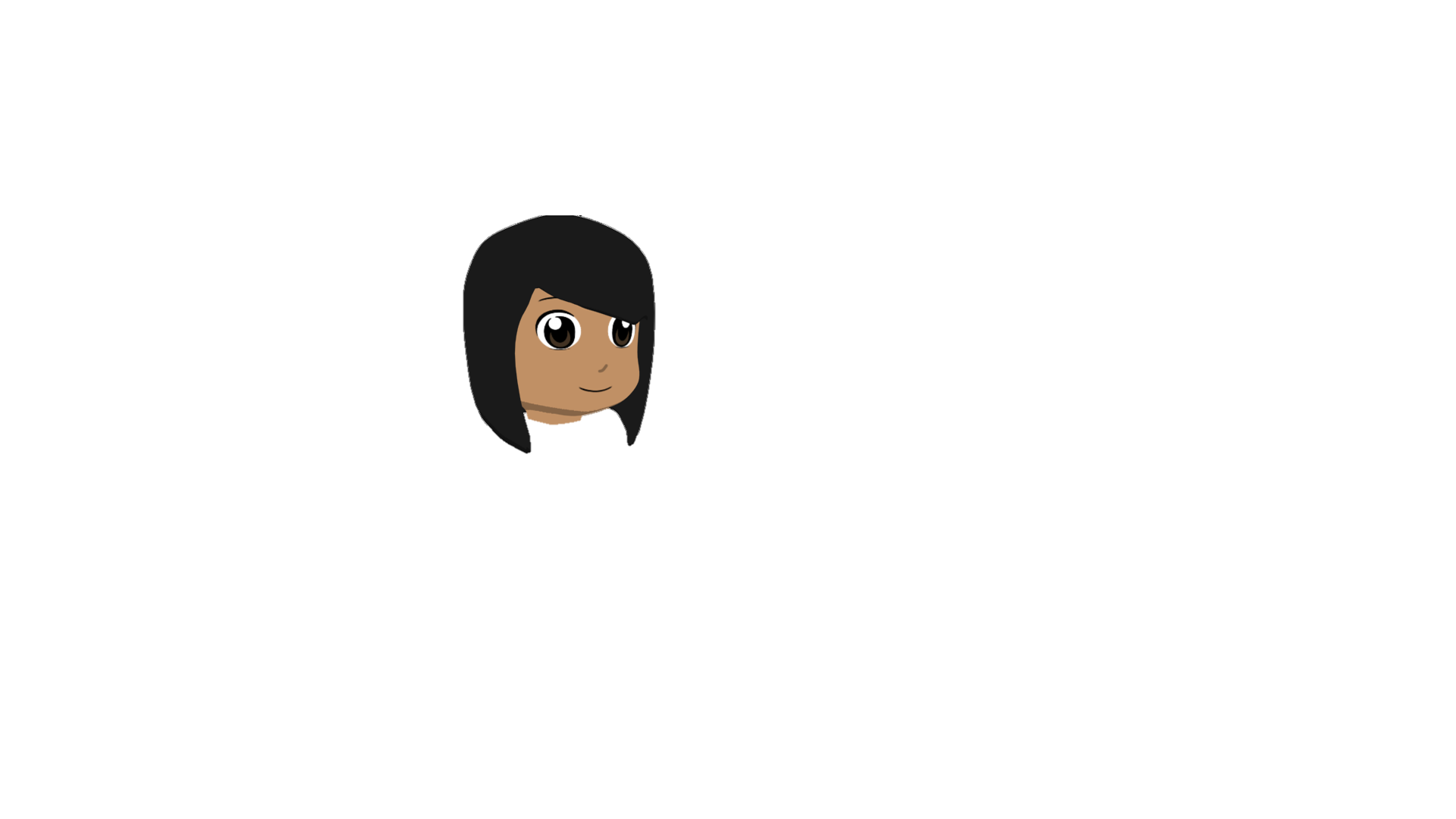 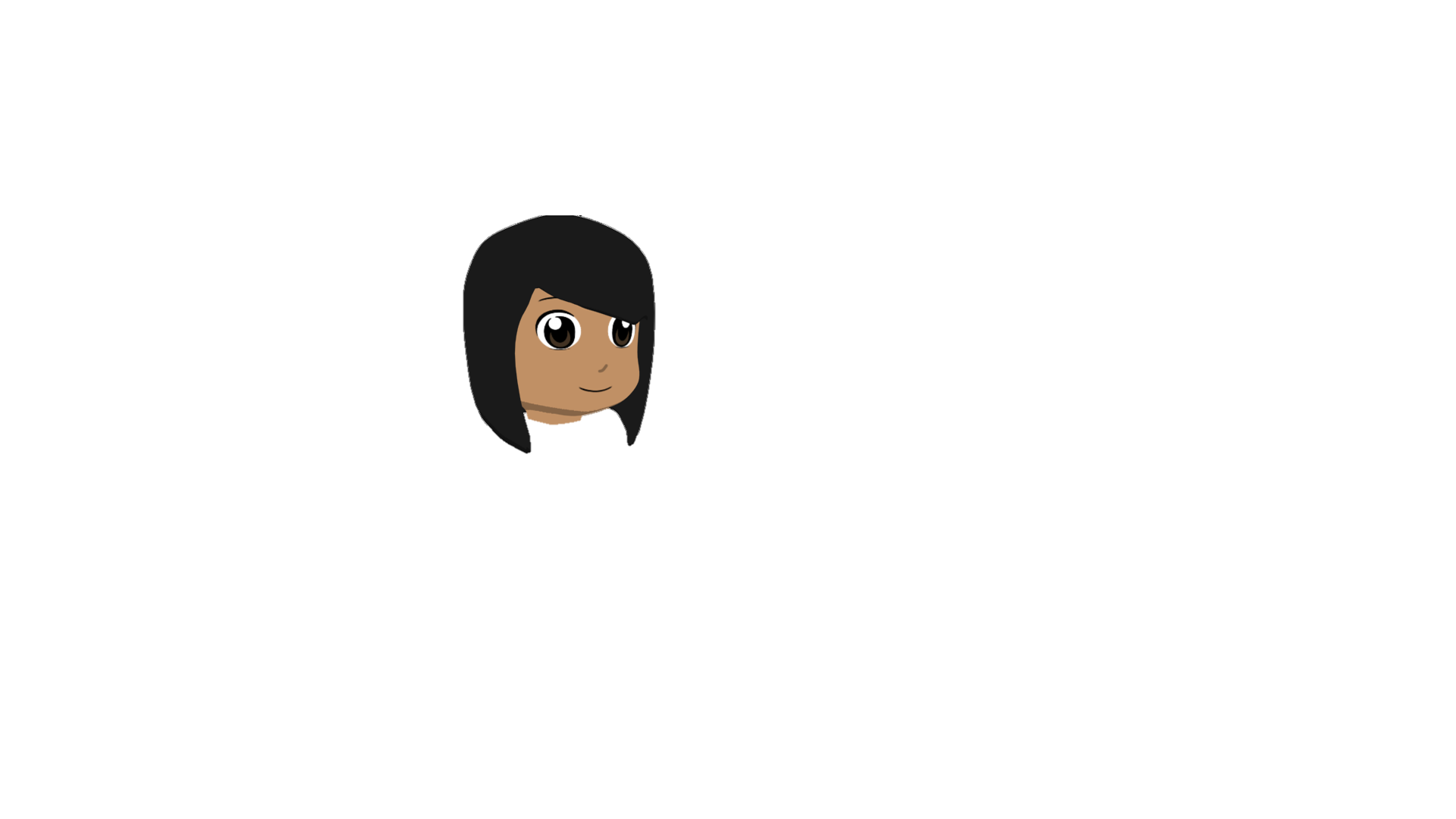 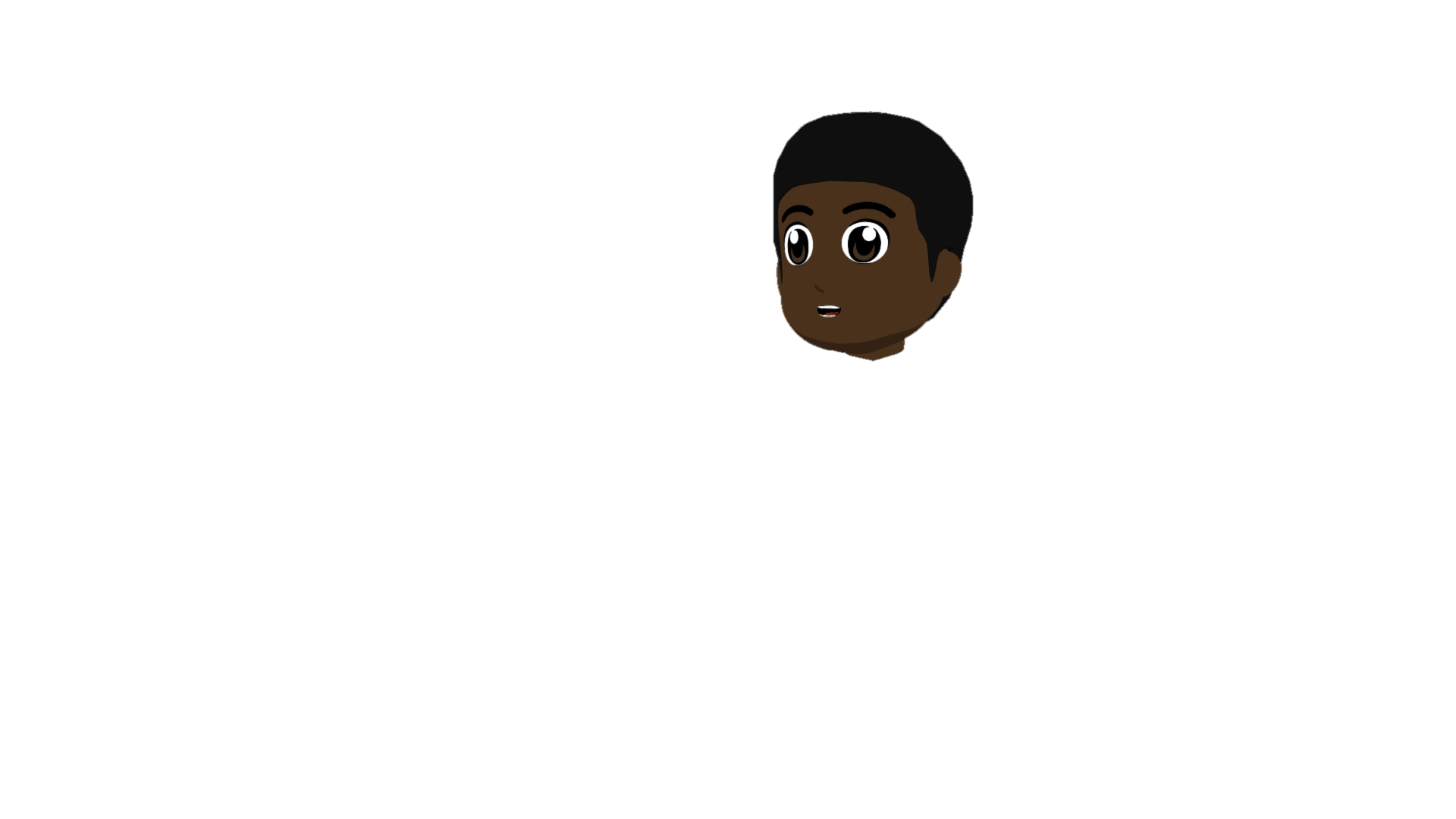 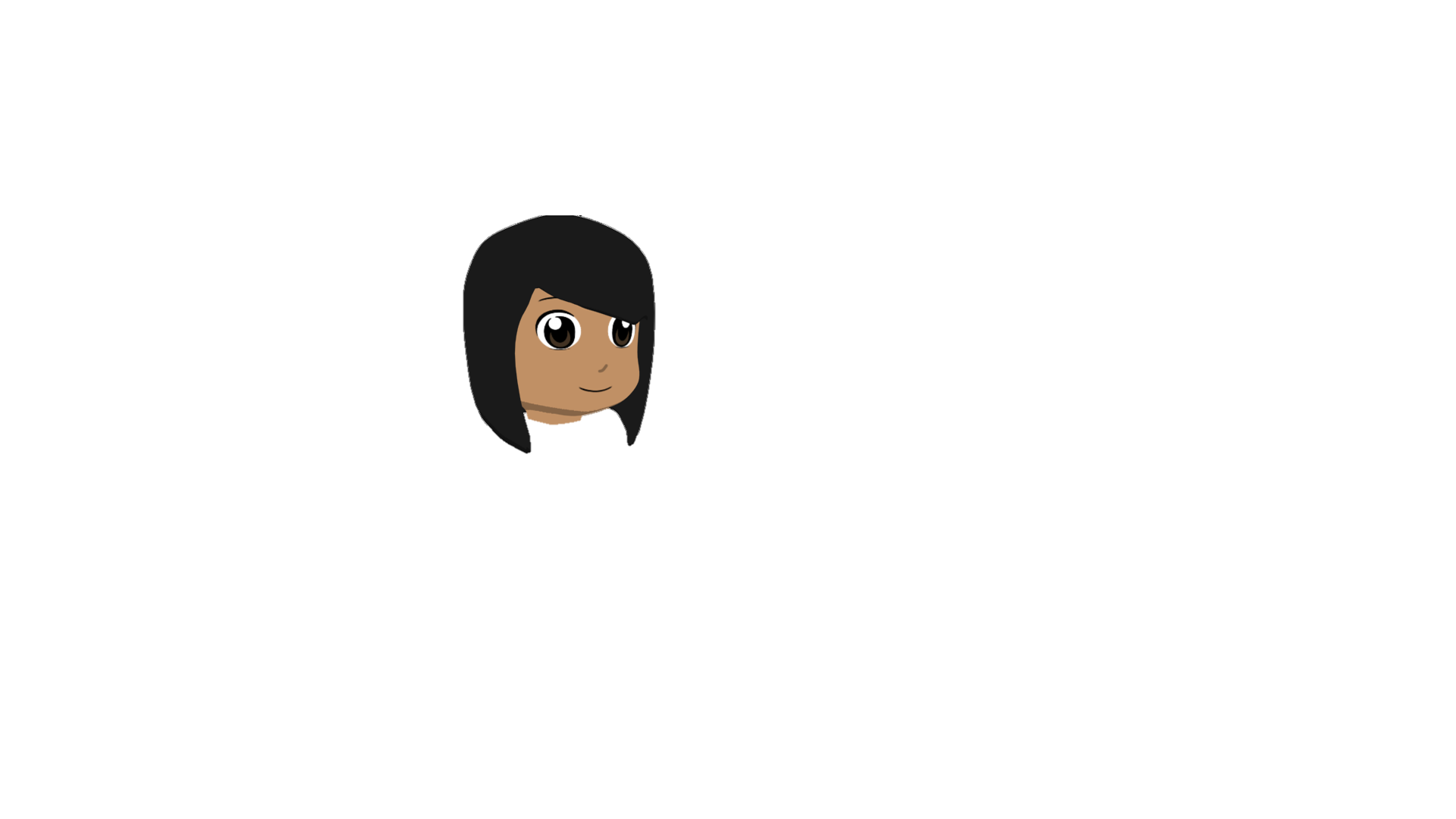 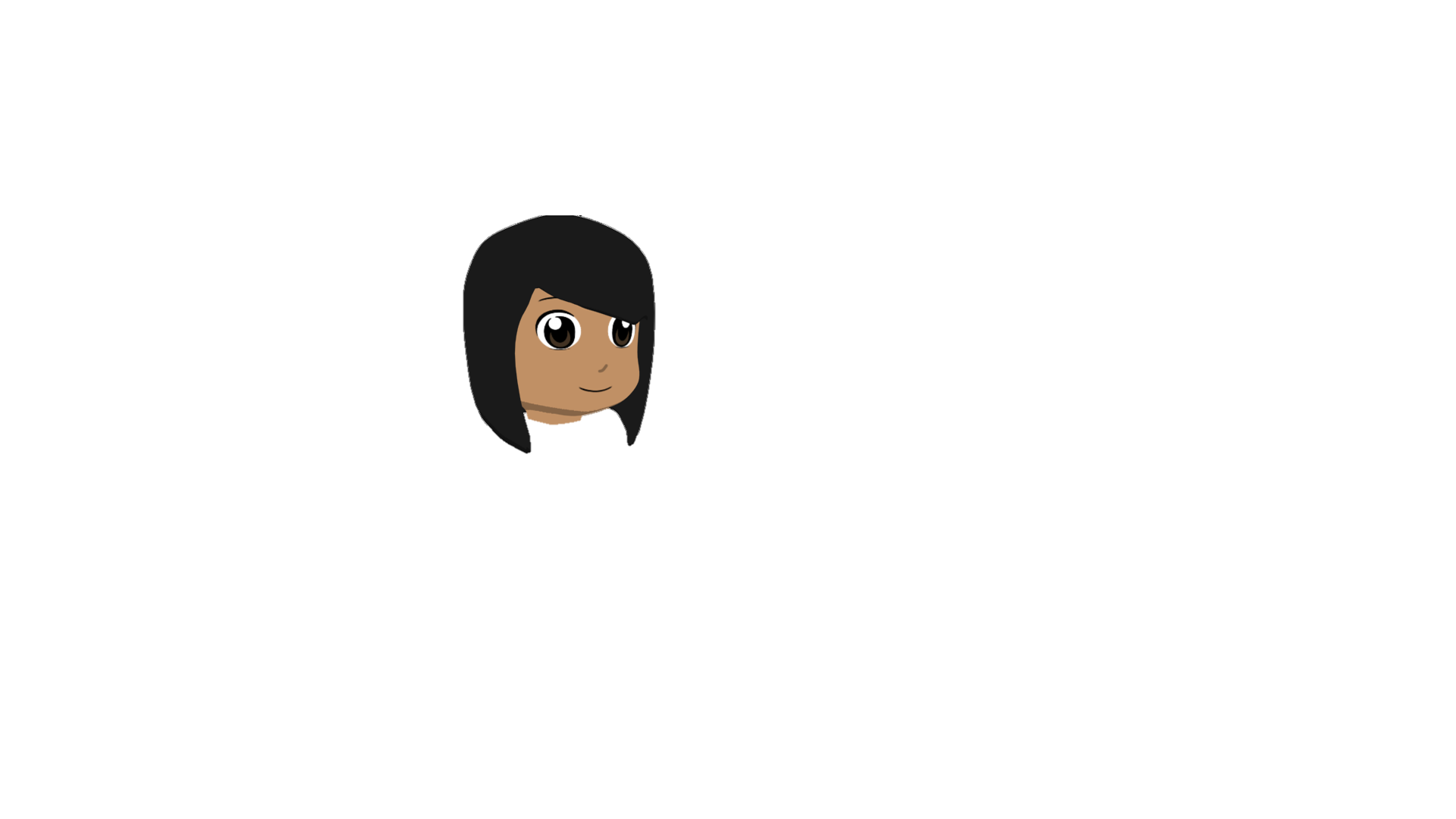 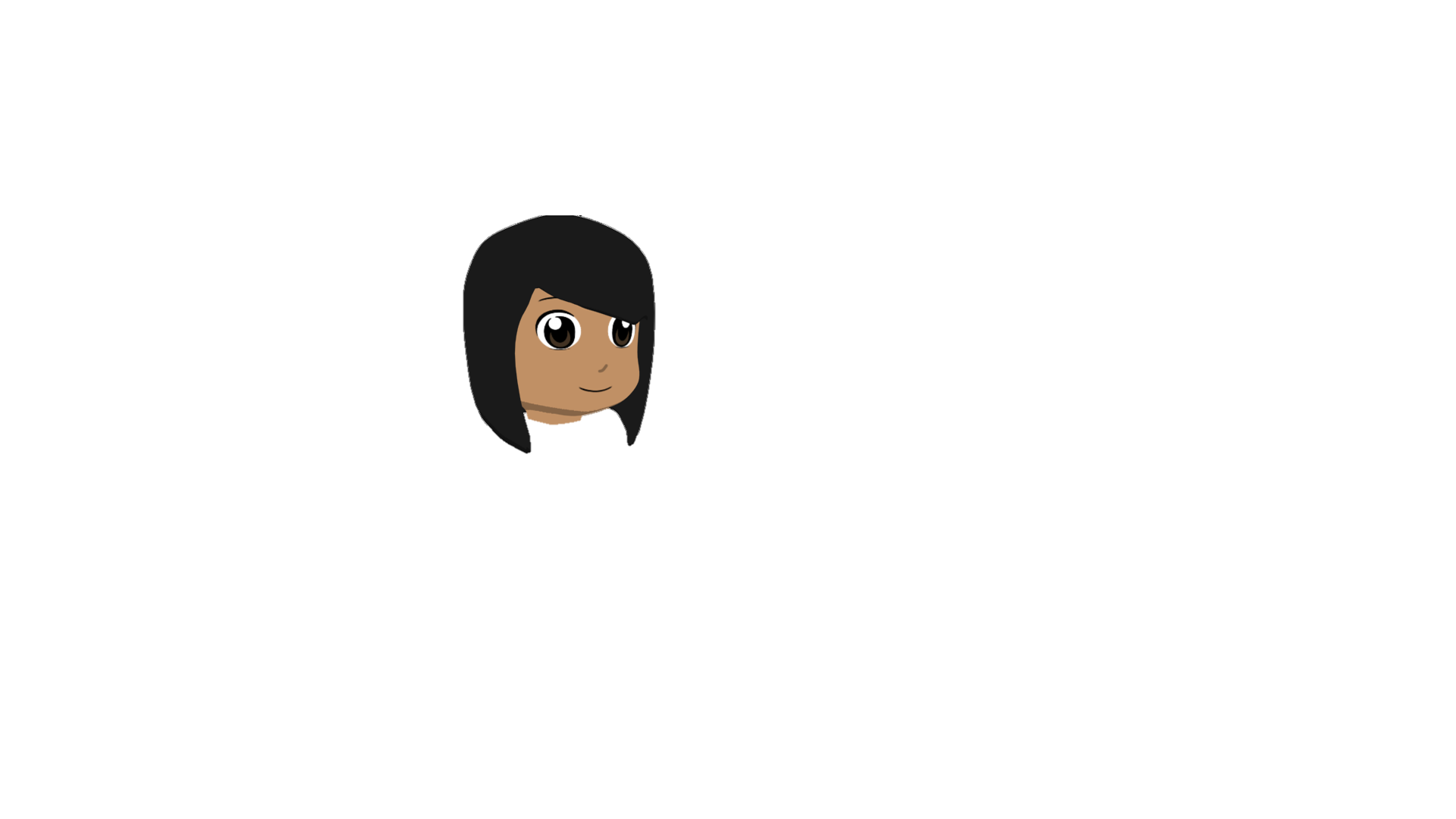 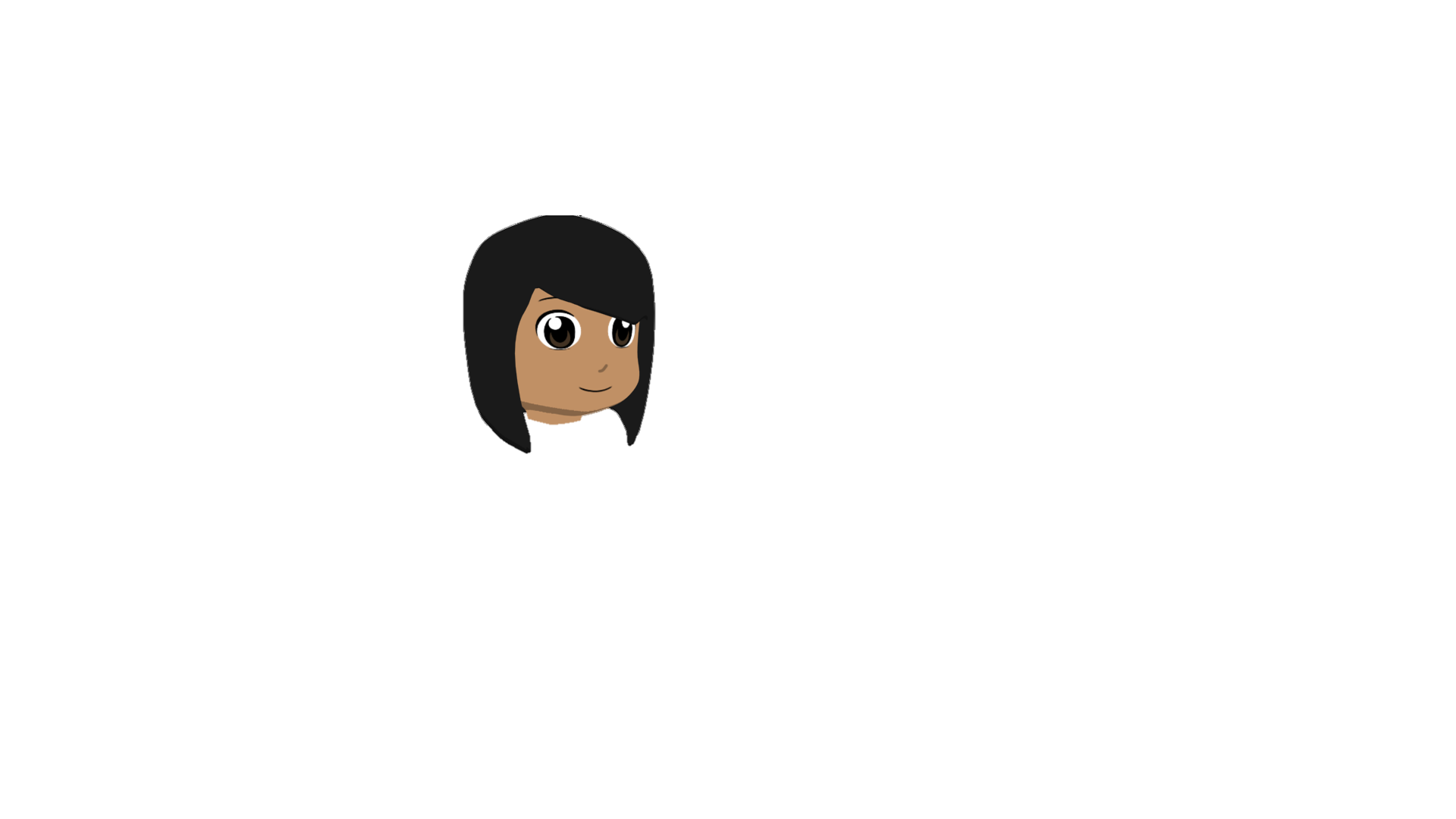 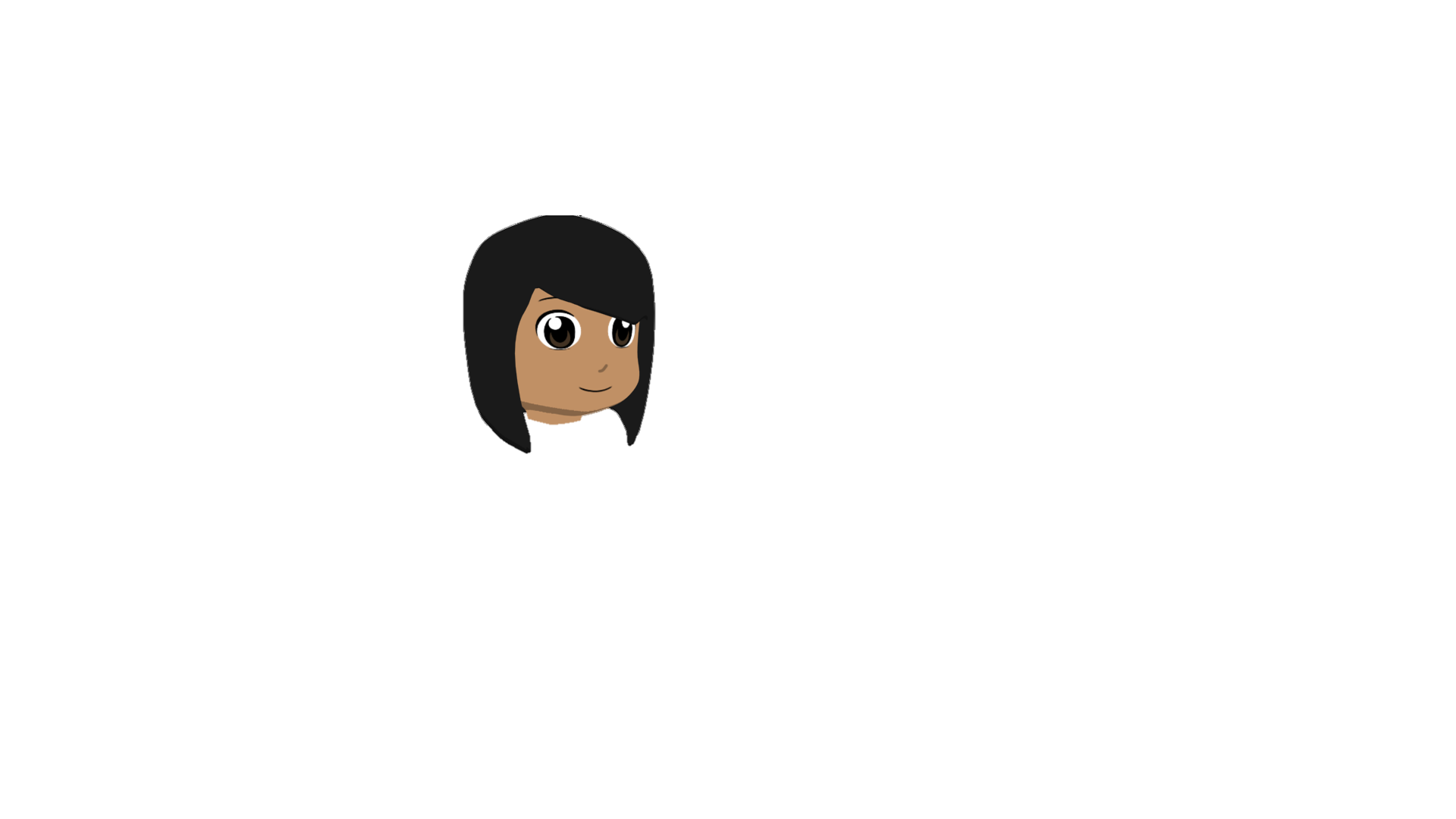 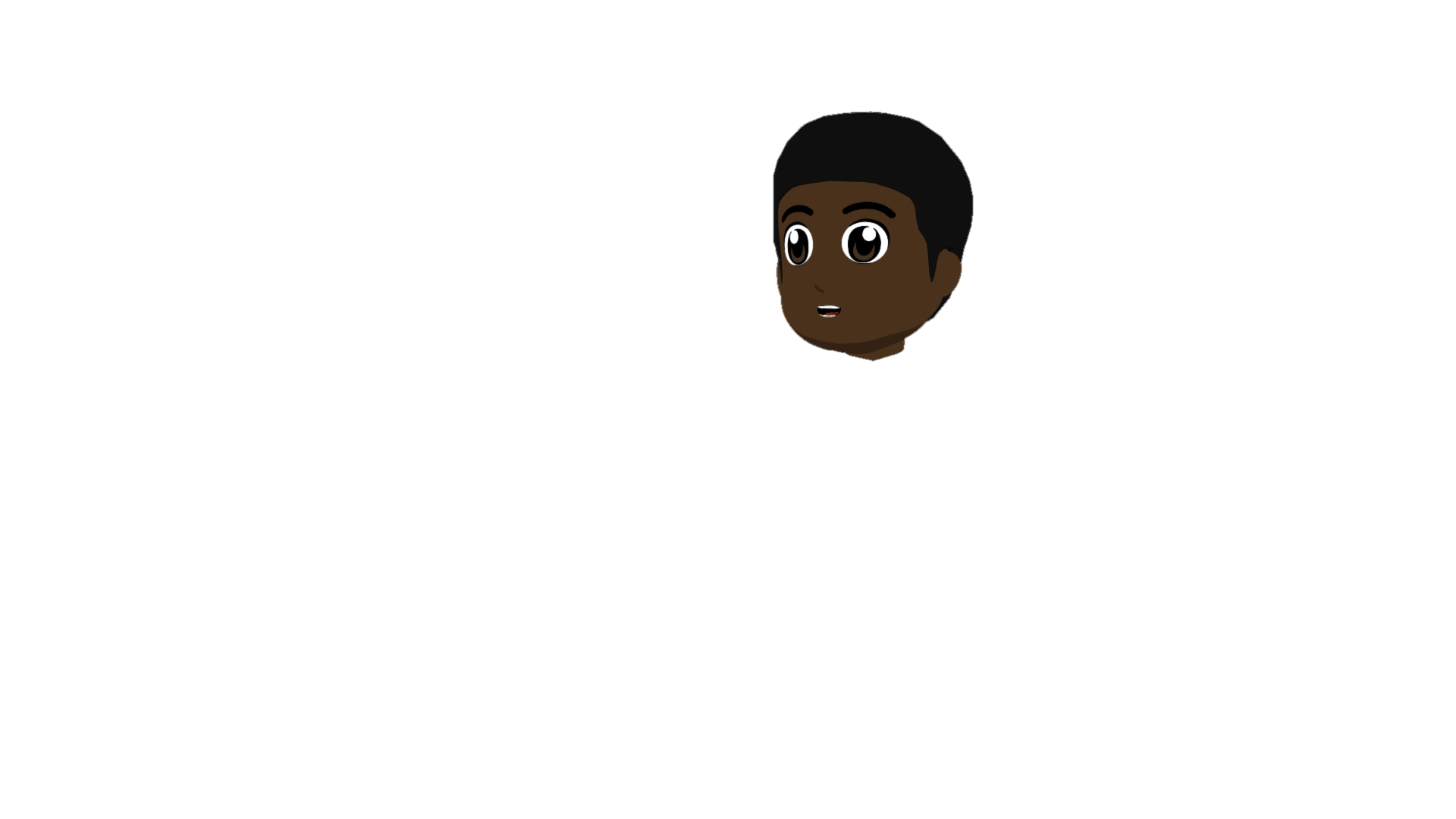 [Speaker Notes: ANSWER SLIDE
This slide displays the questions that students are expected to produce orally.

DO NOT DISPLAY DURING ACTIVITY]
Respuestas
hablar / escuchar
hablar / escuchar
Estudiante B
Estudiante A
No, nunca.
No, nunca olvidamos cosas.
Sí, jugamos al fútbol.
Sí, claro.
Sí, quiero ser rica.
Sí, cuando tienen una tarea difícil.
Sí, respetamos otras opiniones.
Solo si la tarea es fácil.
Si llegamos tarde, ¡gritan!
Sí, dedico tiempo a las cosas pequeñas.
No, prefiero usar mi móvil.
No, no temenos tiempo.
[Speaker Notes: ANSWER SLIDE
This slide displays the answers that students are expected to produce orally.

DO NOT DISPLAY DURING ACTIVITY]
Talking about jobs
vas vs vais
present simple for future
Y9 Spanish
Term 3.1 – Week 5 – Lesson 58
Amanda Izquierdo, Louise CarusoArtwork: Mark Davies

Date updated: 09/05/22
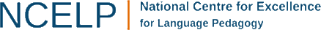 [Speaker Notes: Artwork by Mark Davies. All additional pictures selected are available under a Creative Commons license, no attribution required.
With thanks to Rachel Hawkes for her input on the lesson material and Amanda Izquierdo for native speaker feedback.

Learning outcomes (lesson 1):
Consolidation of rules for the written accent on words with final syllable stress.
Consolidation of second person singular and plural of the verb ‘ir’.
Introduction of the present tense for future.
Word frequency (1 is the most frequent word in Spanish): 
Revisit 11/14 (61 words used, 29 from Y7 and 32 from Y8): buscar [179]; preguntar [219]; organizar [1053]; llevar [75]; intentar [411]; terminar [253]; publicar [453]; ahora mismo [81]; hoy en día [167]; seguro [407]; segura [407]; alto [231]; alta [231]; bajo [236]; baja [236]; rico [398]; rica [398]; profesor [501]; autor [513]; científico [1067]; científica [1067]; músico [2060]; música [2060]; práctico [2141]; práctica [2141]; vale [572]; tan [104]; difícil [374]; fácil [584]; seguir [99]; sigo [99]; después [115]; ir [115]; querer [58]; quiero [58]; quieres [58]; quiere [58]; bastante [308]; lejos [833]; persona [108] no [11]; o [29]; mucho [41]; poco [76]; hasta [60]; cojo [1001]; autobús [3709]; igual [263]; incluso [336]; conocida [759]; próximo [466]; próxima [466]; tirar [685]; gritar [691]; alegría [1220]; diálogo [1466]; inglés [583]; inglesa [583]; hasta luego [150]; hola [1245]; favor [516]

Source: Davies, M. & Davies, K. (2018). A frequency dictionary of Spanish: Core vocabulary for learners (2nd ed.). Routledge: London

The frequency rankings for words that occur in this PowerPoint which have been previously introduced in NCELP resources are given in the NCELP SOW and in the resources that first introduced and formally re-visited those words. 
For any other words that occur incidentally in this PowerPoint, frequency rankings will be provided in the notes field wherever possible.]
Fonética
escuchar/escribir
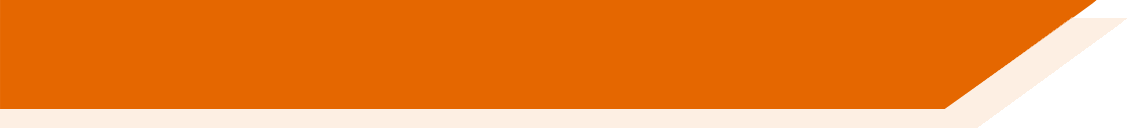 Remember: Rule #2: if stress is on final syllable and the word ends in a vowel or ‘n’ or ‘s’, then there will be an accent.
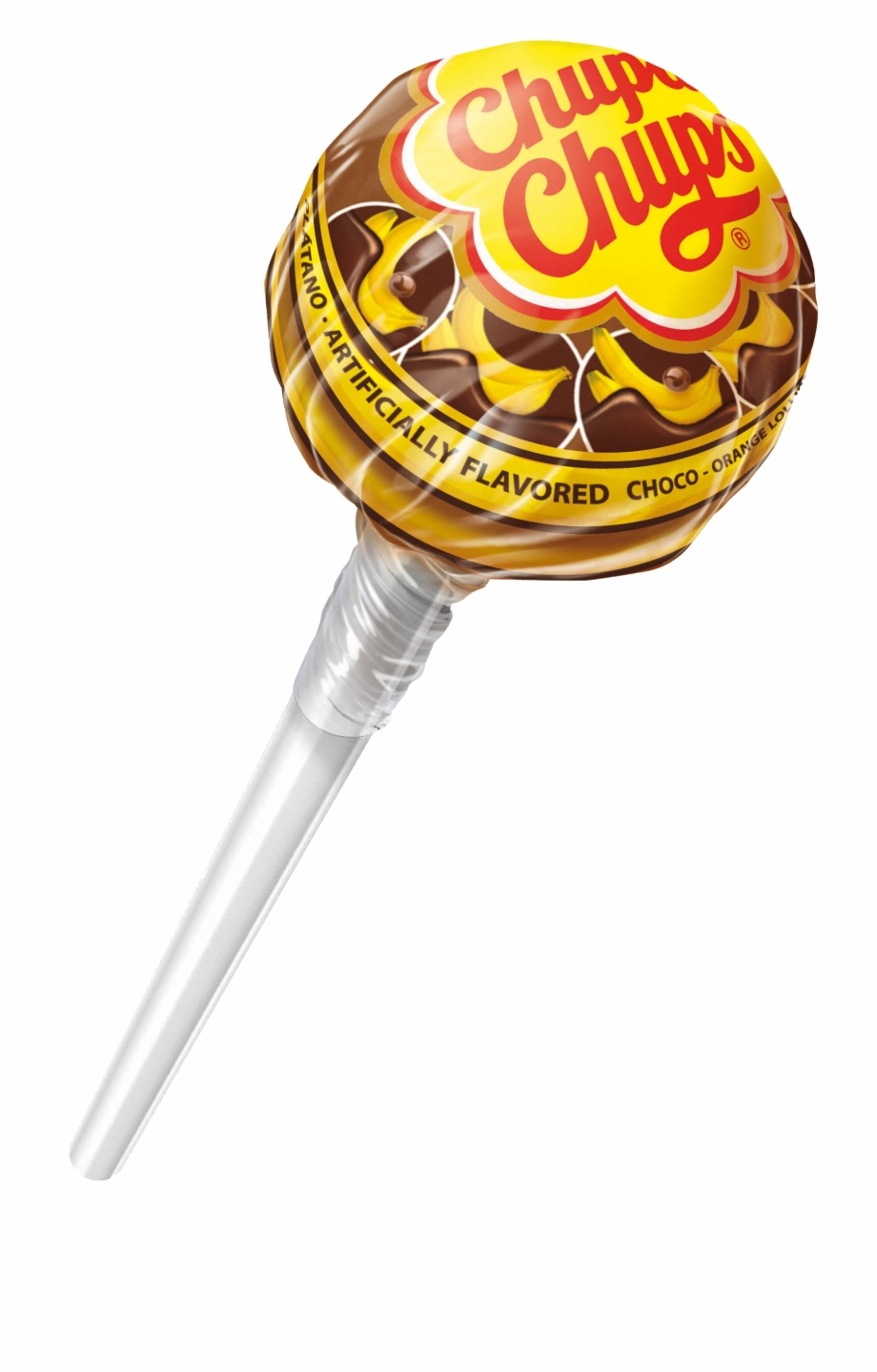 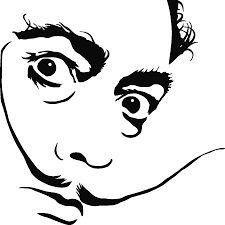 Escucha estas palabras. ¿Necesitan una tilde*?
*tilde = written accent
organización
_______________
1
emprendedor*
*emprendedor = entrepreneur
2
_______________
Ahora trabajamos en parejas. El estudiante A lee unas frases. El estudiante B escucha y escribe las palabras correctamente. Después, cambiamos.
Empezó a vender el producto en Japón.
Estudiante B
Estudiante A
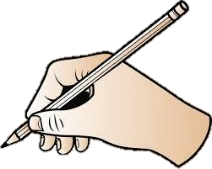 Empezó
1. ________ a vender el producto en _________.
1. Empezó a vender el producto en Japón
Japón
[Speaker Notes: Timing: 6 minutes (three slides)

Aim: To revisit the use of the accent on words in which the final syllable is stressed.

Procedure:
Click to present the information.
Click to listen to words 1 and 2.  
Pupils transcribe the words, paying attention to the need for an accent.
Click to reveal answers.
Model the dictation / transcription tasks that students will do in pairs; click to reveal the instructions and example.
Give out the handouts.
Student A reads out a sentence, student B listens and fill in the gaps with the words that they hear. They will need to think if these words with final syllable accent need a written accent or not.
Once Student A has read all of their sentences, students swap roles.
Show the answers one by one on the next slides.

Notes:
Note that the word ‘diseñar’ will be taught in 9.3.2.7.
Some words are not glossed as the word is the substantial majority of letters are the same in English and Spanish; they have the same meaning in both languages and any difference in spelling does not impede understanding.
Frequency of unknown words/cognates:
excursión [4699]; internacional [463]; empleador [>5000]; veloz [4521]; producción [566]; fundador [3287]; diseñar [2010]; pintor [1848]; misión [1485] ; calidad [637]; Moscú [>5000]: dirección [646]]
Una visita a una empresa
hablar / escuchar / escribir
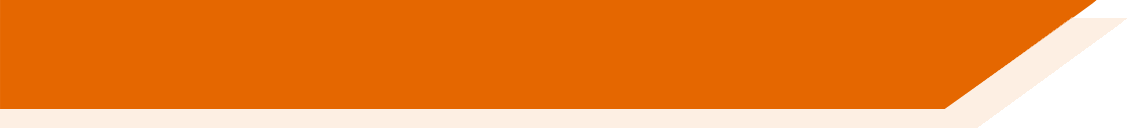 Persona A
Persona B
✄
[Speaker Notes: DO NOT DISPLAY DURING THE ACTIVITY. DISPLAY ONLY FOR FEEDBACK.]
*empleador = employer
*fundador = founder
*veloz = fast, quick
*diseñar = to design
*pintor = painter
*calidad = quality
*Moscú = Moscow
Una visita a una empresa
hablar / escuchar / escribir
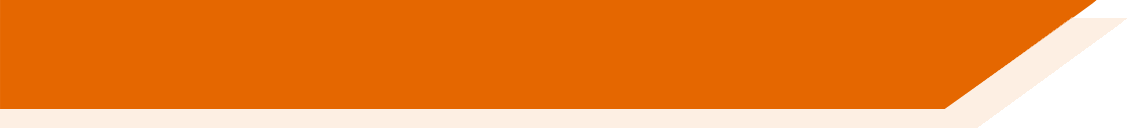 Persona B
Persona A
excursión
*fundador
abrió
internacional
pintor
diseñó
razón
Dalí
Salvador
*empleador
misión
mundial
profesor
calidad
producir
abril
viajó
autobús
Moscú
celebrar
*veloz
allí
producción
sufrió
dirección
probar
después
[Speaker Notes: DO NOT DISPLAY DURING THE ACTIVITY. DISPLAY ONLY FOR FEEDBACK.]
Talking about where someone goes ‘Ir’ in the second person
gramática
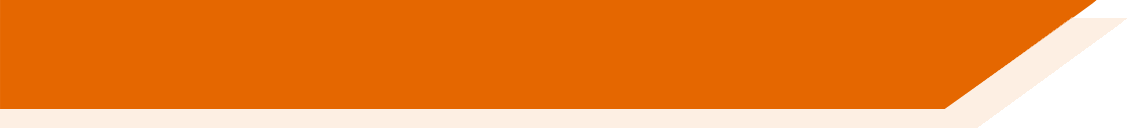 Remember, to mean ‘to the’, use use ‘a la’ for singular feminine nouns and ‘al’ for singular masculine nouns.
Remember:
you are going =  ______
you (all) are going =  _____
vas
vais
vas a la oficina.
you go to the office =
you (all) go abroad =
vais al extranjero.
[Speaker Notes: Timing: 2 minutes
 
Aim: 
To recap previously learnt forms of the second person singular and plural of the verb ‘ir’.
To recap ‘al’ vs ‘a la’ for ‘to the’.

Procedure:
Click to go through the slide eliciting the Spanish verbs and the translations. 

Note: 
1. In tasks, ‘you (all)’ will also be used. It may be useful to make students aware of this additional translation, here.]
Daniel y Lucía están en un evento sobre profesiones. Allí hacen preguntas a los trabajadores*. Las preguntas: ¿son a una persona o a varias?
leer
*trabajador = worker
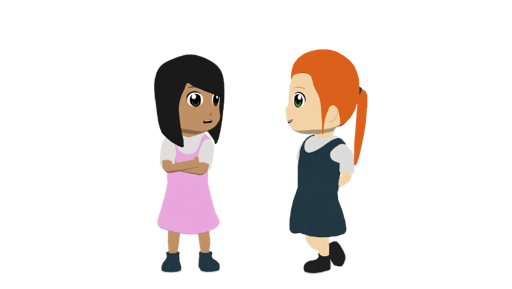 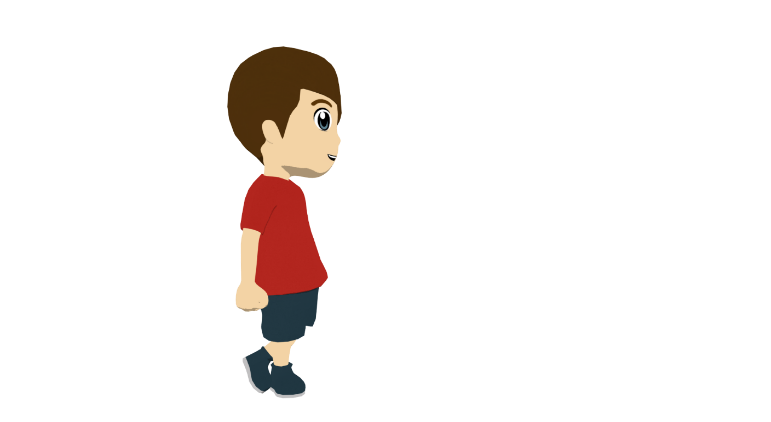 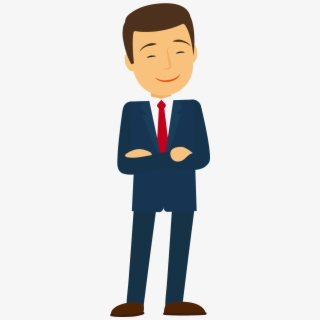 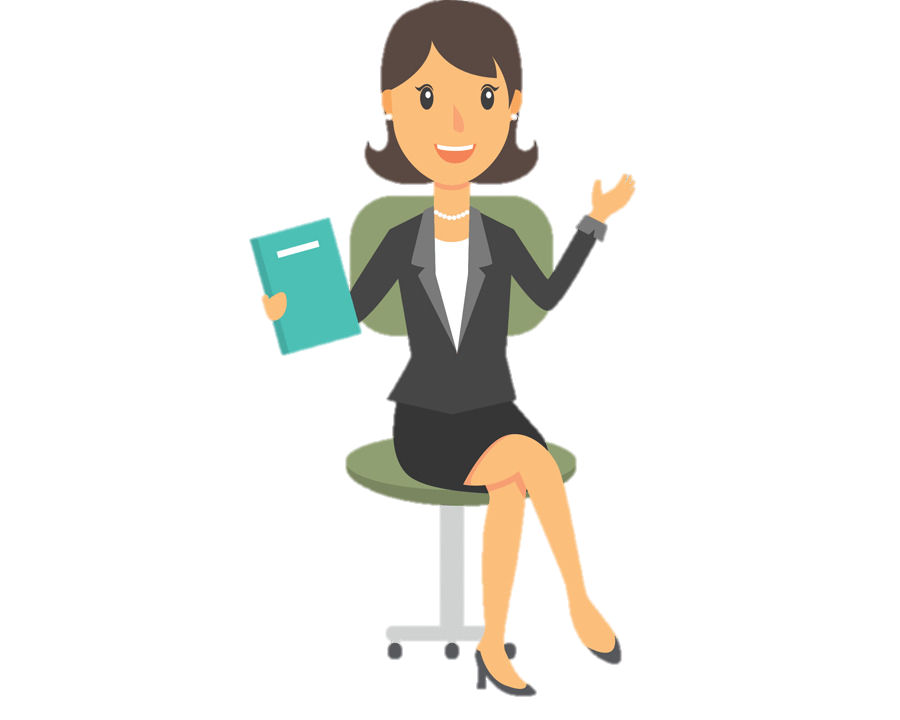 1. ¿Vais a muchas reuniones?
2. ¿Vas a clases de inglés después del trabajo?
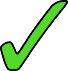 3. ¿Vais al trabajo incluso los sábados?
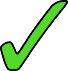 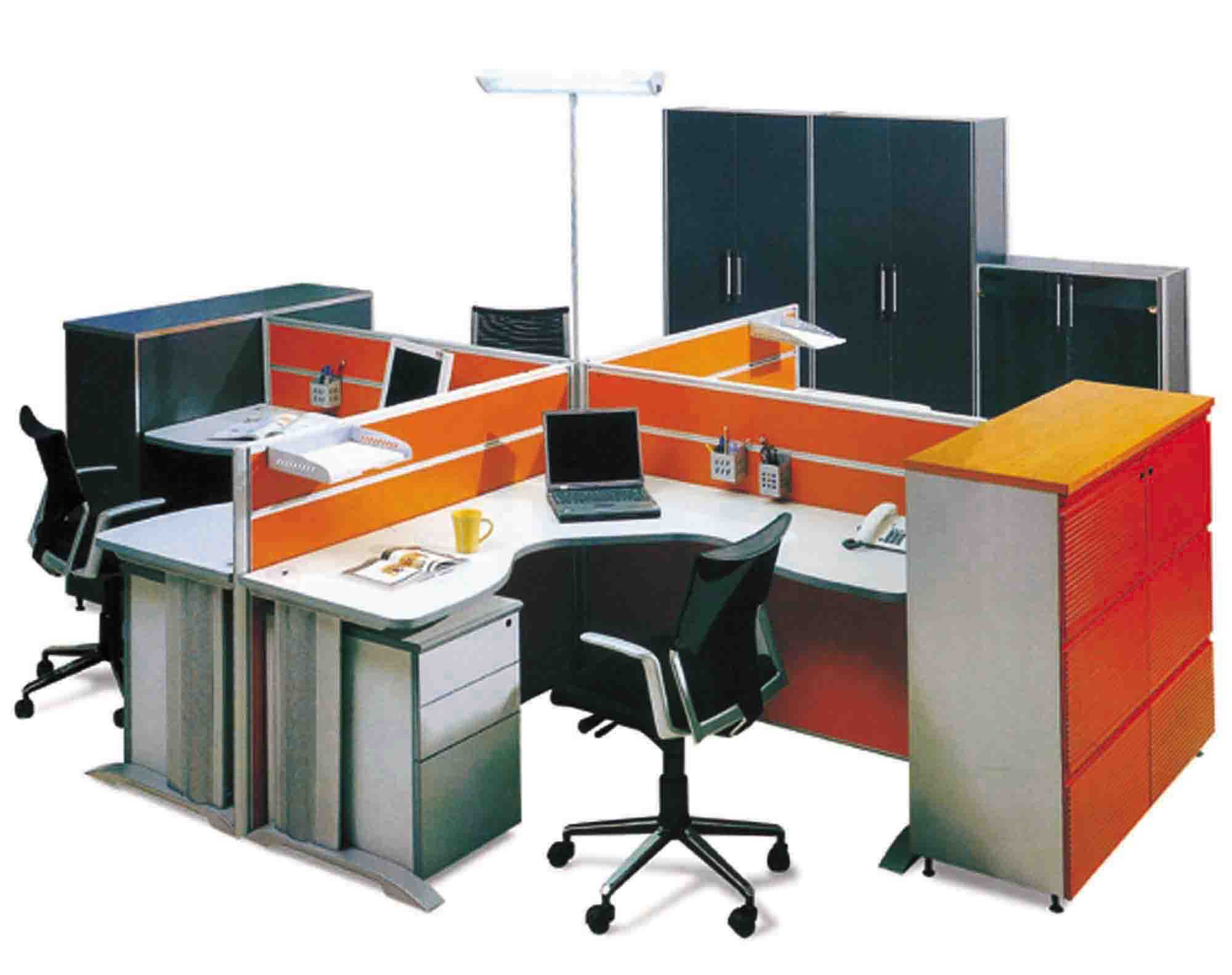 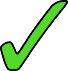 4. ¿Vas a las oficinas en el extranjero?
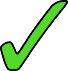 5. ¿Vas de vacaciones a menudo?
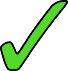 6. ¿Vas a la universidad un día a la semana?
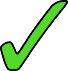 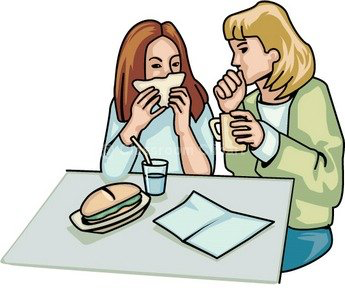 7. ¿Vais a la oficina temprano por la mañana?
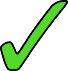 8. ¿Vas a casa o a un restaurante para comer al mediodía ?
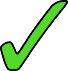 [Speaker Notes: [1/2]
Timing: 7 minutes

Aim: to distinguish between the two second person forms of the verb ’ir’.

Procedure:
1. Students read each question and decide if they are addressed to one person or to several people.
2. Then they tick the correct column.
3. Click to reveal the answers.
4. In the next slide, students translate each question orally.

Frequency of unknown vocabulary:
trabajador [924]]
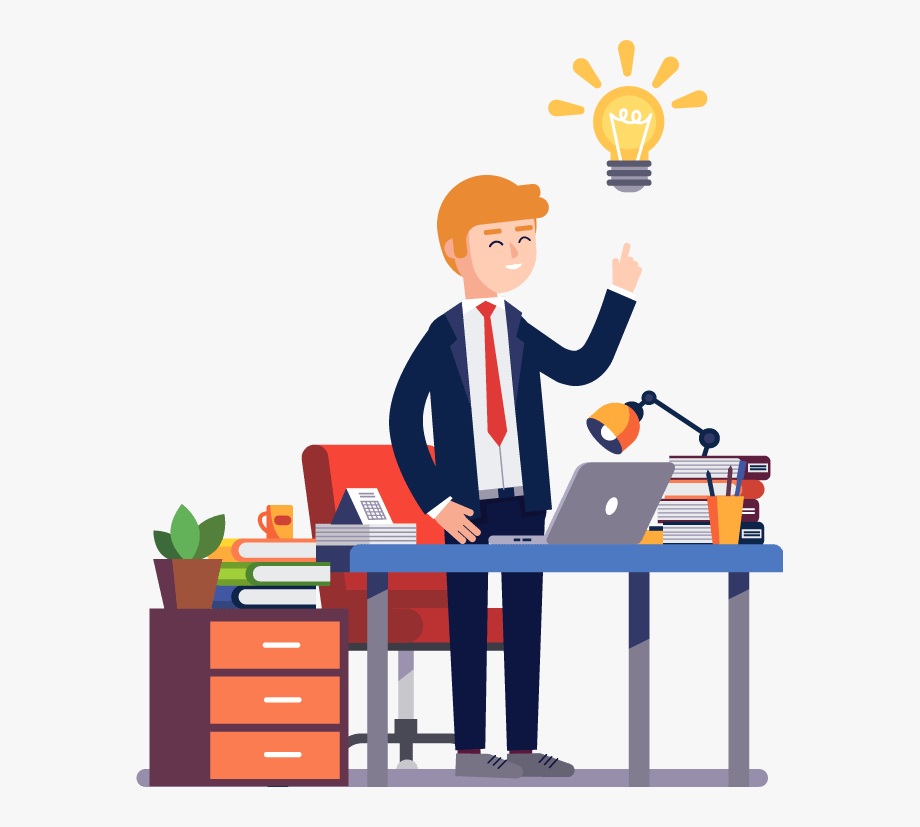 leer
¿Cómo es cada pregunta en inglés?
1. ¿Vais a muchas reuniones?
1. Do you (all) go to many meetings?
2. ¿Vas a clases de inglés después del trabajo?
2. Do you go to English clases after work?
3. Do you (all) go to work even on Saturdays?
3. ¿Vais al trabajo incluso los sábados?
4. Do you go to the offices abroad?
4. ¿Vas a las oficinas en el extranjero?
5. Do you go on holidays often?
5. ¿Vas de vacaciones a menudo?
6. Do you go to university one day a week?
6. ¿Vas a la universidad un día a la semana?
7. ¿Vais a la oficina temprano por la mañana?
7. Do you (all) go to the office early in the morning?
8. Do you go home or to a restaurant to eat at midday?
8. ¿Vas a casa o a un restaurante para comer al mediodía ?
[Speaker Notes: [2/2]]
Talking about future plansUsing the verb ‘ir’ [revisited]
gramática
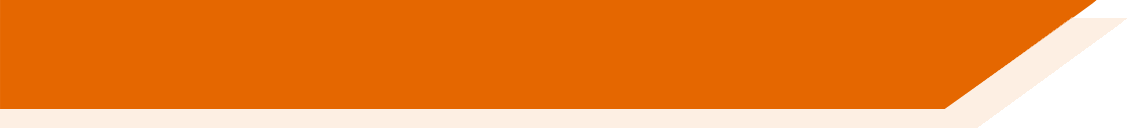 To talk about what you are going to do (future plans), use a present tense form of the verb ‘ir’, followed by  ___ + ___________.
a
infinitive
You are going to organise a meeting.
Vas a organizar una reunión.
You (all) are going to finish early.
Vais a terminar temprano.
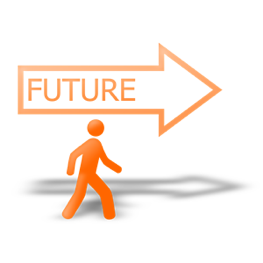 [Speaker Notes: Timing: 2 minutes

Aim: to recap the use of ir + a + infinitive for future plans (periphrastic future).

Procedure:
1. Click to go through the slide. Gaps are left to elicit answers from students. The 2nd person forms of the verb are elicited here as they will be the forms practised in this lesson.

Notes:
1. Note that this structure is recapped here because the next slide will introduce an additional way of talking about the future.]
Talking about actions in the futurePresent simple for future
gramática
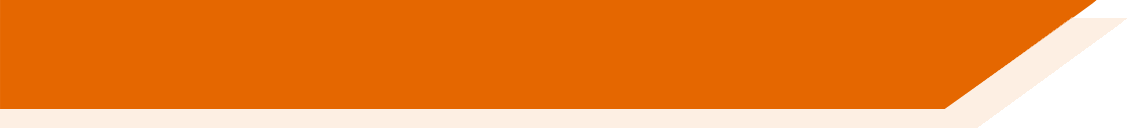 Sometimes, in Spanish we use the present simple to talk about an action in the future.
Tomorrow you are going to the centre by bus.
Mañana vas al centro en autobús.
We use the present simple in this way for future plans. In English, the present continuous is used instead.
Next week you (all) are organising a meeting.
La próxima semana organizáis una reunión.
You can say ‘organizáis’ and ‘vais a organizar’ with the same meaning.
When the present simple is used to express future, we always use a temporal adverb to indicate future: mañana, la próxima semana, etc.
[Speaker Notes: Timing: 2 minutes
 
Aim: 
To introduce the use of the present simple to talk about future actions,

Procedure:
Click to go through the slide eliciting the English translation for the Spanish examples.

Notes:
Students can be told that Spanish does not allow the use of the present continuous for future plans (e.g. we can’t say “mañana estoy viajando a Madrid”).]
Lee estas frases sobre estudios y trabajo. ¿Cuál es la traducción correcta?
leer
Pay attention to the temporal adverbs!
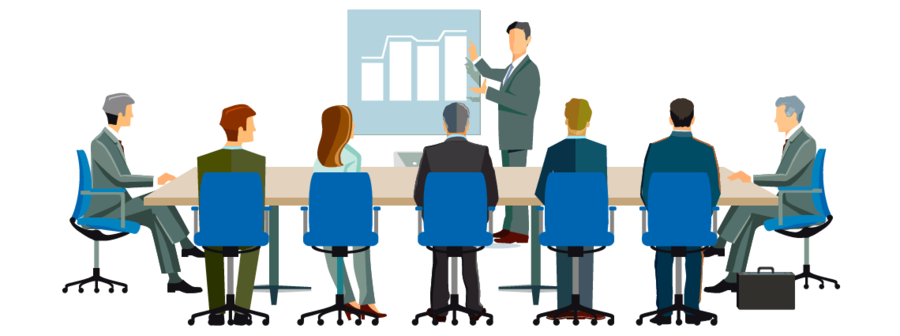 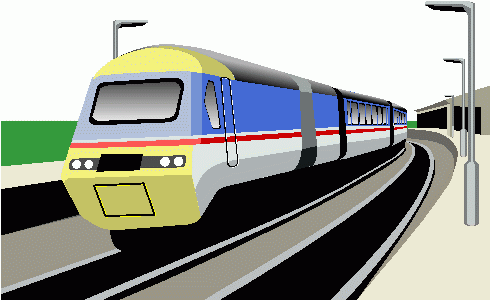 [Speaker Notes: [1/2]
Timing: 7 minutes

Aim: to understand how to translate the present simple for routine actions or for future depending on the temporal adverbs.

Procedure:
Students read each phrase, paying particular attention to the verbs and the temporal adverbs.
Then, they decide which is the correct translation in English.
Click to reveal the answers.]
Daniel y Lucía hacen más preguntas. ¿Es normalmente o en el futuro?
leer
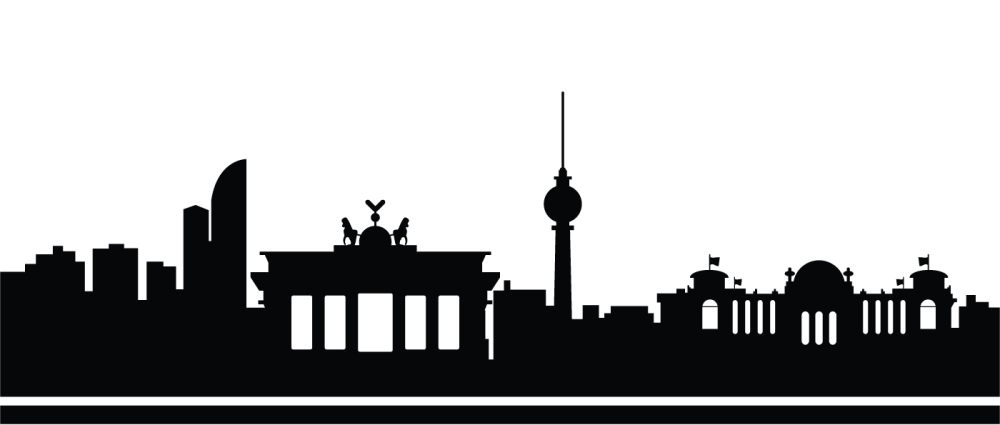 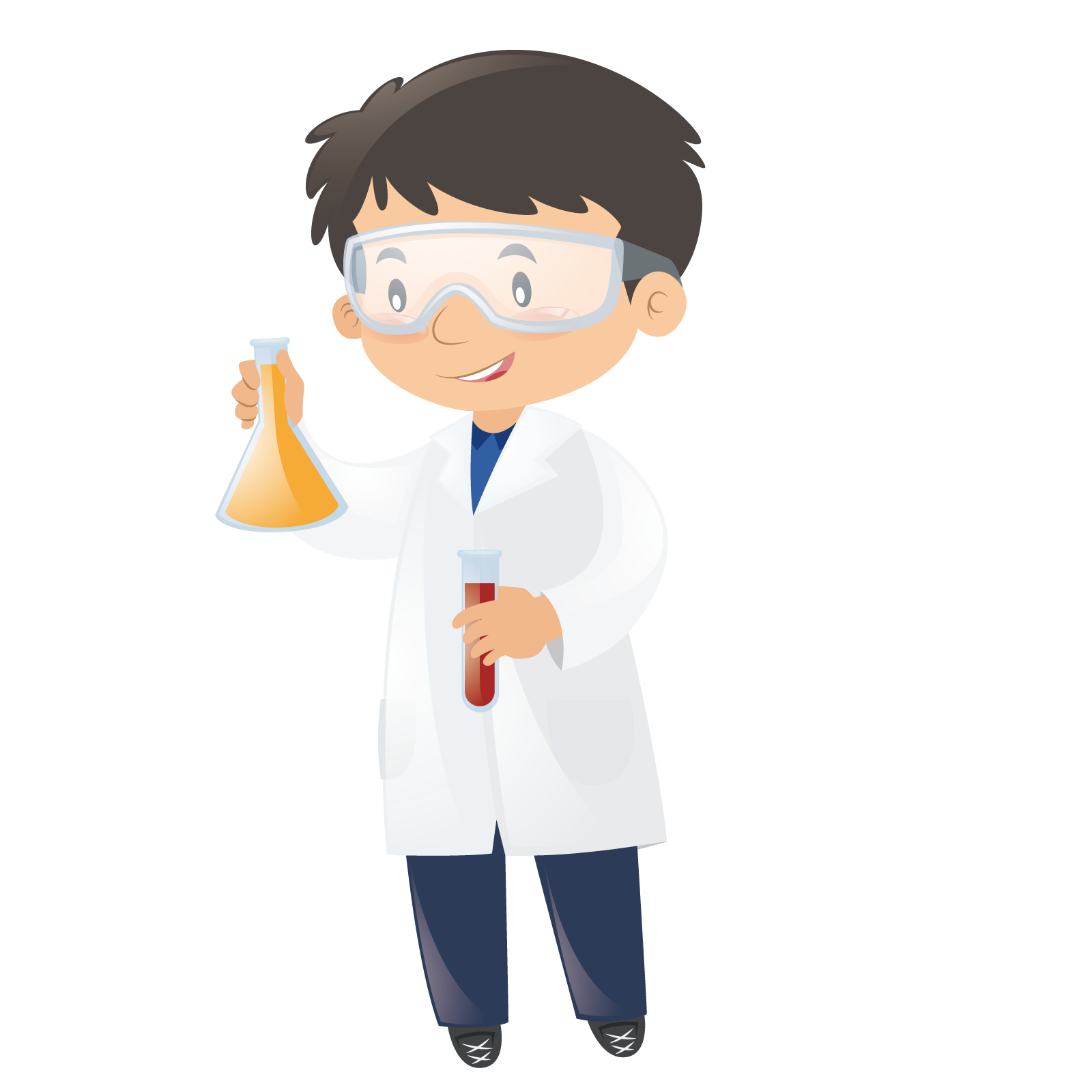 [Speaker Notes: [2/2]]
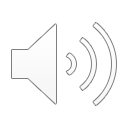 Lee y escucha una conversación entre los estudiantes y los trabajadores de una empresa española: Telefónica.
leer / escuchar
leer/escuchar
1
2
Nuestra empresa tiene oficinas en doce países. Siempre intentamos buscar formas de promover la comunicación mundial. Incluso el próximo año llevamos internet de alta velocidad* a Tierra del Fuego, en el sur de Chile. ¡A uno de los pueblos que está más al sur del mundo!
¿Vais a lugares así normalmente?
Sí, creemos que mejorar las conexiones humanas es muy importante hoy en día.
¿Y viajas allí el mes próximo?
No, yo ahora termino un proyecto con un equipo inglés. Generalmente trabajo en una oficina en Inglaterra. Aunque mañana organizo una reunión en Alemania.
¿Entonces vas a la capital mañana?
Voy mucho a Berlín, pero mañana voy a Hamburgo. También cada año paso una semana en Brasil. ¿Vais de viaje a otros países con la escuela?
A veces. La próxima semana visitamos Francia en autobús. 
¡Muy bien! Nosotros todos los veranos participamos en actividades para llevar la tecnología a países pobres. Bien, ¿alguien quiere preguntar otra cosa?
4
3
6
5
*alta velocidad = high speed
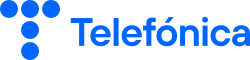 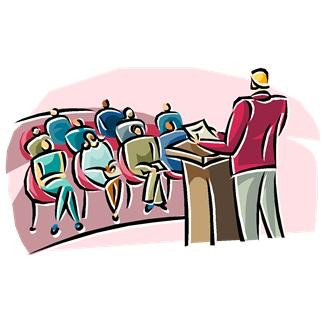 [Speaker Notes: Timing: 8 minutes

Aim: 
to distinguish the use of the present simple to refer to routine actions and to refer to the future.
to help students to connect the spoken and written forms of the language more securely; to consolidate vocabulary and grammar knowledge

Procedure:
First, ask students to find the six sentences including a verb in the present tense to express future plans. 
Click to reveal the 6 underlined phrases which refer to future events.
Then, students try to write or say each underlined sentence in English:
We are taking high speed internet to Tierra del Fuego, in the south of Chile.
Are you travelling there?
I’m organising a meeting in Germany.
So are you going to the capital?
I’m going to Hamburg.
We are visiting France by bus.
After this, click on each number to play the text in sections. Students will have to give suggestions, using the present simple to refer to future plans.
Nuestra empresa tiene oficinas en doce países. Siempre intentamos buscar formas de promover la comunicación mundial. Incluso el próximo año... (e.g. ofrecemos móviles a zonas pobres; ayudamos a otros países con la tecnología...).
Sí, creemos que mejorar las conexiones humanas es muy importante hoy en día. - ¿Y... (e.g. vas allí; trabajas en otro país...).
Generalmente trabajo en una oficina en Inglaterra. Aunque mañana... (e.g. trabajo en casa; tengo una reunión en España...).
Voy mucho a Berlín, pero mañana... (e.g. viajo a otra ciudad; tomo un tren a Italia...).
A veces. La próxima semana... (e.g. vamos a la costa en tren; caminamos al centro de la ciudad...).

Note: 
There is a full version of the audio top right with a player.  

Transcript:
Nuestra empresa tiene oficinas en doce países. Siempre intentamos buscar formas de promover la comunicación mundial. Incluso el próximo año llevamos internet de alta velocidad* a Tierra del Fuego, en el sur de Chile. ¡A uno de los pueblos que está más al sur del mundo!
¿Vais a lugares así normalmente?
Sí, creemos que mejorar las conexiones humanas es muy importante hoy en día.
¿Y viajas allí el mes próximo?
No, yo ahora termino un proyecto con un equipo inglés. Generalmente trabajo en una oficina en Inglaterra. Aunque mañana organizo una reunión en Alemania.
¿Entonces vas a la capital mañana?
Voy mucho a Berlín, pero mañana voy a Hamburgo. También cada año paso una semana en Brasil. ¿Vais de viaje a otros países con la escuela?
A veces. La próxima semana visitamos Francia en autobús. 
¡Muy bien! Nosotros todos los veranos participamos en actividades para llevar la tecnología a países pobres. Bien, ¿alguien quiere preguntar otra cosa?

Word frequency (1 is the most frequent word in Spanish): 
velocidad [1142]

Image of Telefonica logo taken from Wikipedia (image in the public domain).]
escribir
En el evento sobre empresas hay un folleto* con información en inglés. ¿Cómo lo escribes en español? Debes usar el presente.
*folleto = flyer
Tomorrow you are going to school.
Next week you are studying for an exam.
Next month you are playing an important game with your team.
Next summer you are working in the afternoons to earn a little bit of money.
Next year you are finishing your studies.

And what are you doing afterwards?

In the next five years you are creating your future. It’s important to start now.

Our professional training courses* are opening very soon. Students who sign and hand in this paper before April get (have) a special price!
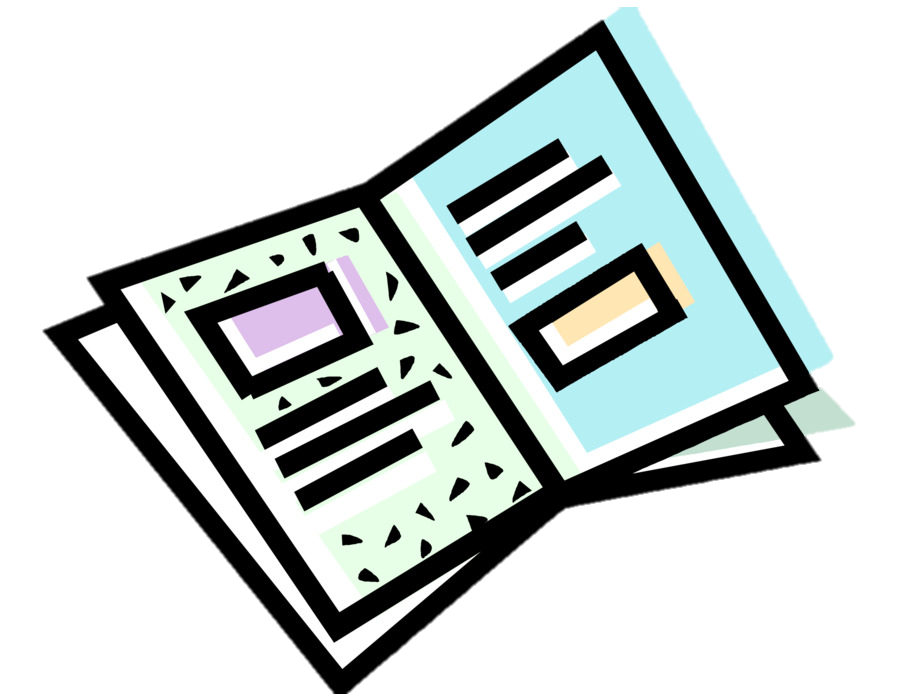 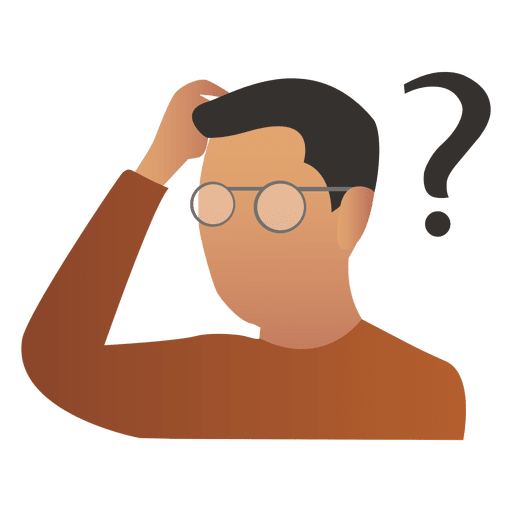 *training courses = cursos de formación
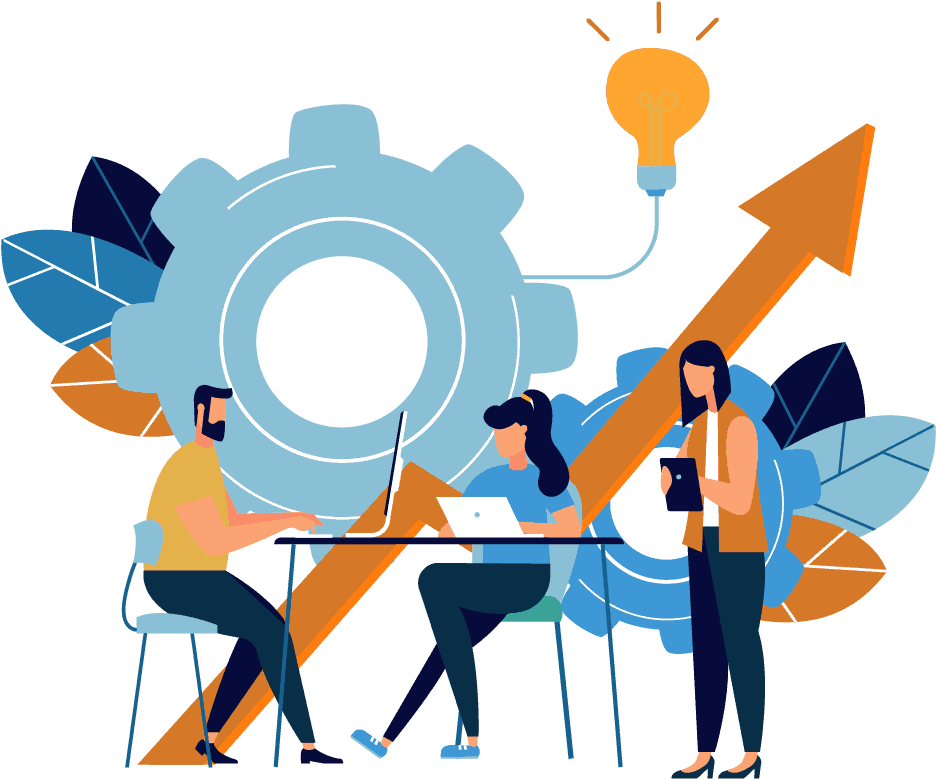 [Speaker Notes: Timing: 10 minutes

Aim: to connect the use of the present tense for future in Spanish with the use of the present continuous for future in English.

Procedure:
Students translate the flyer into Spanish making sure they use the present simple for the present continuous in English.
Answers are shown on the next slide. 

Notes:
Note that the answers on the next slide will appear with animations sentence by sentence, in order to facilitate feedback.
Note that the ‘fecha límite’ will be taught in 9.3.1.6.

Word frequency (1 is the most frequent word in Spanish): 
folleto [>5000]; curso ; [587] formación [874]; límite [1194]]
En el evento sobre empresas hay un folleto* con información en inglés. ¿Puedes escribirlo en español?
escribir
*folleto = flyer
Mañana vas al colegio.
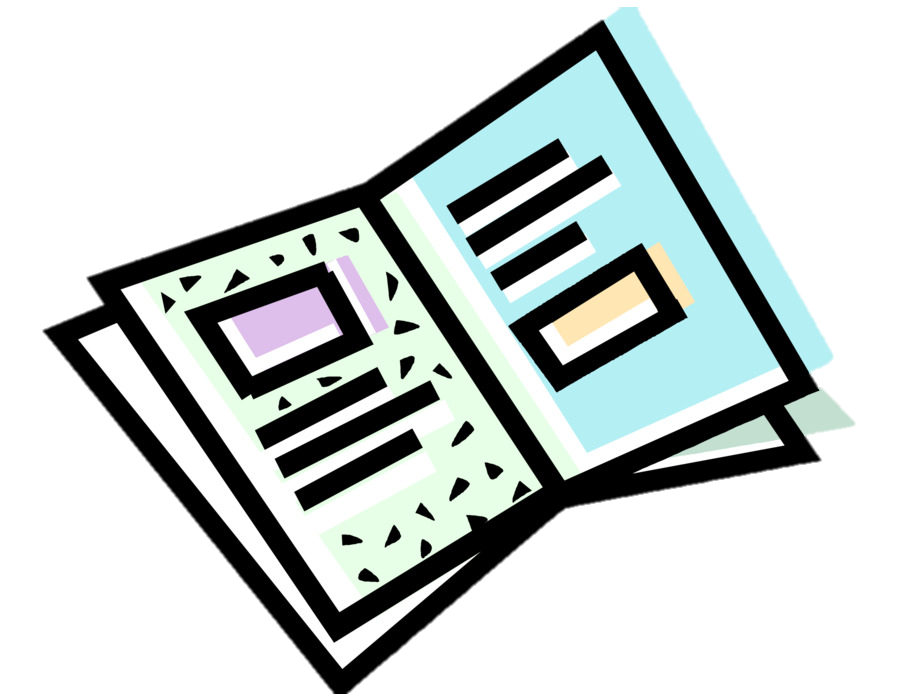 La próxima semana estudias para un examen.
El próximo mes juegas un partido importante con tu equipo.
El próximo verano trabajas por las tardes para ganar un poco de dinero.
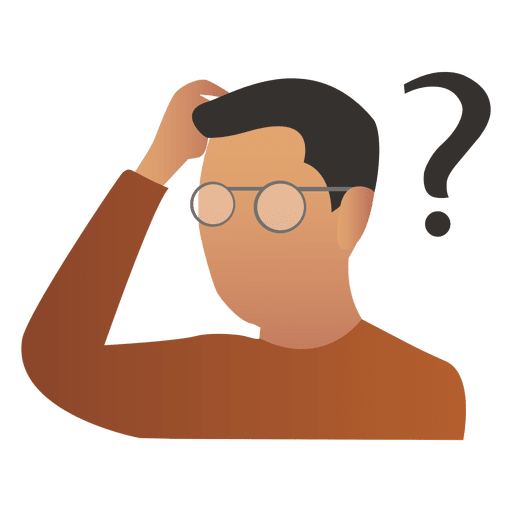 El próximo año terminas tus estudios.
¿Y qué haces después?
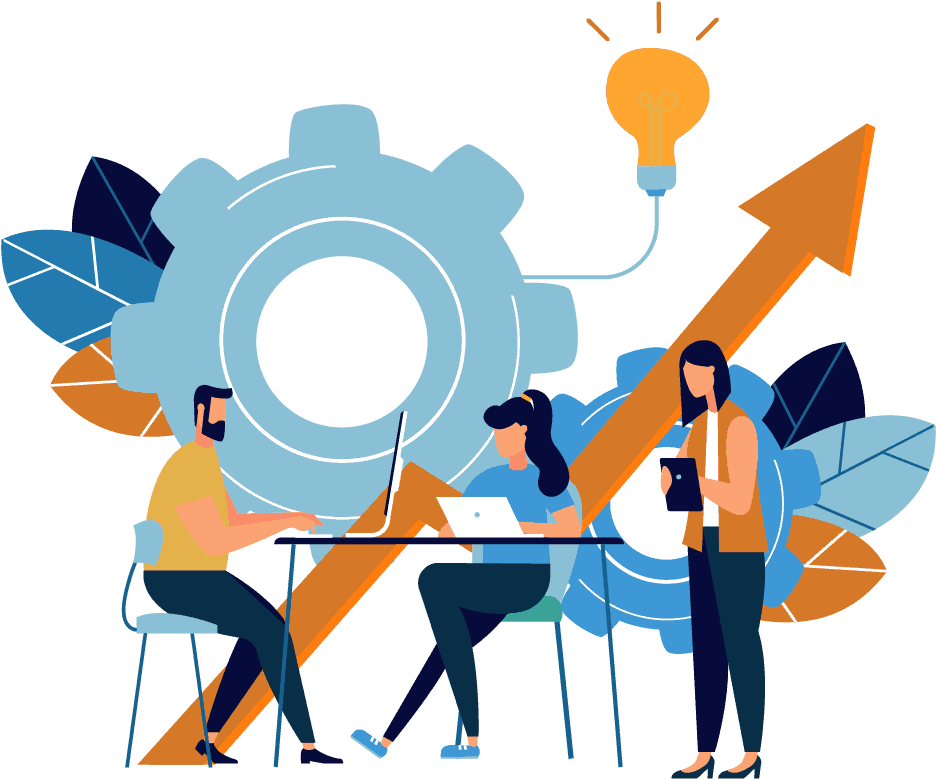 En los próximos cinco años creas tu futuro. Es importante empezar ahora.
Nuestros cursos de formación profesional abren muy pronto.
¡Los estudiantes que firman y entregan este papel antes de abril tienen un precio especial!
[Speaker Notes: ANSWER SLIDE]
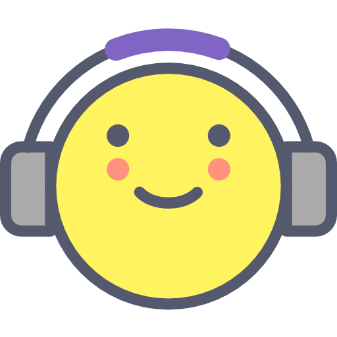 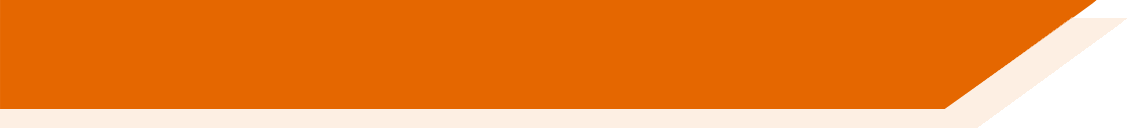 Deberes
Vocabulary Learning Homework (Y9, Term 3.1, Week 6)
Audio file
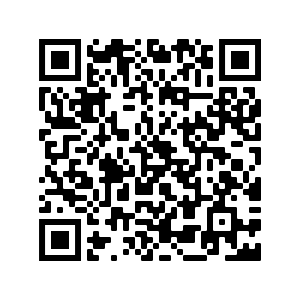 Audio file QR code:
Student worksheet
Quizlet link
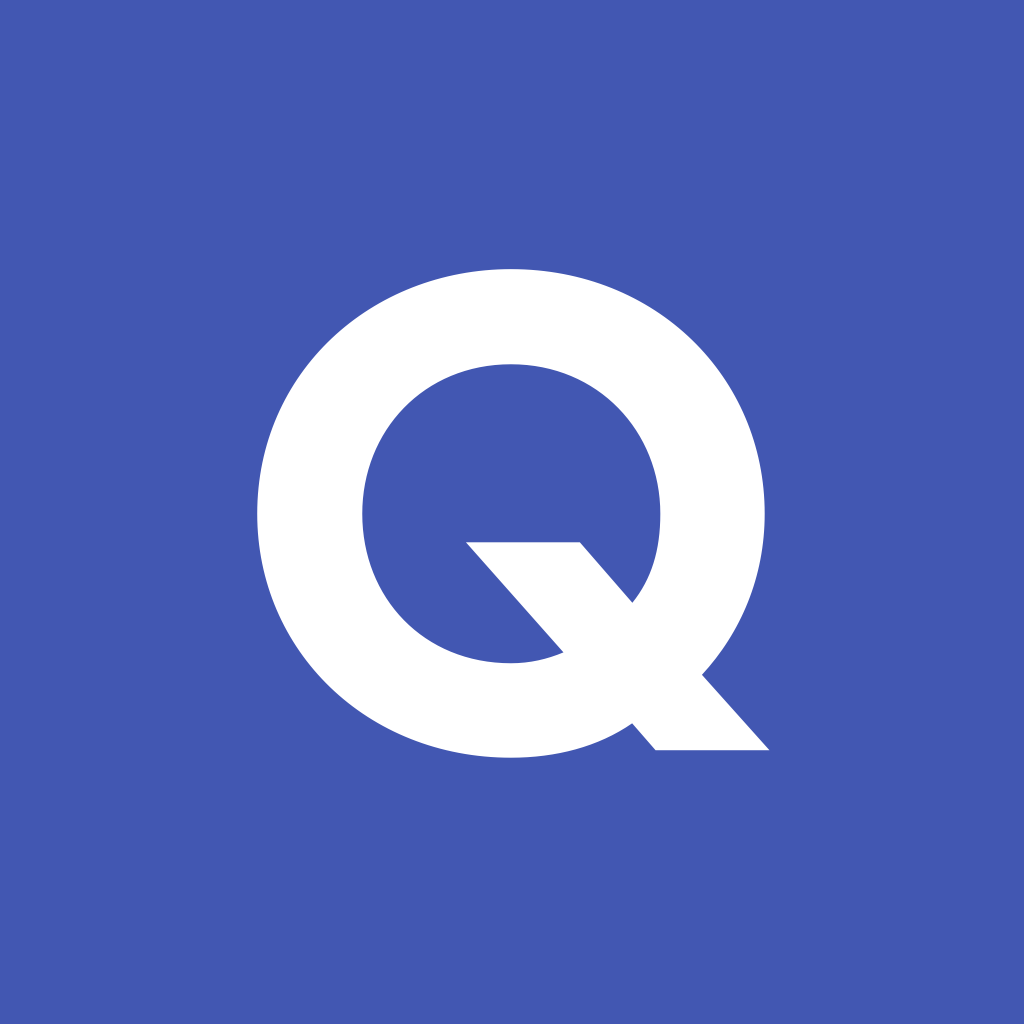 [Speaker Notes: Answers available here: https://resources.ncelp.org/concern/resources/0c483m13k?locale=en]
Vocabulario
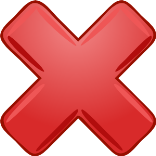 escribir
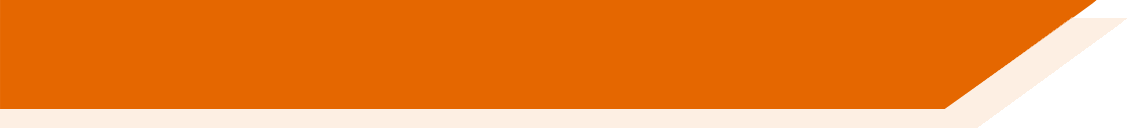 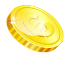 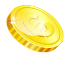 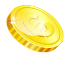 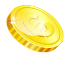 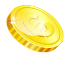 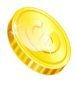 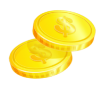 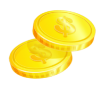 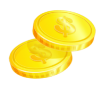 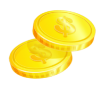 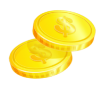 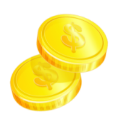 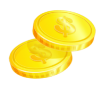 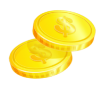 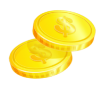 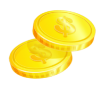 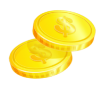 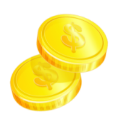 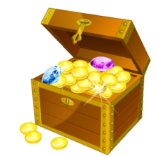 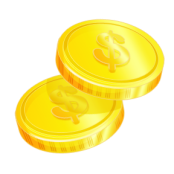 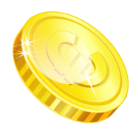 +10
+ 25
+15
+5
alto
cojo
little, few
el músico
tall, high (m)
I take
poco
musician (m)
short (m)
hola
bajo (m)
hello
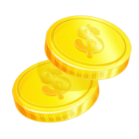 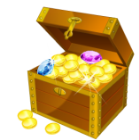 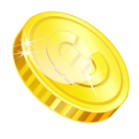 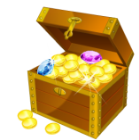 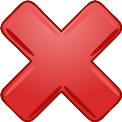 vale
hasta luego
ok
tirar
lejos
same, equal
see you later
igual
la alegría
far
to throw, thowing
happiness, joy
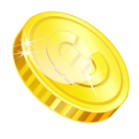 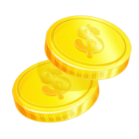 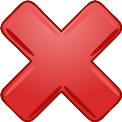 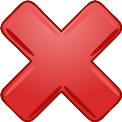 práctica
conocido
practical (f)
short (f)
baja
well –known (m)
sure, safe, certain (f)
so (for emphasis)
tan
segura
nowadays
hoy en día
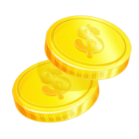 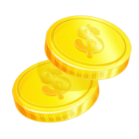 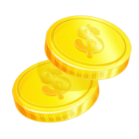 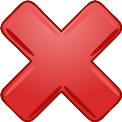 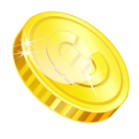 seguir
to follow, following
el favor
la inglesa
querer
favour
to want, wanting
el diálogo
English person (f)
dialogue
la música
musician (f)
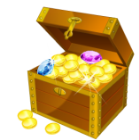 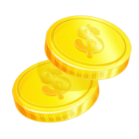 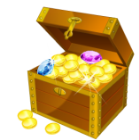 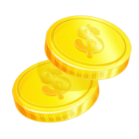 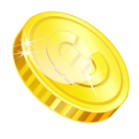 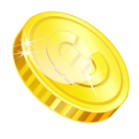 publicar
terminar
hasta
scientist (m)
sigo
el científico
quite
I follow
to finish, finishing
until
to publish, publishing.
bastante
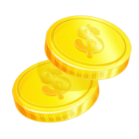 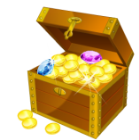 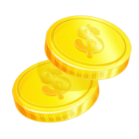 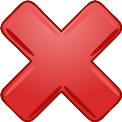 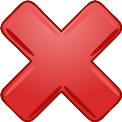 [Speaker Notes: OPTIONAL VOCABULARY REVISITING ACTIVITYTiming: 8 minutesAim: This ‘treasure hunt’ activity revisits key vocabulary to consolidate knowledge (in the written modality). As well as meaning, the focus is on form and spelling.Procedure:
1. Work individually, in pairs or in small groups. Each row (A-E) represents one round. 2. Write 1-6 in exercise books or mini whiteboards, and write the Spanish for each number. 3. Click the blue box to reveal and check answers. 4. Click the yellow box to reveal the points for each correct answer (these are randomly allocated for an element of chance) – tally the total.]